Министерство образования РМ
ПОРТФОЛИО  на высшую квалификационную категорию воспитателя
 МАДОУ «Центр развития ребёнка – 
детский сад №14» г. о. Саранск
Бикмурзиной Елены Юрьевны
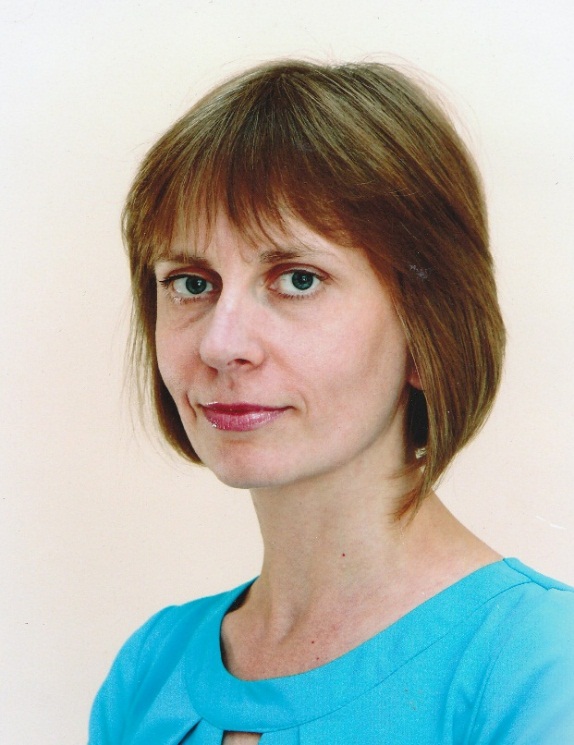 Дата рождения: 10.01.1976г.
Профессиональное образование: высшее, МГПИ им. М.Е. Евсевьева, 31.01.2003г.
Специальность: «Педагогика и методика дошкольного образования» 
с дополнительной специальностью «Психология»
Квалификация: «Педагог дошкольного образования, педагог - психолог».
Стаж педагогической работы (по специальности): 14 лет
Общий трудовой стаж: 18 лет
Квалификационная  категория: 25.11.2016
Представление инновационного педагогического опыта на сайте МАДОУ «Центр развития ребенка – детский сад №14»
https://ds14sar.schoolrm.ru/sveden/employees/11122/185615/
Участие в инновационной (экспериментальной) деятельности
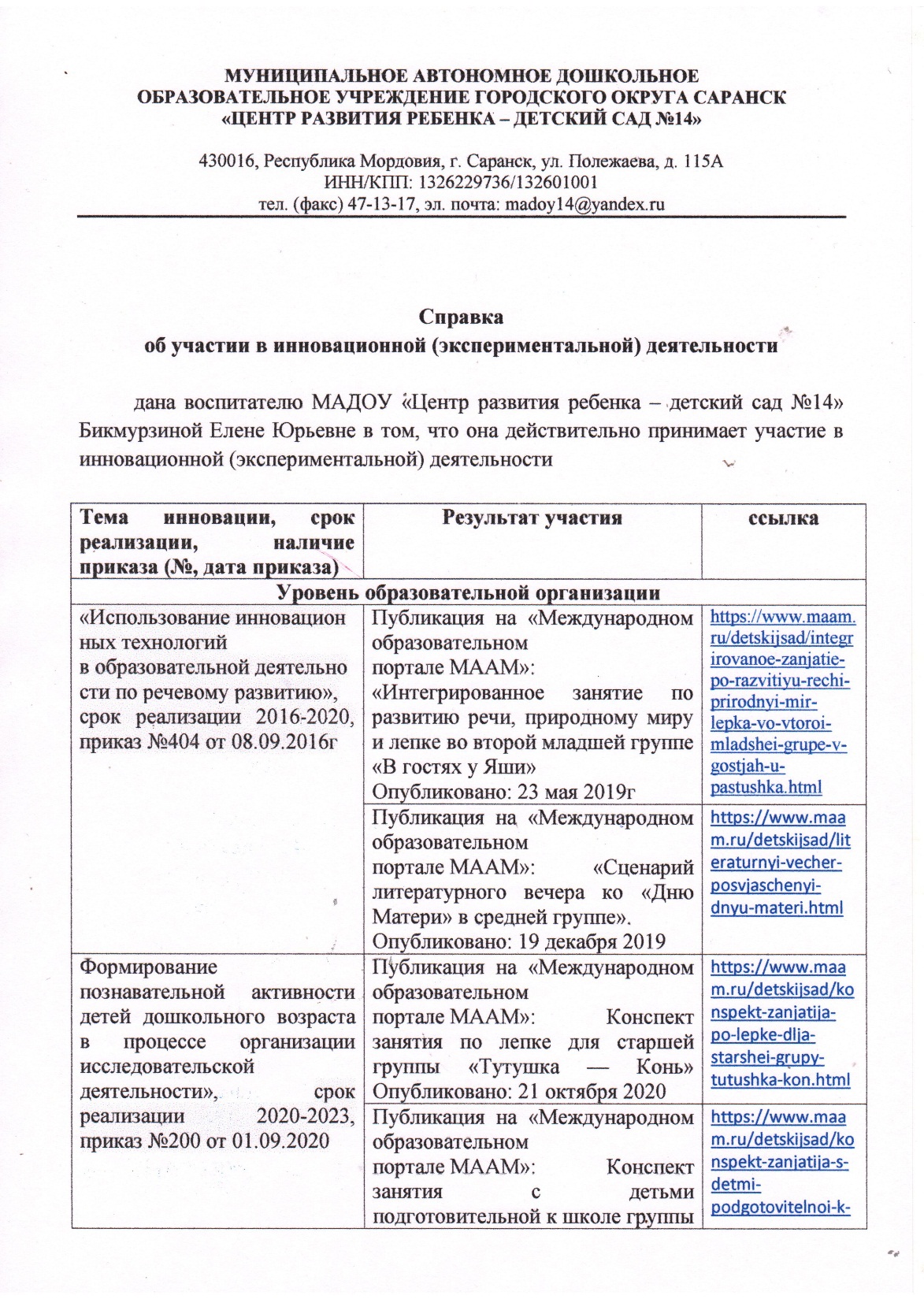 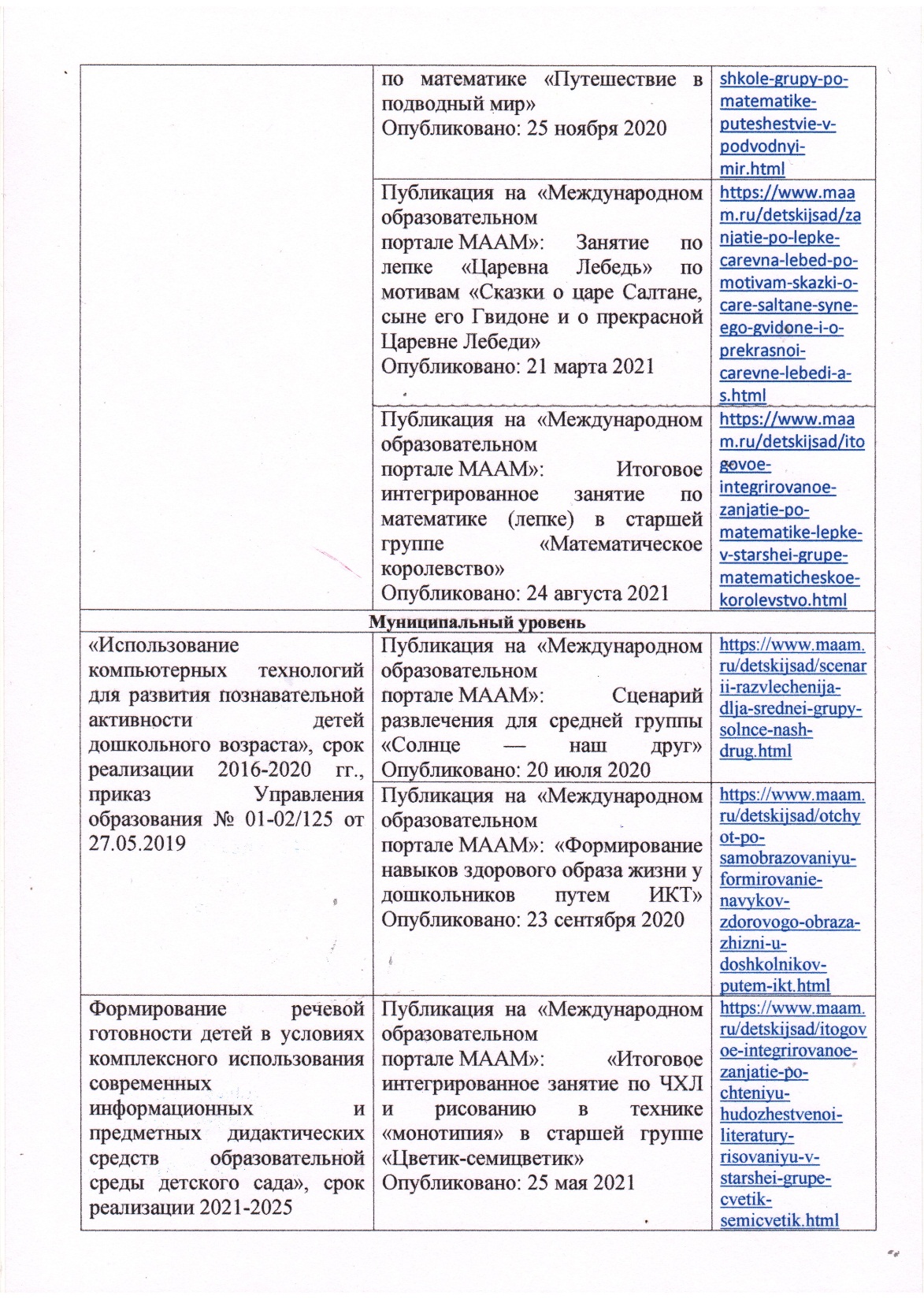 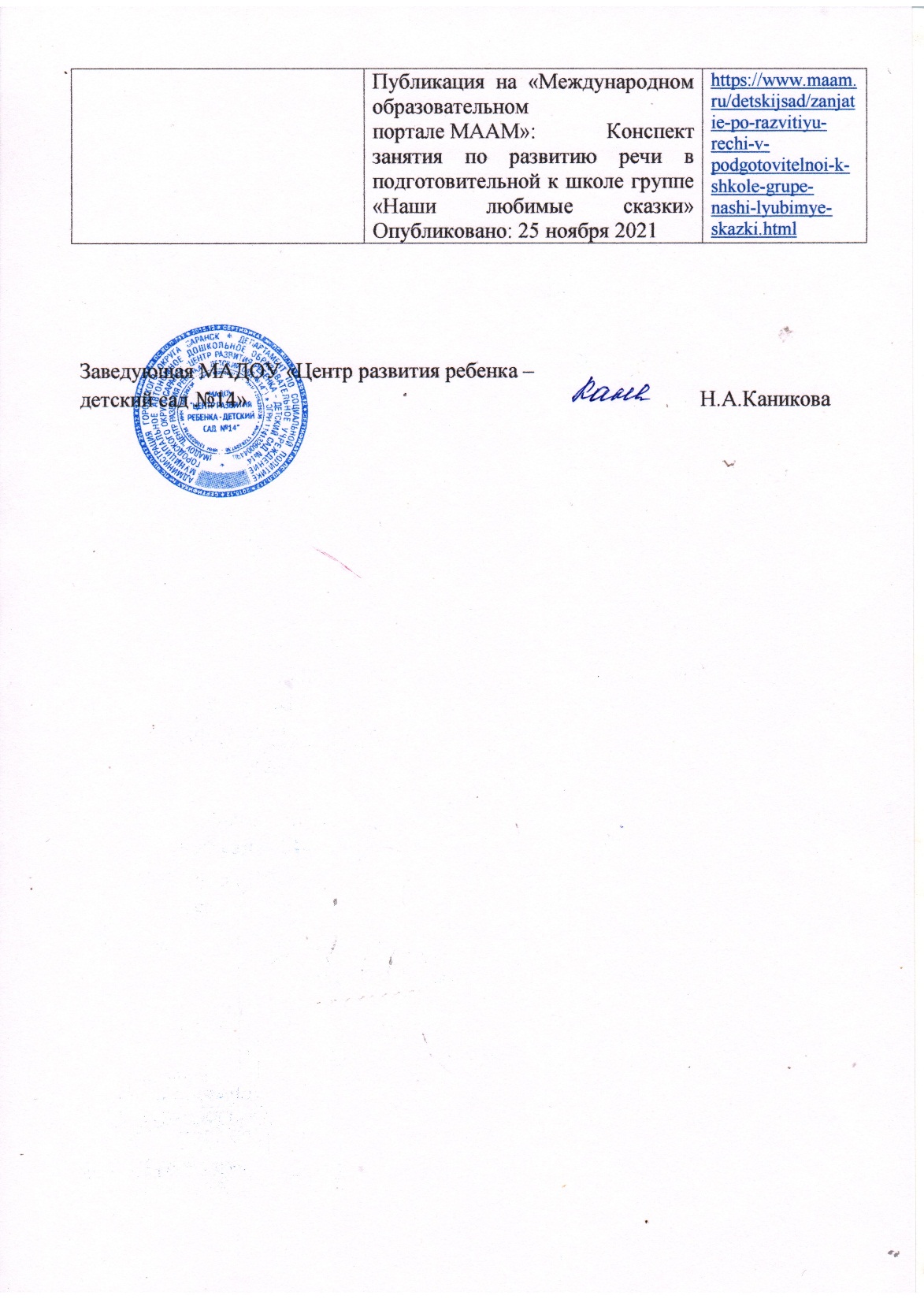 Уровень образовательной организации
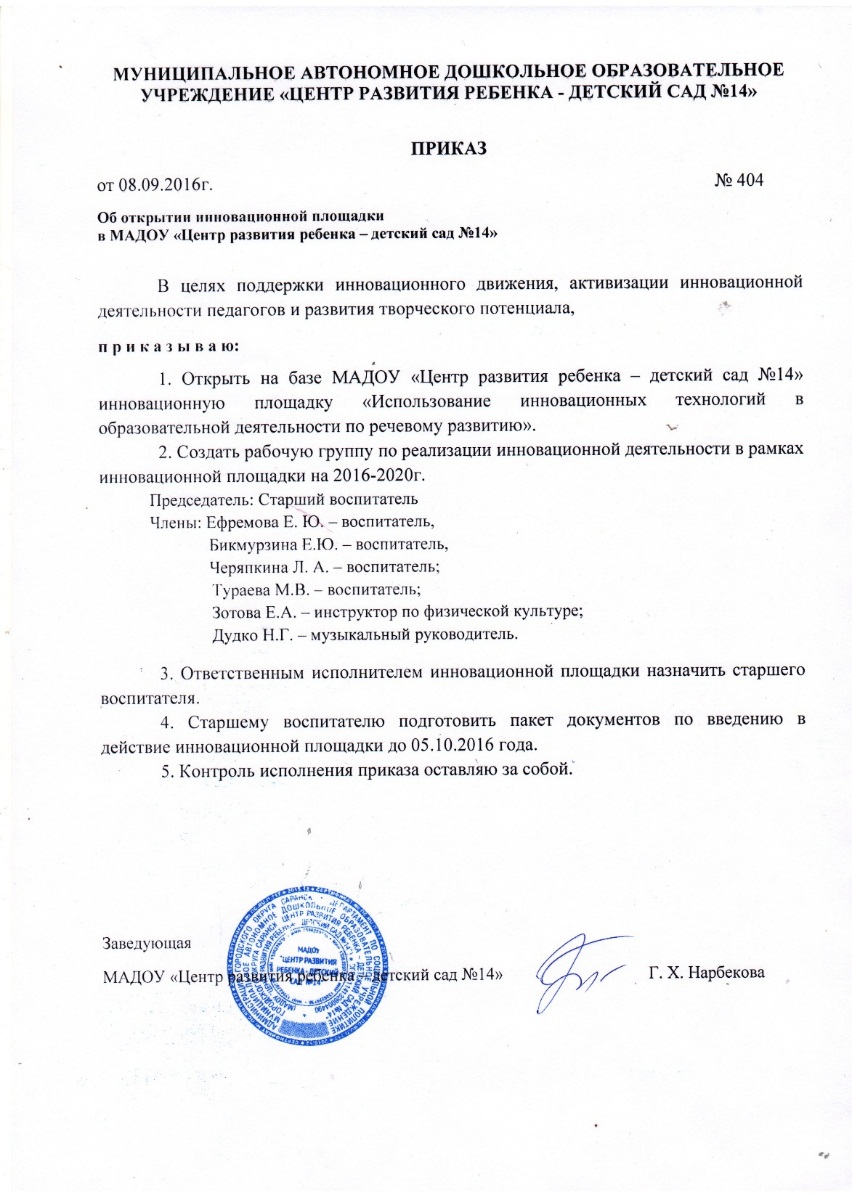 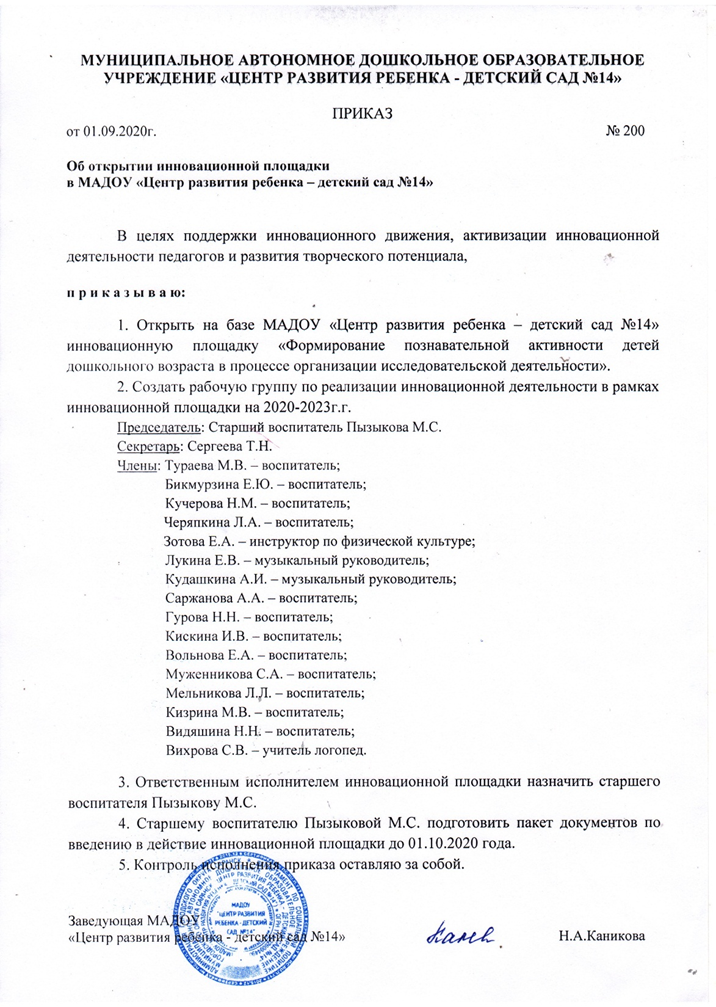 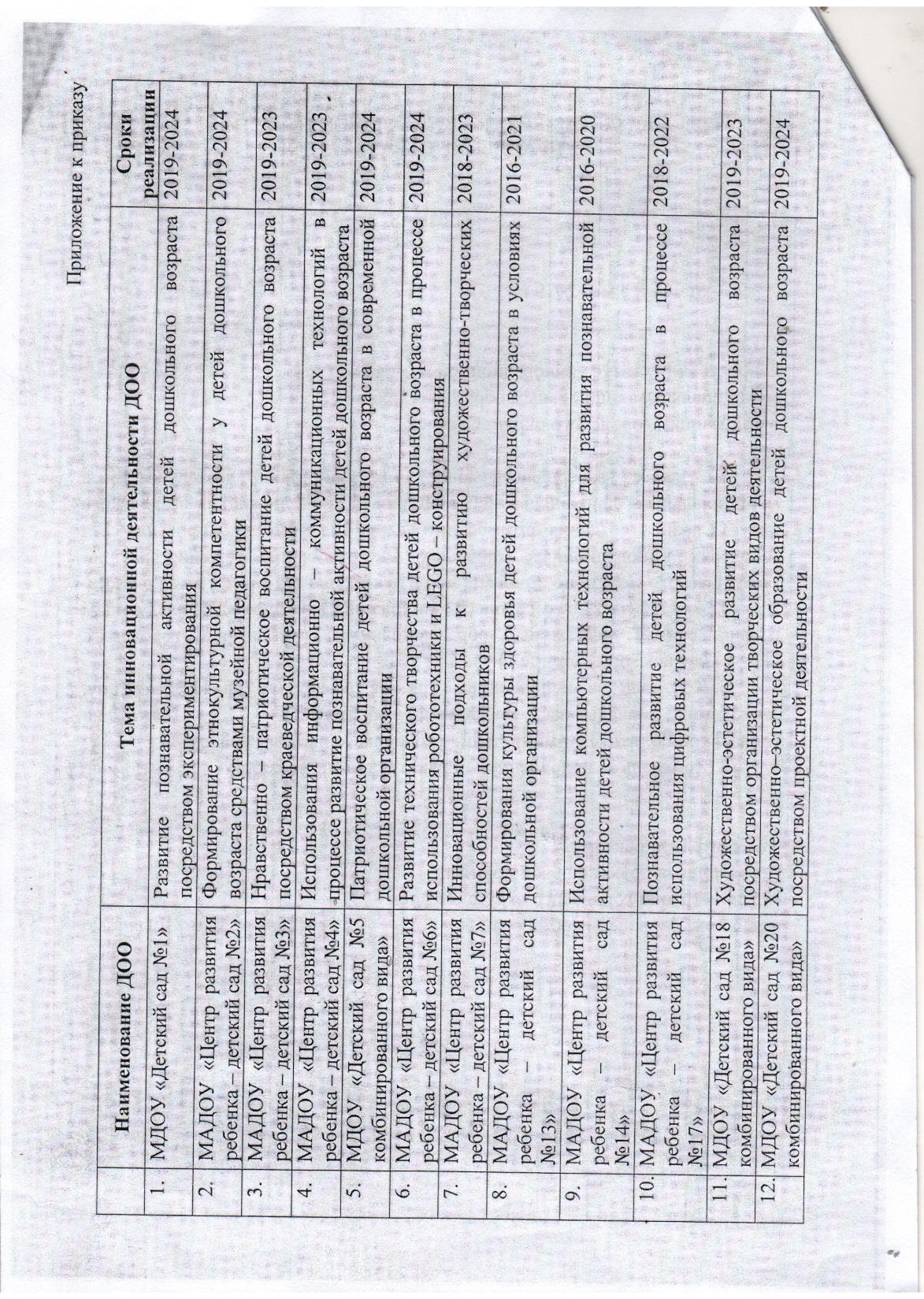 Муниципальный Уровень
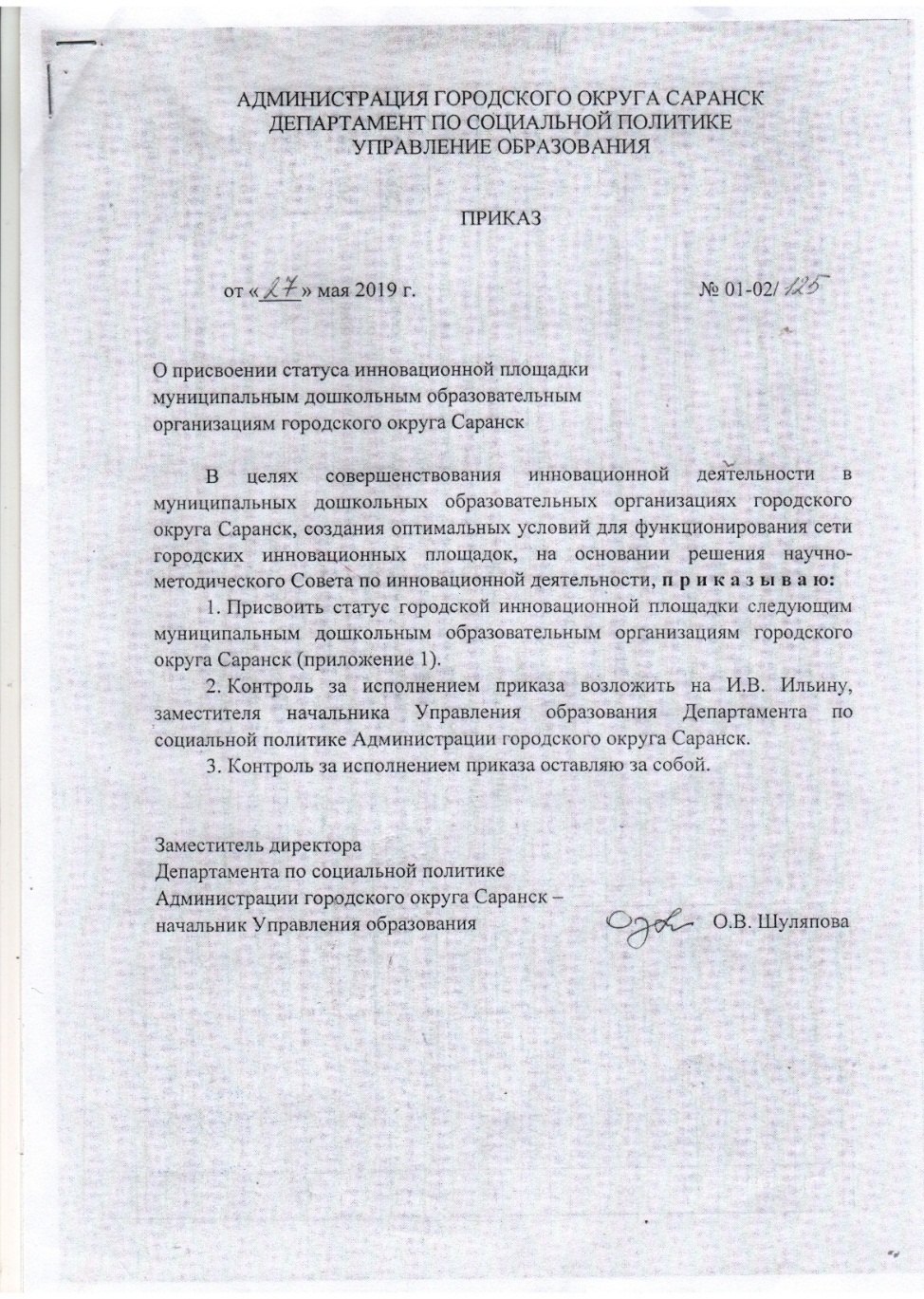 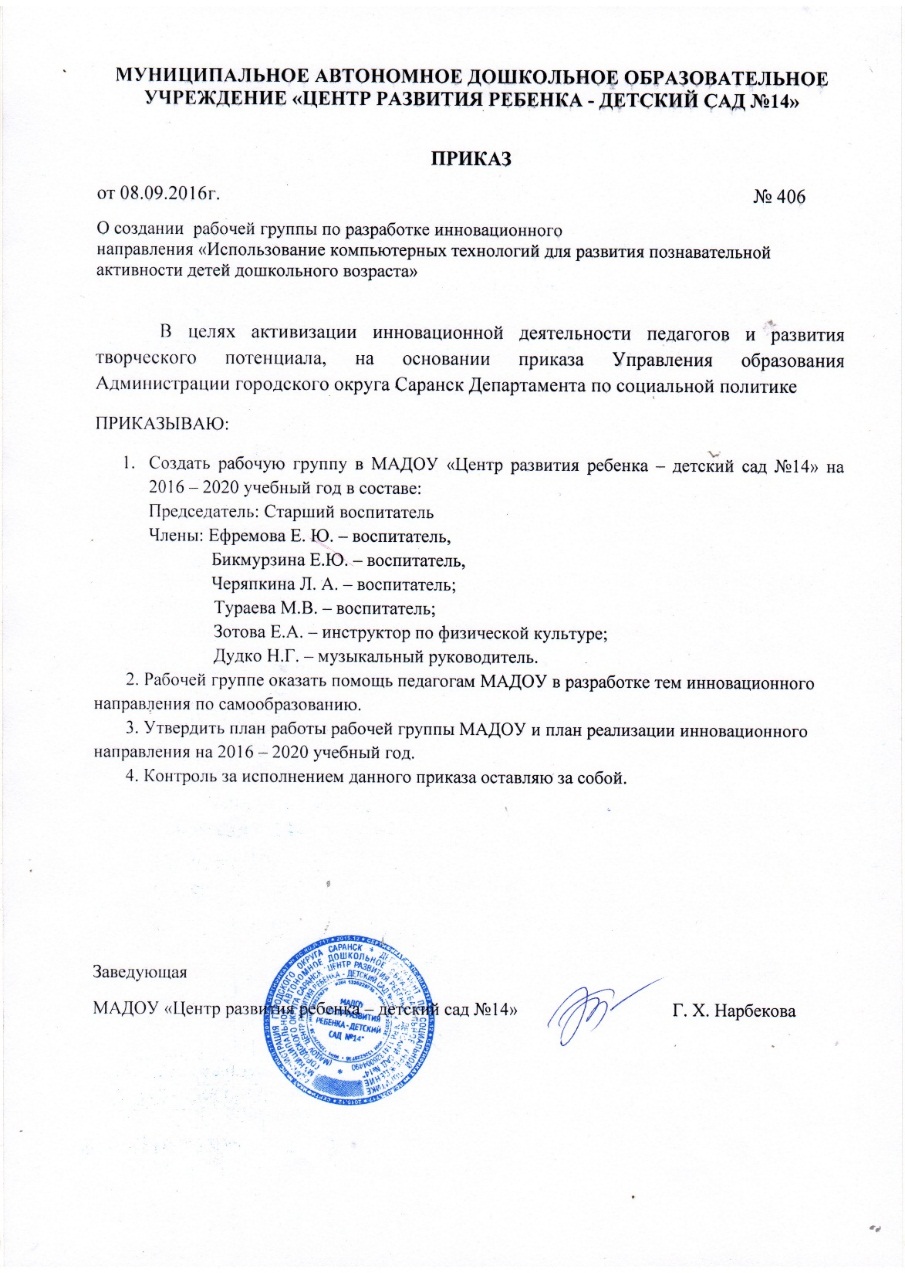 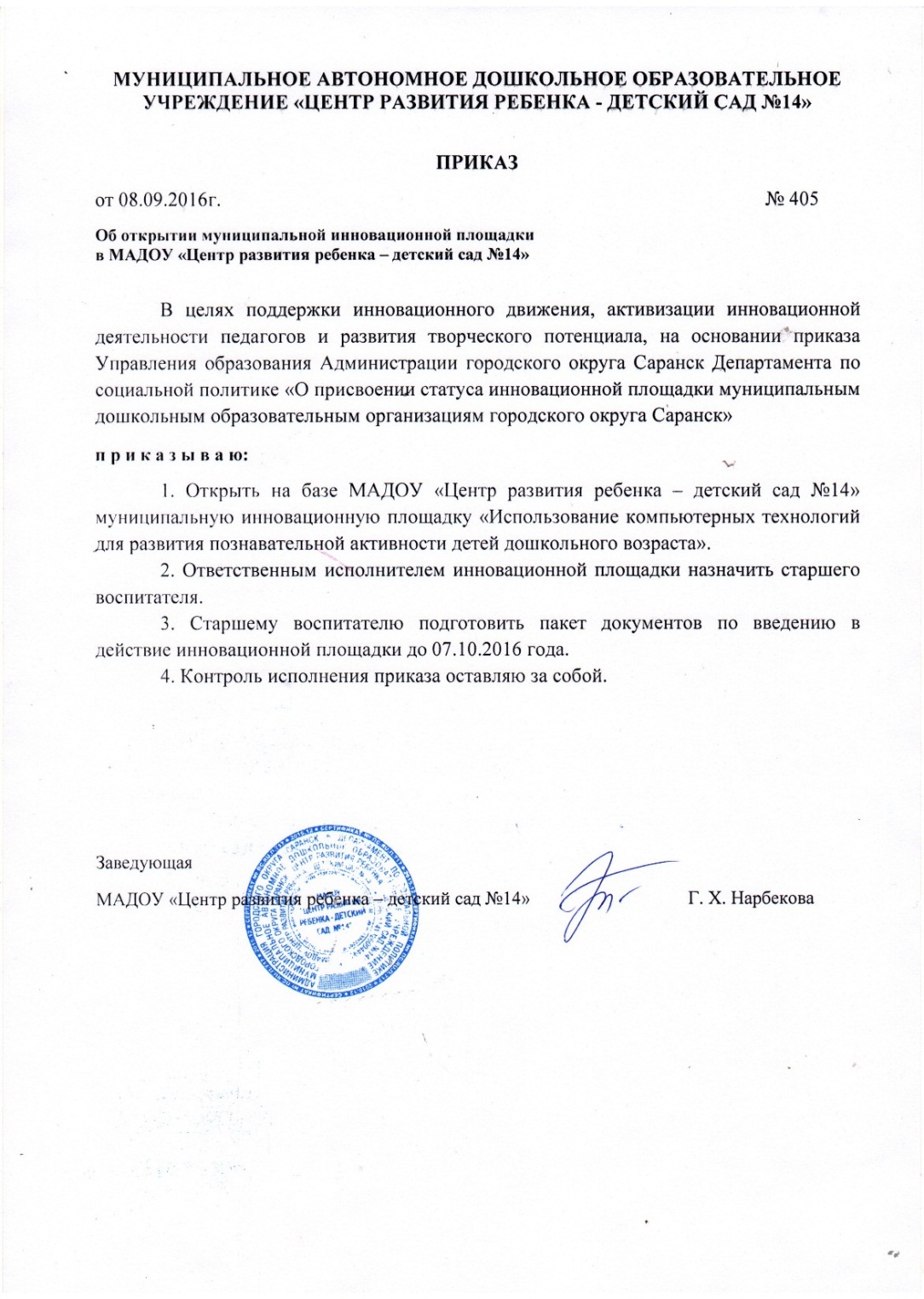 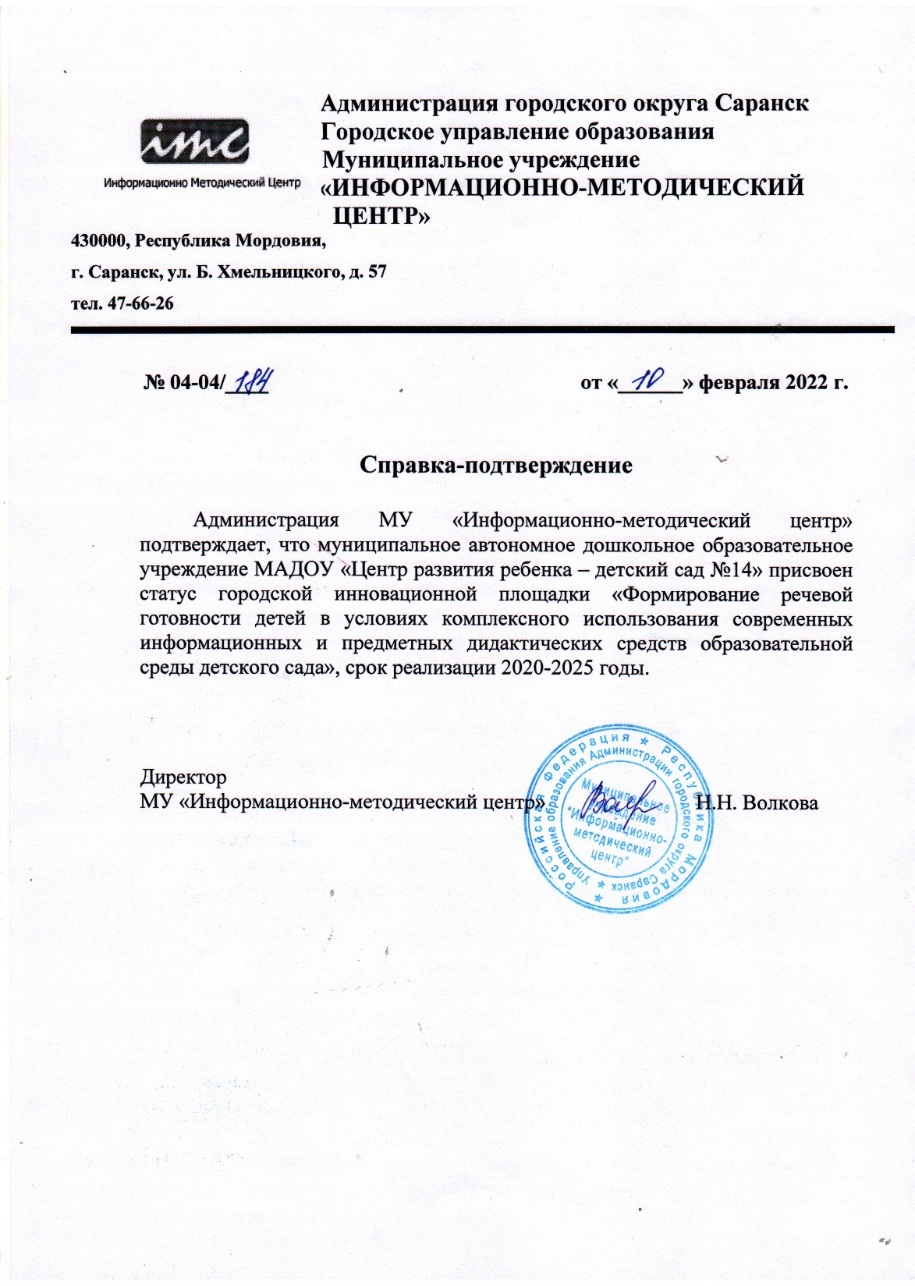 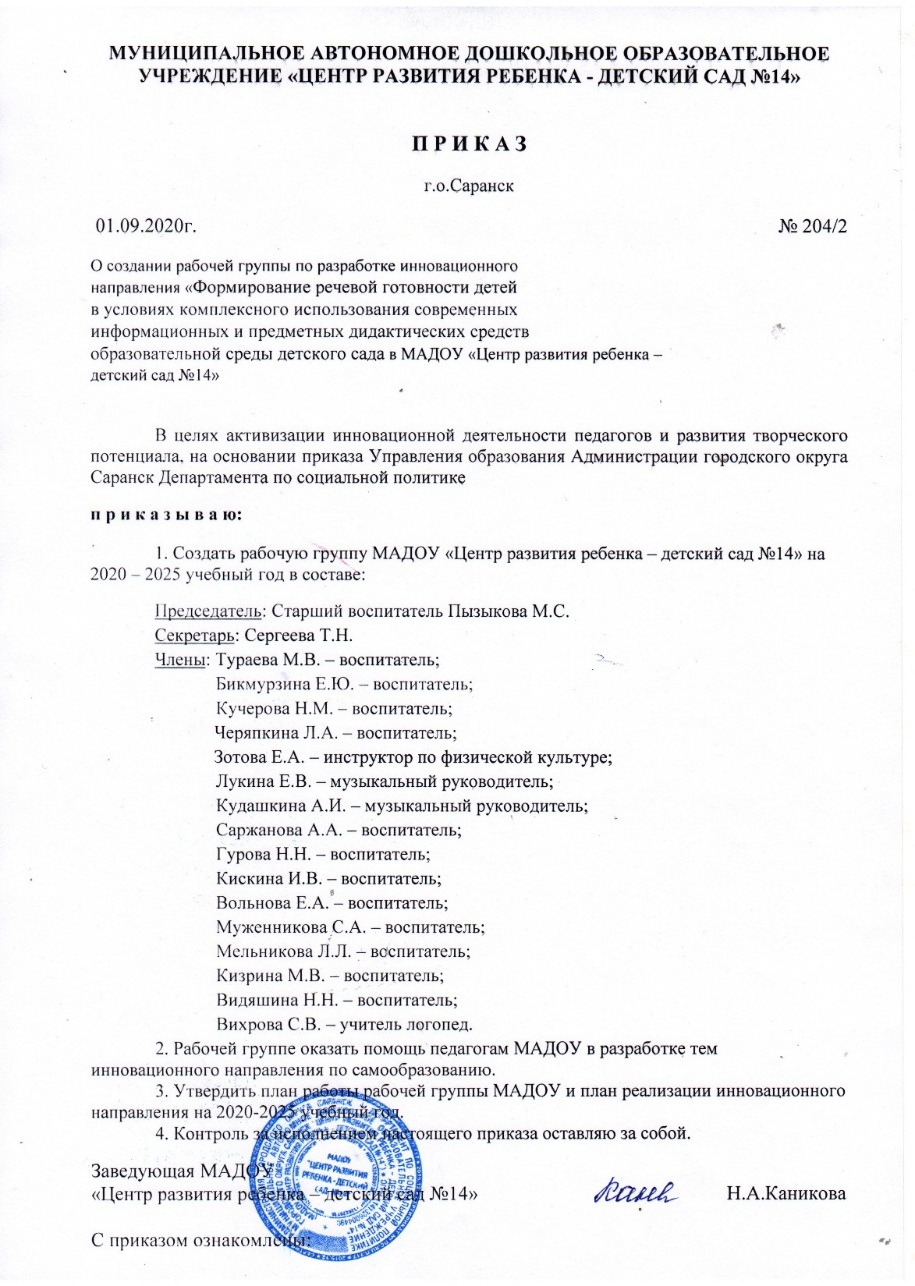 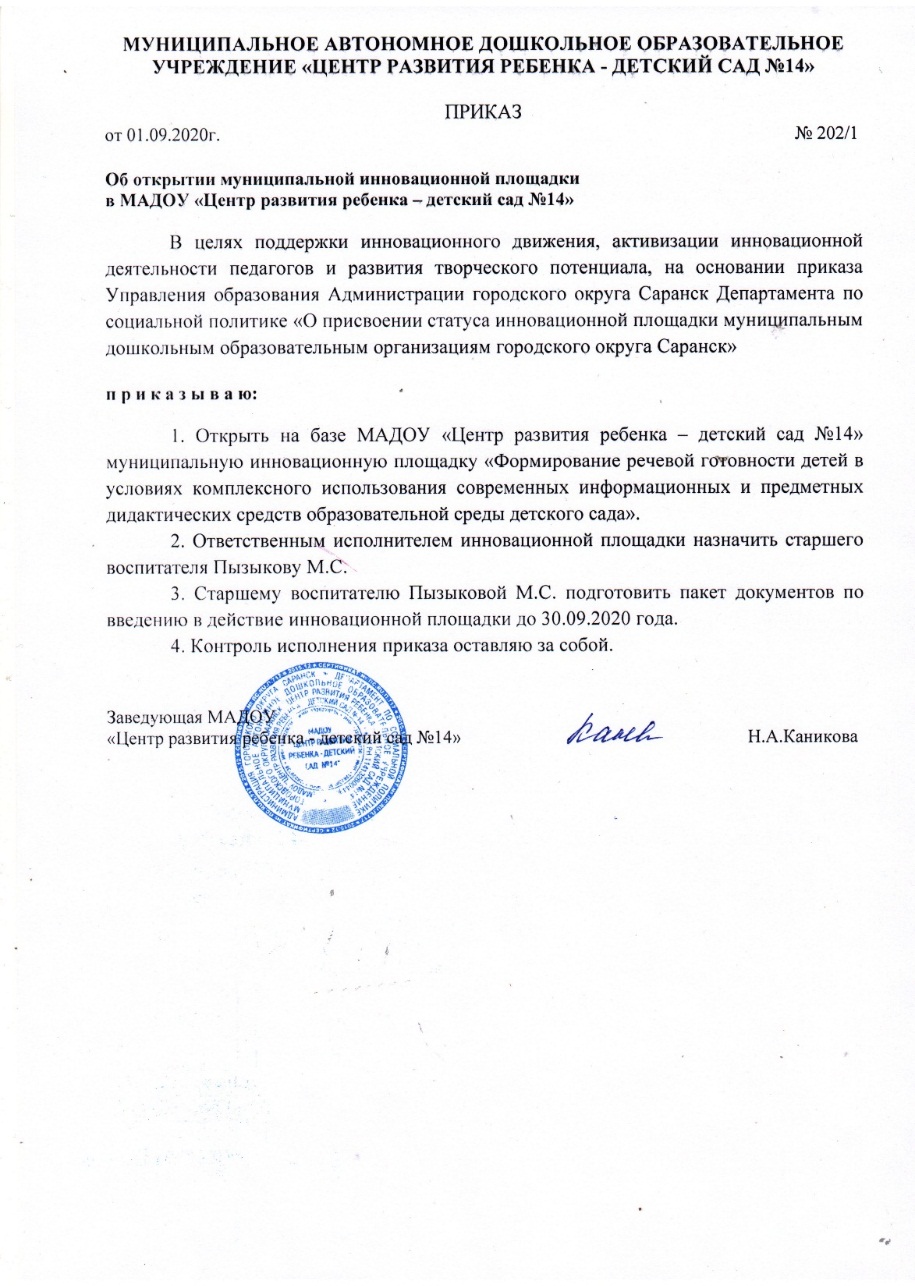 Наставничество
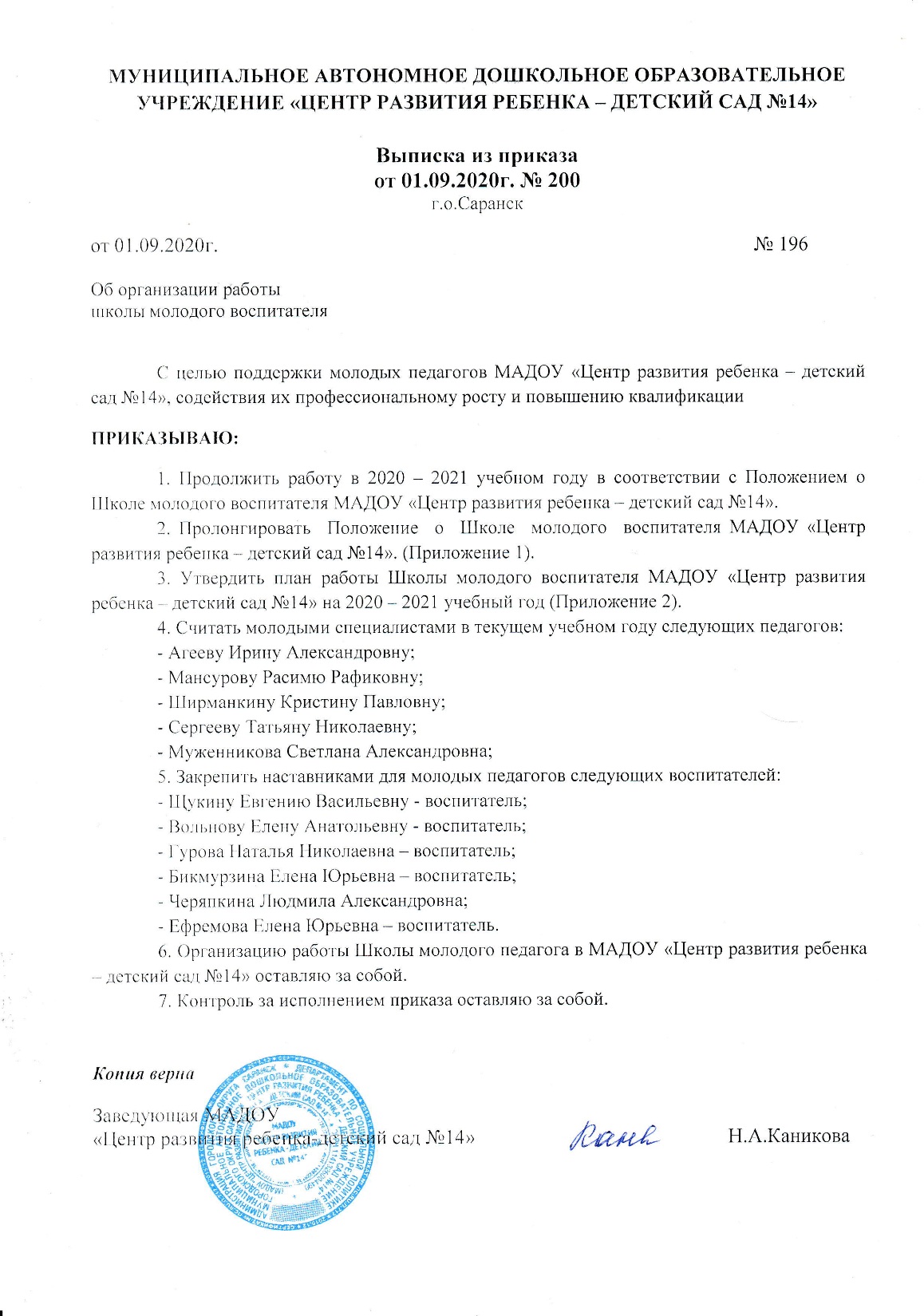 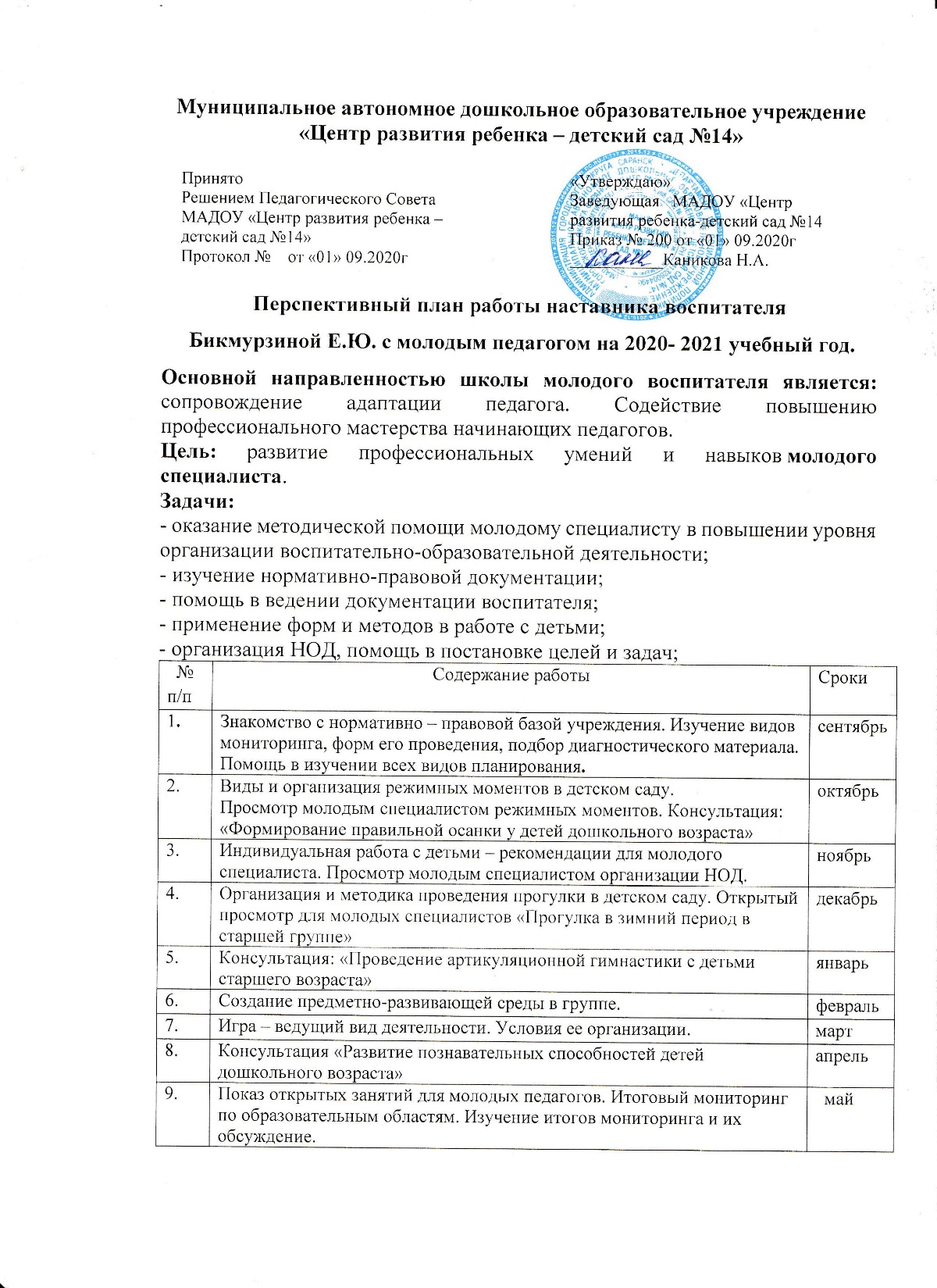 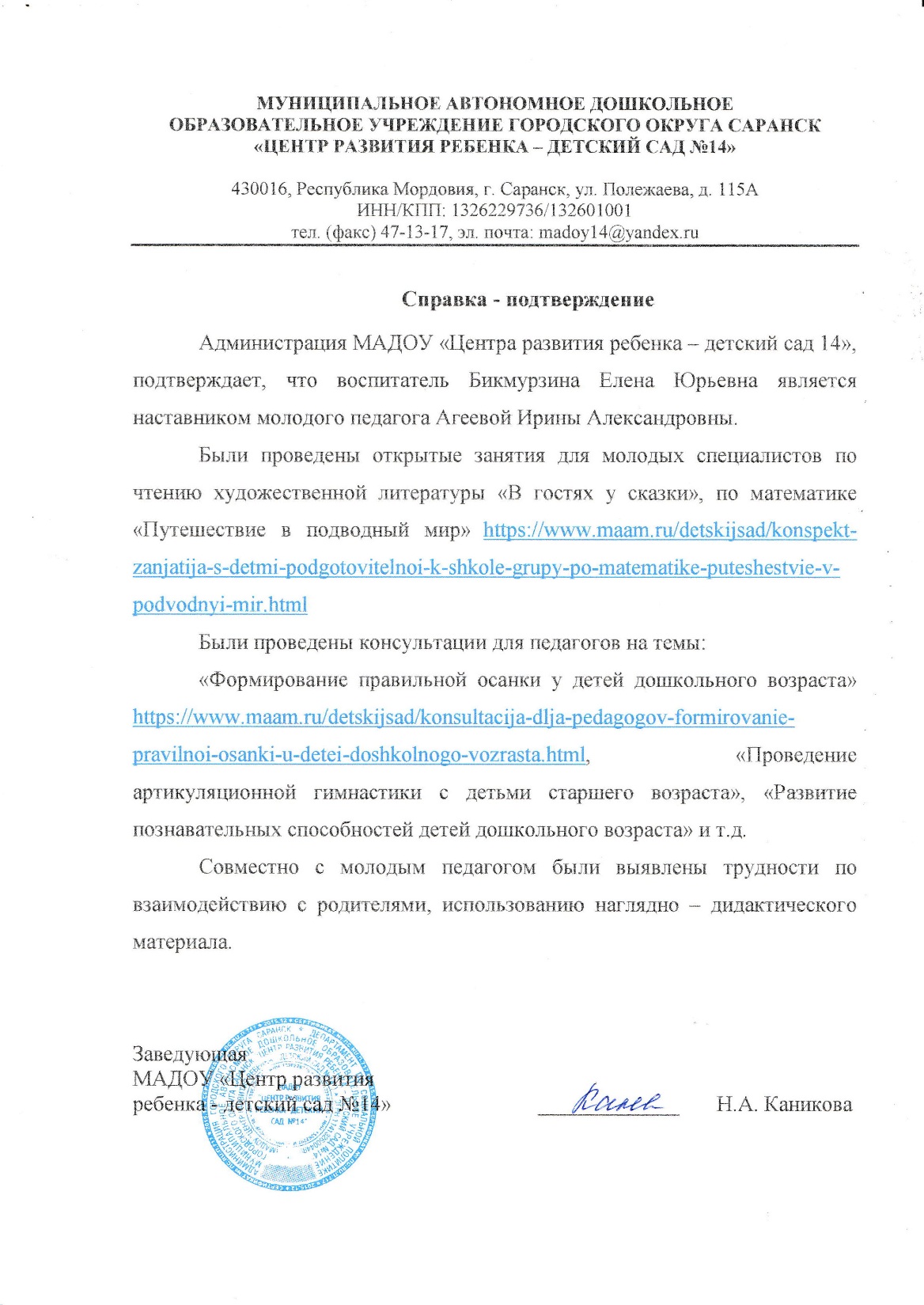 Наличие публикаций
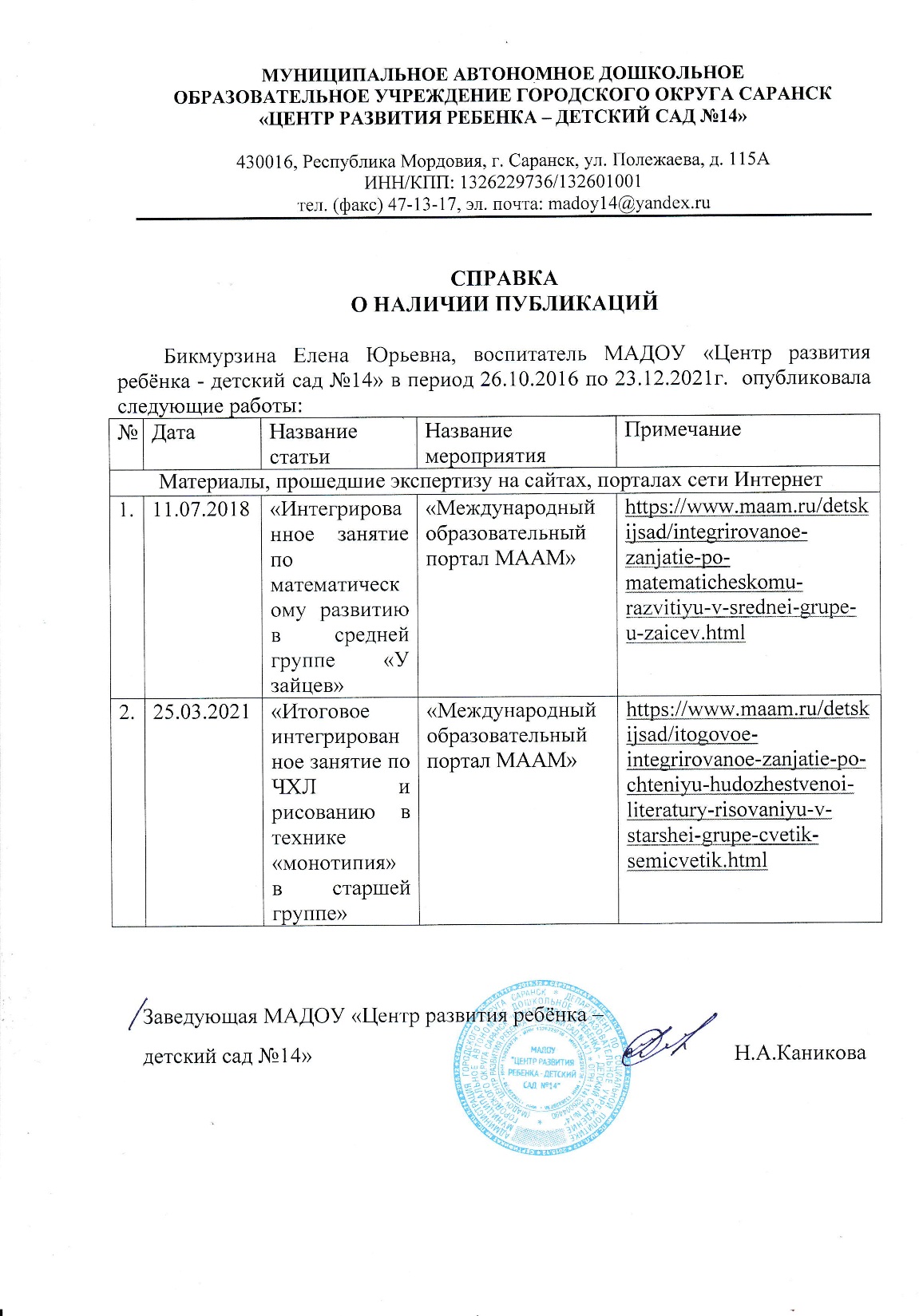 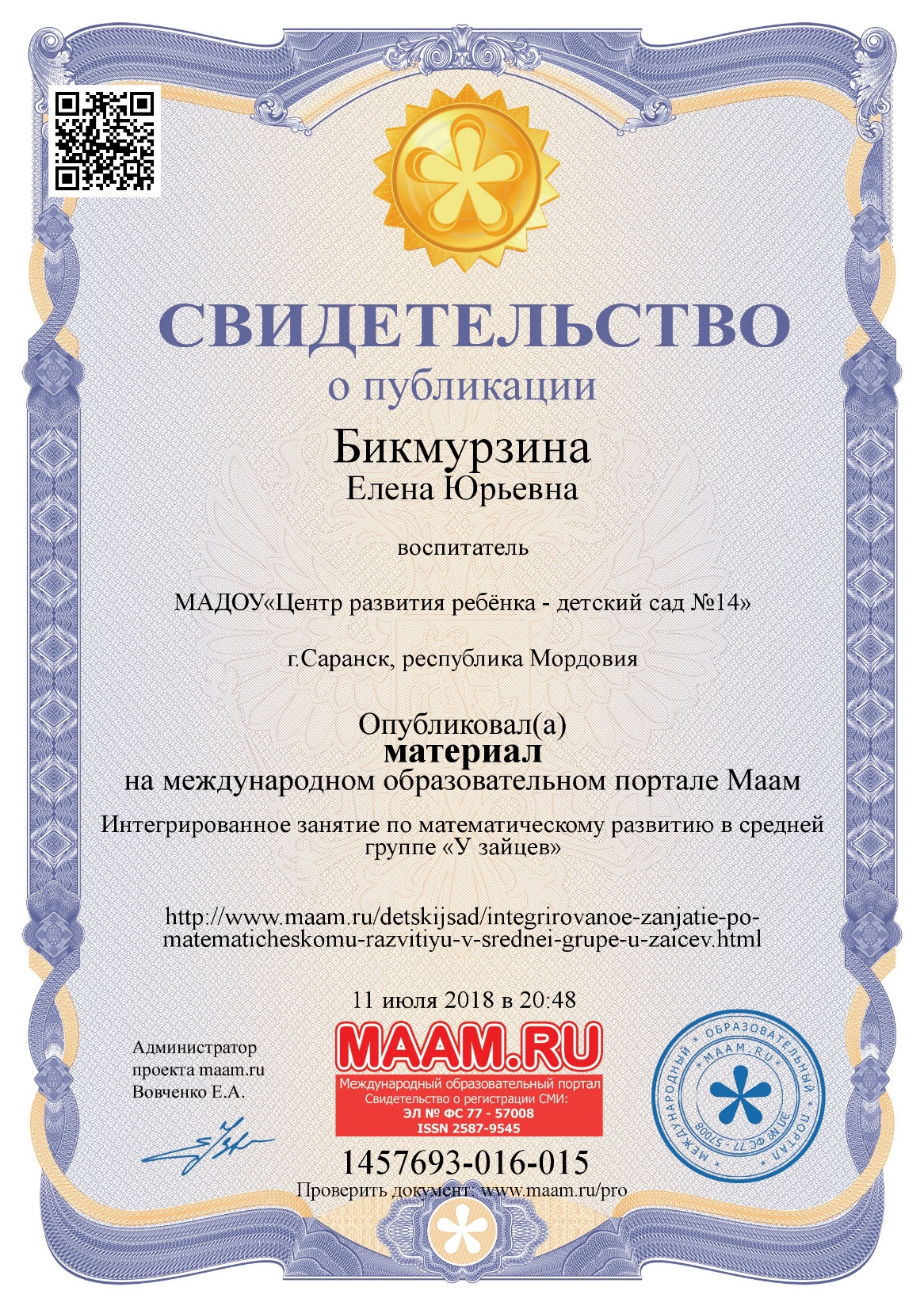 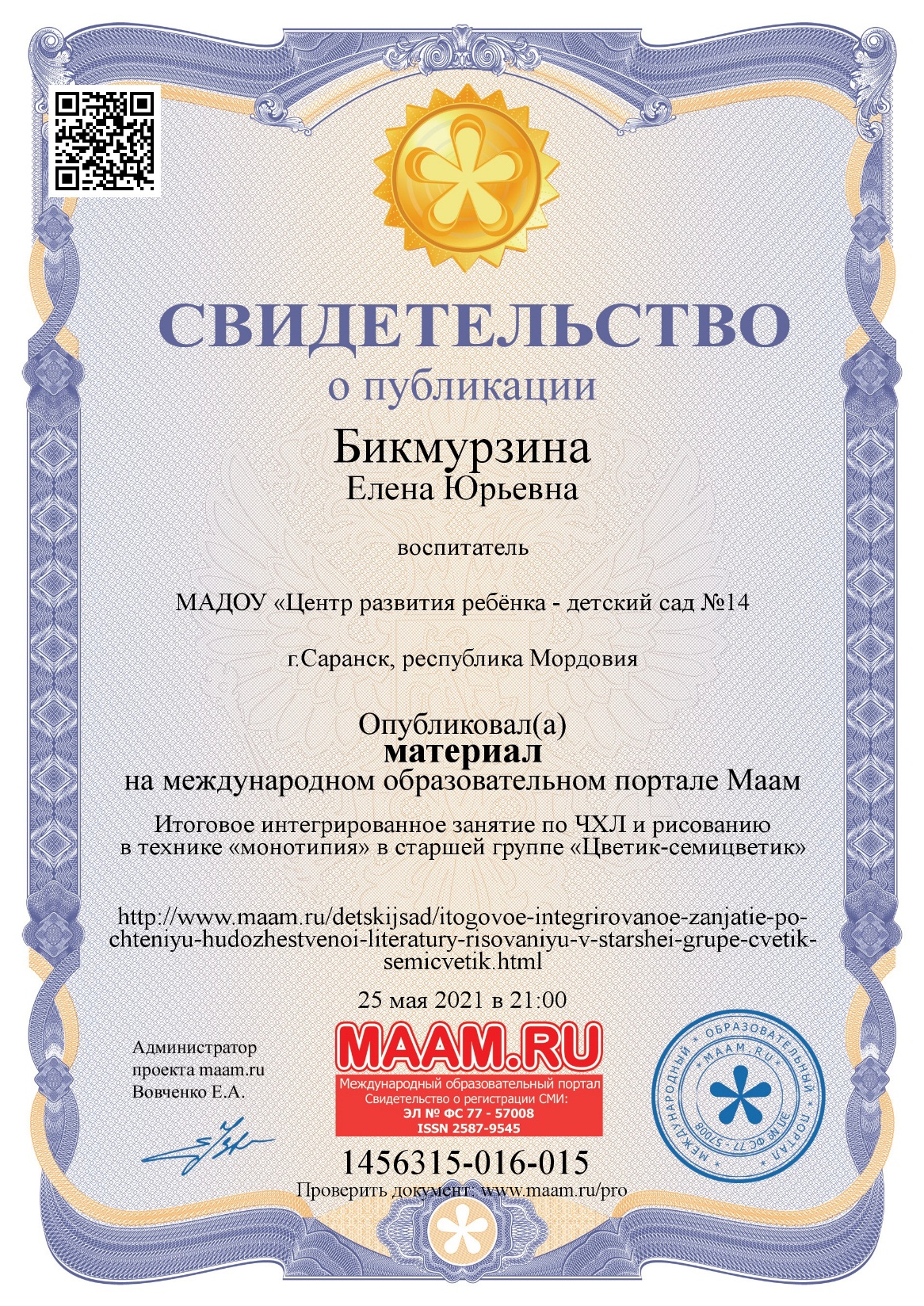 Результаты участия воспитанников в конкурсах, выставках, турнирах, соревнованиях, акциях, фестивалях
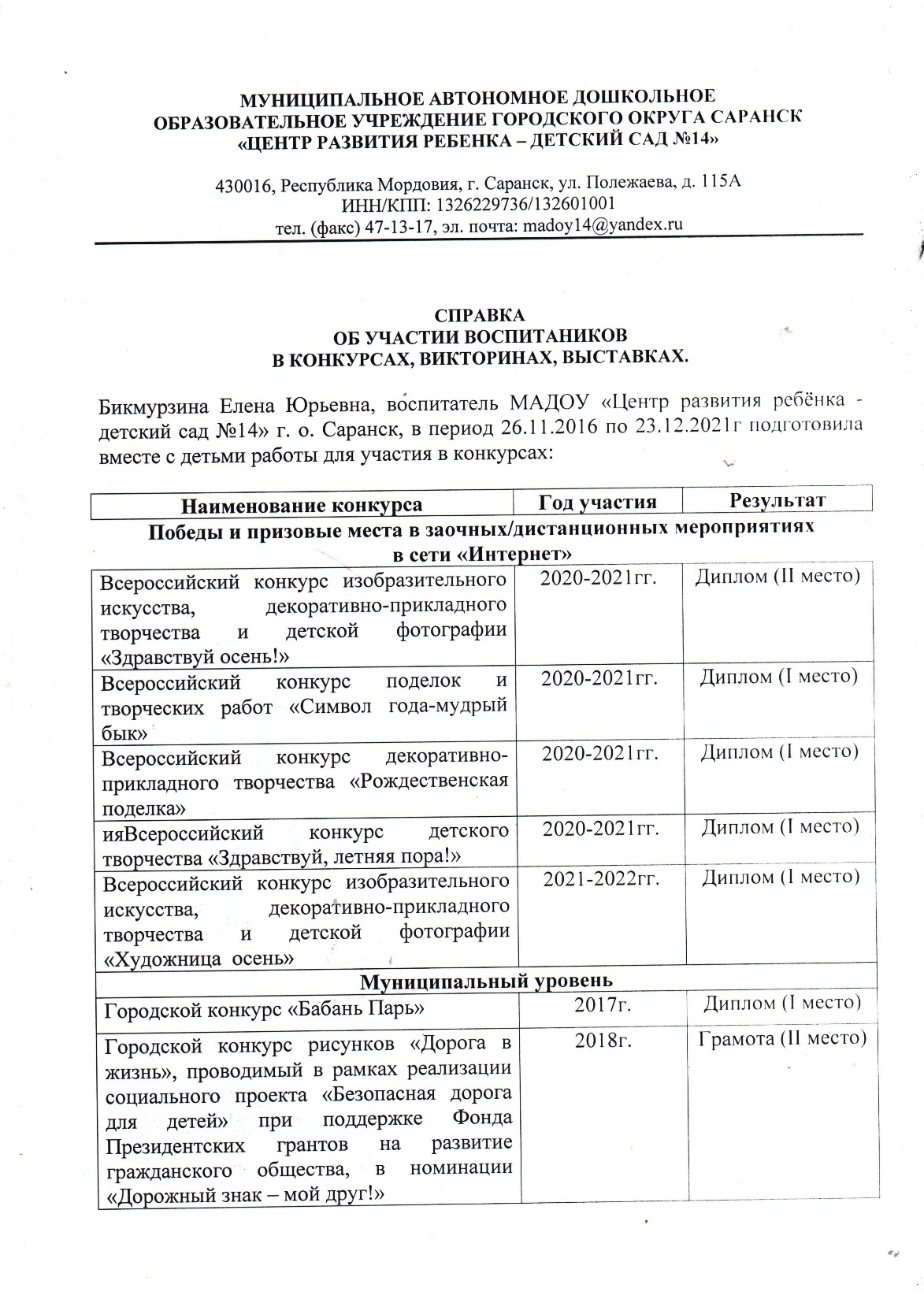 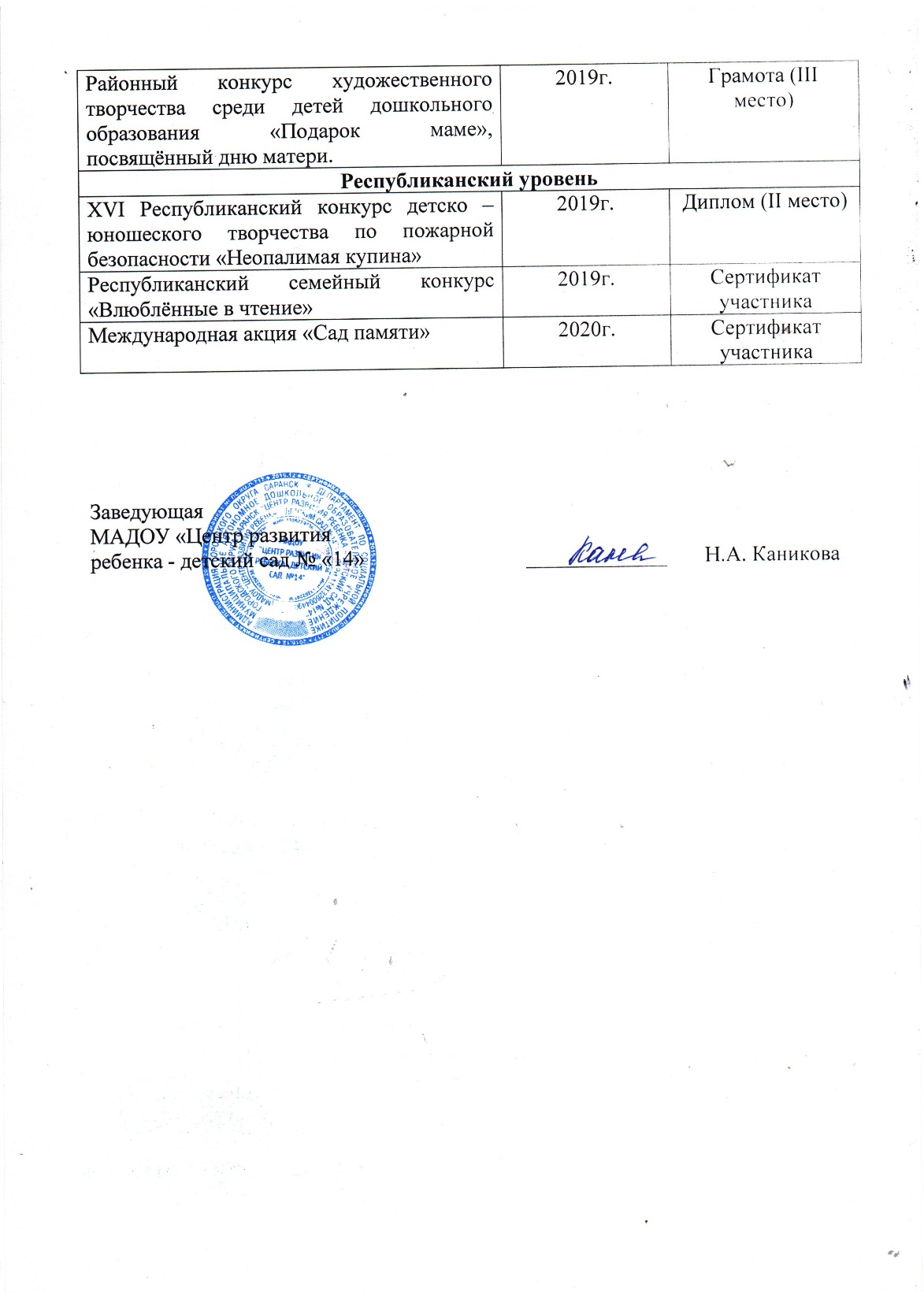 Победы и призовые места в заочных/дистанционных мероприятиях  в сети «Интернет»
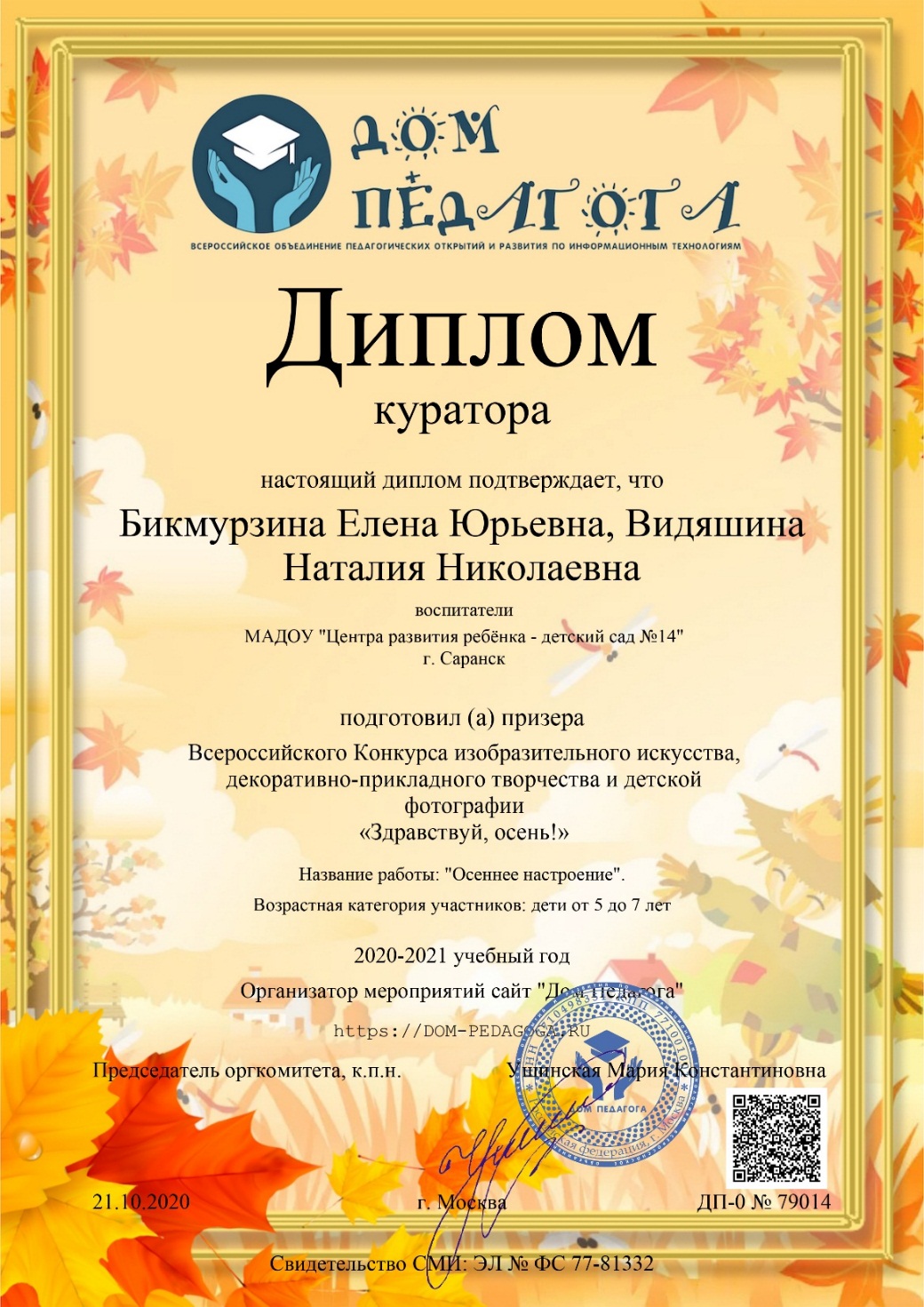 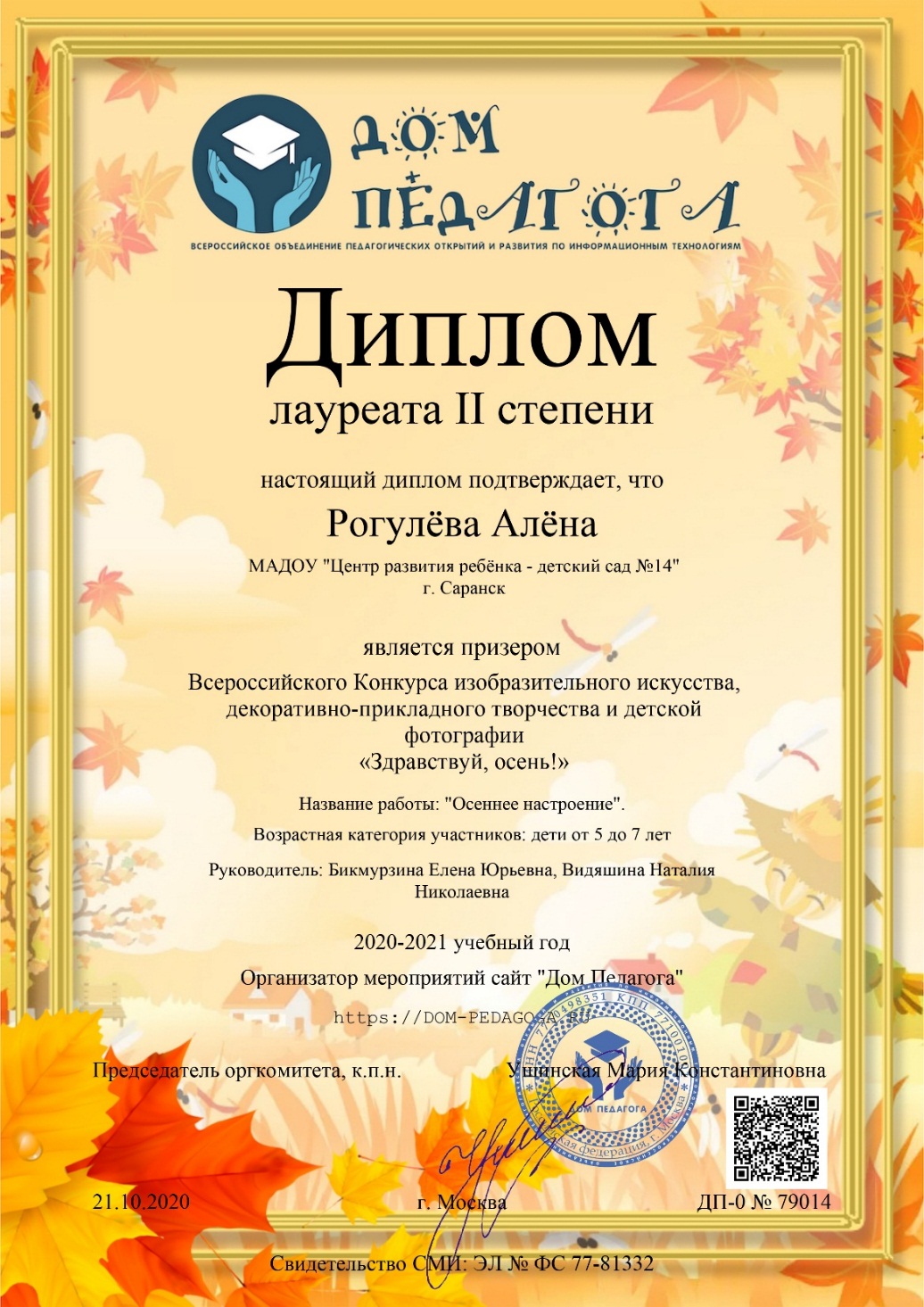 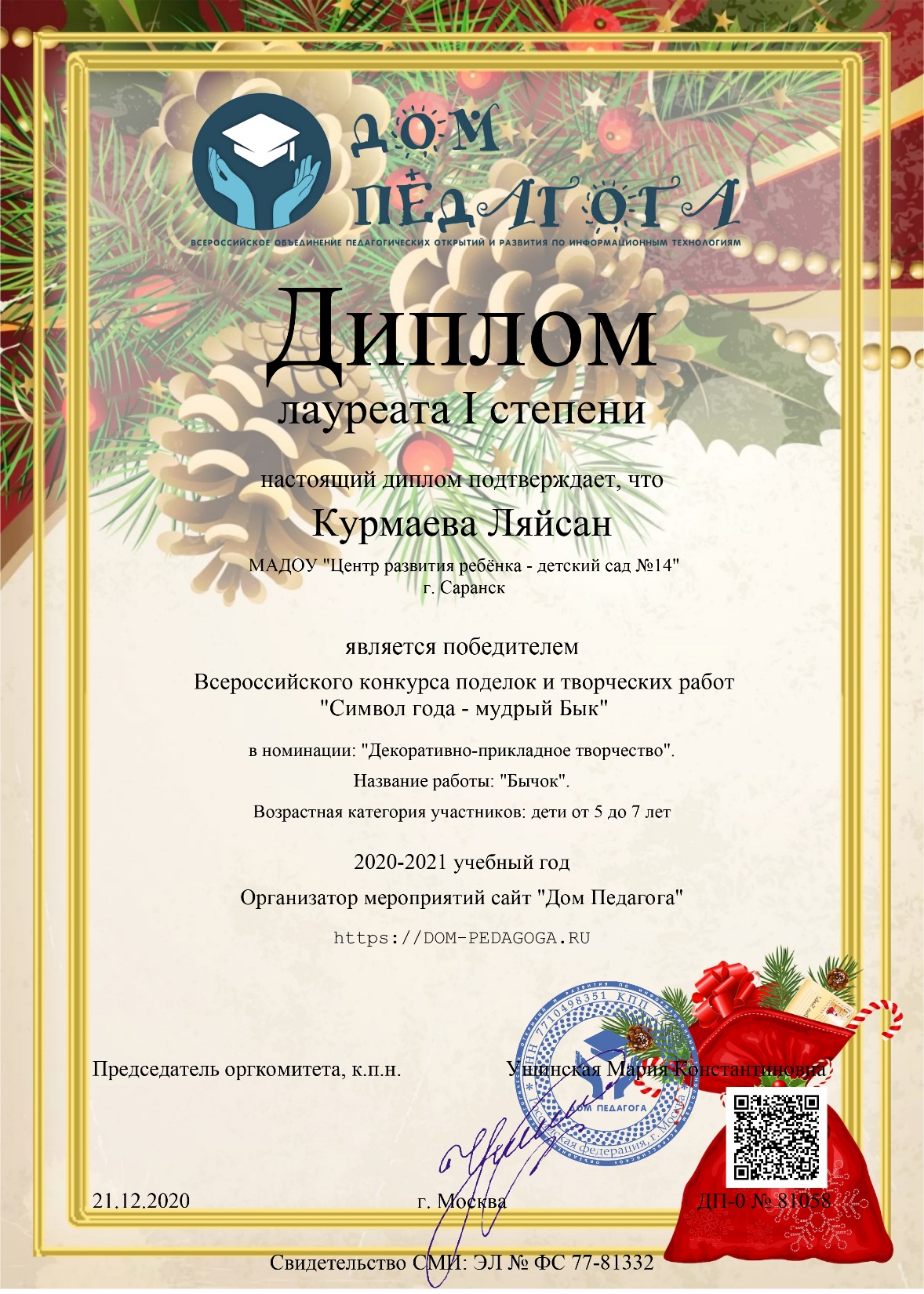 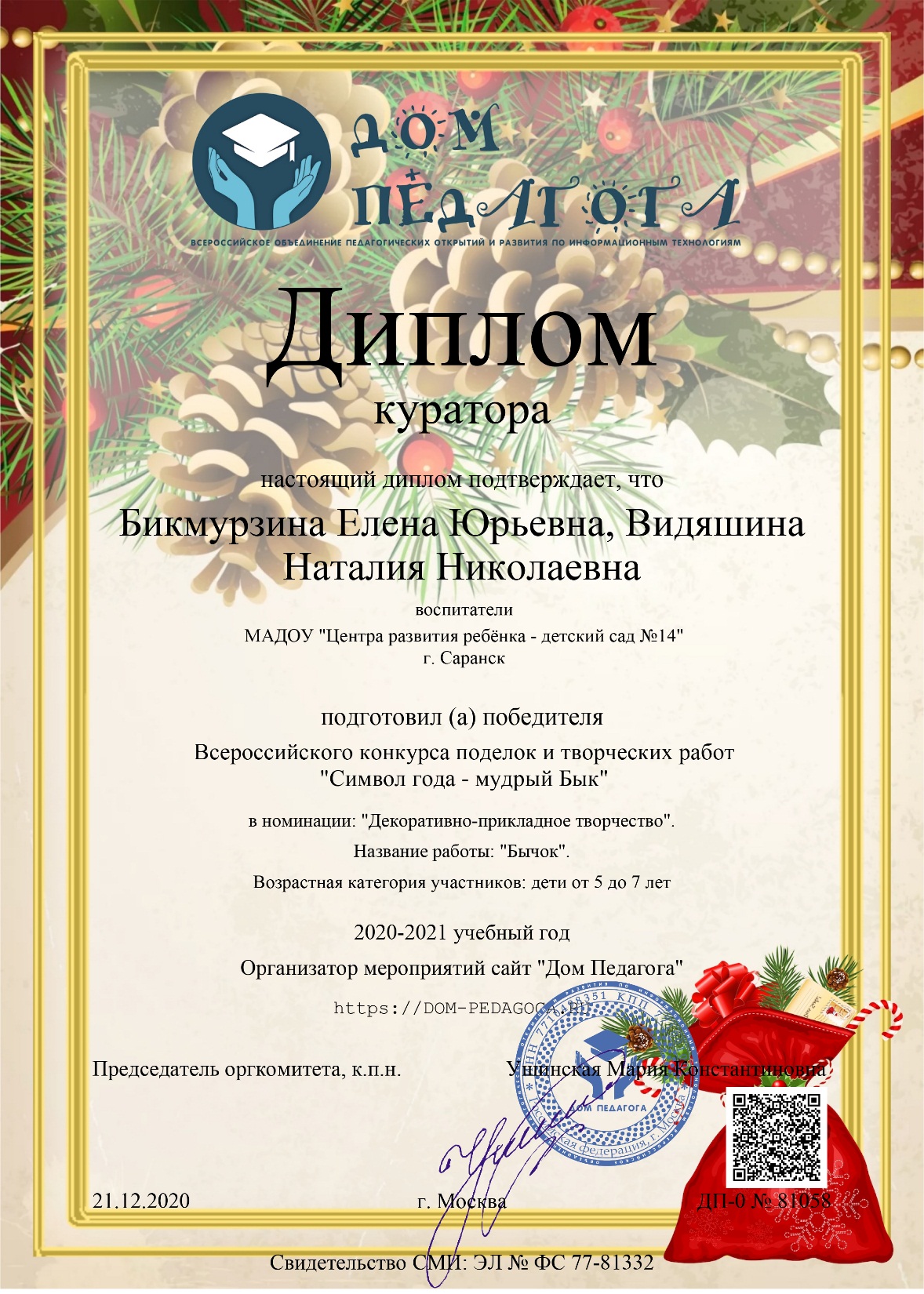 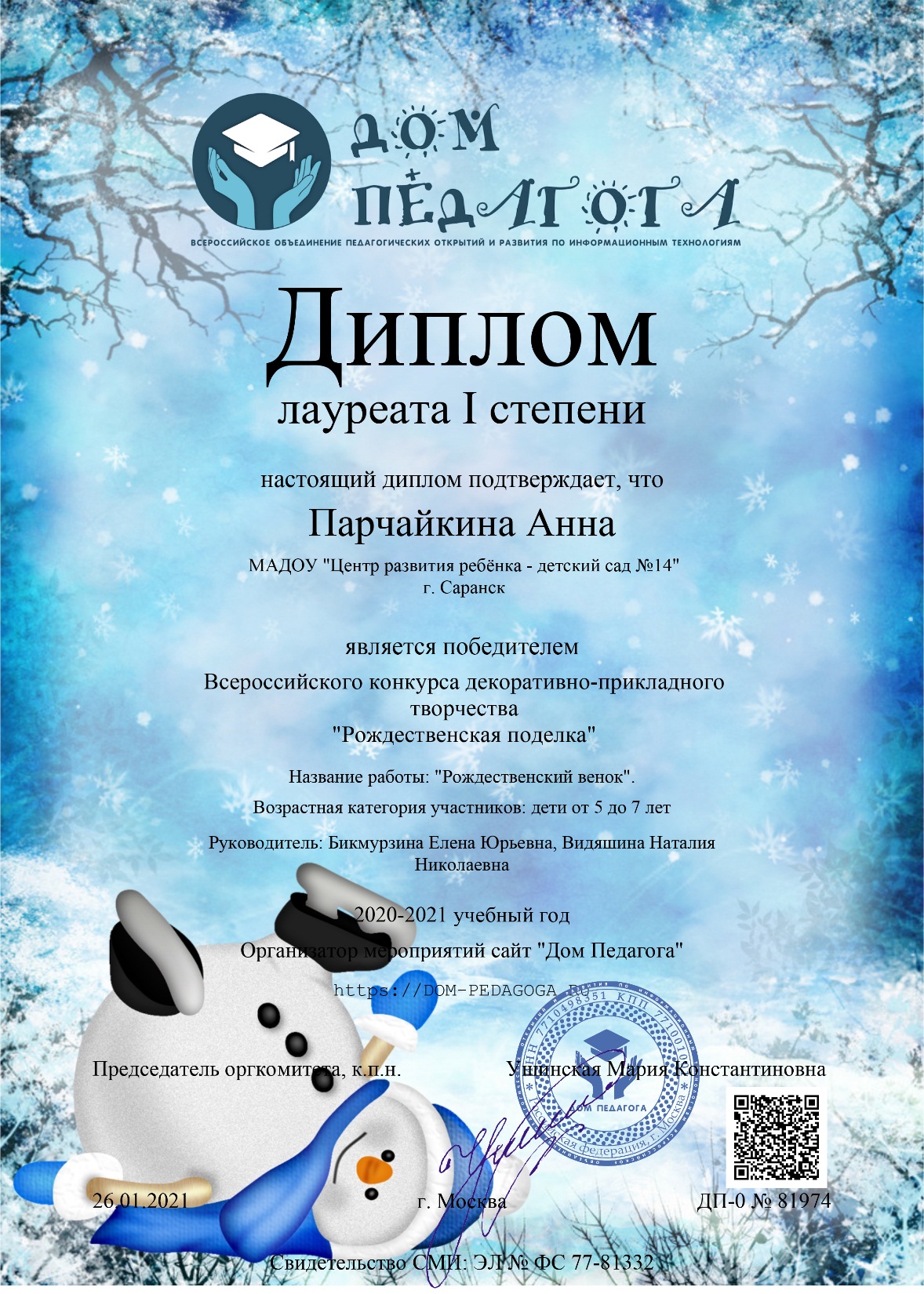 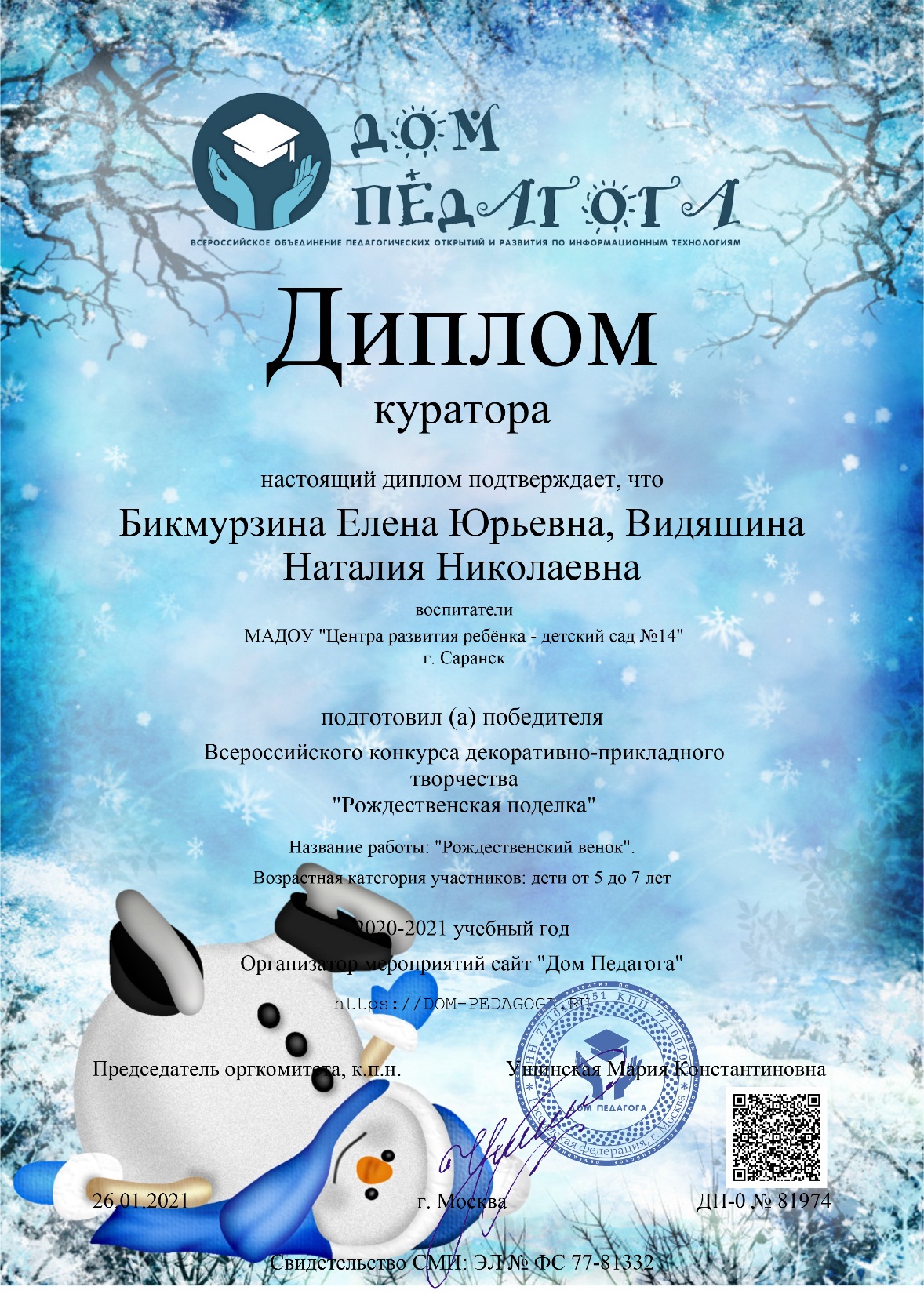 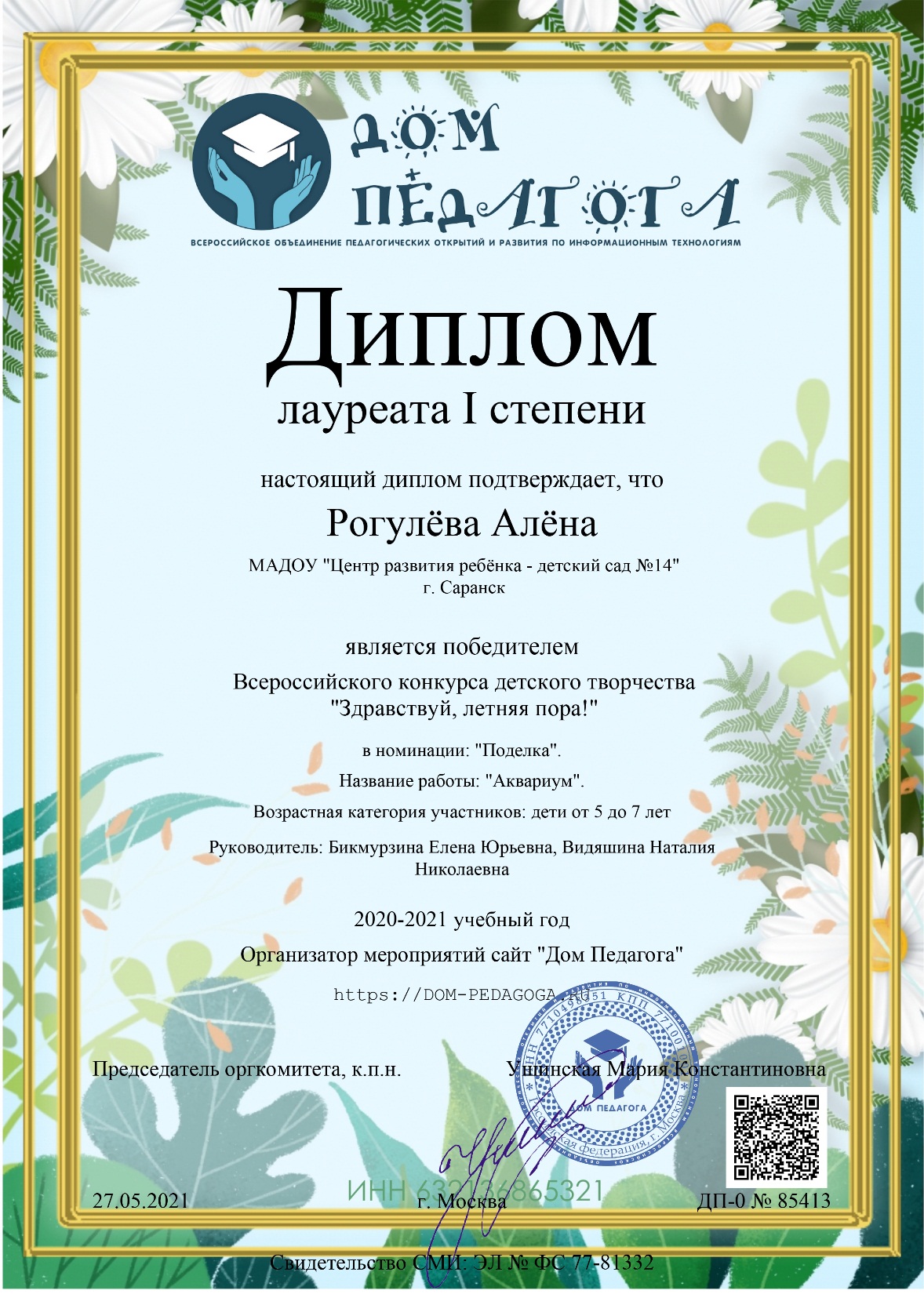 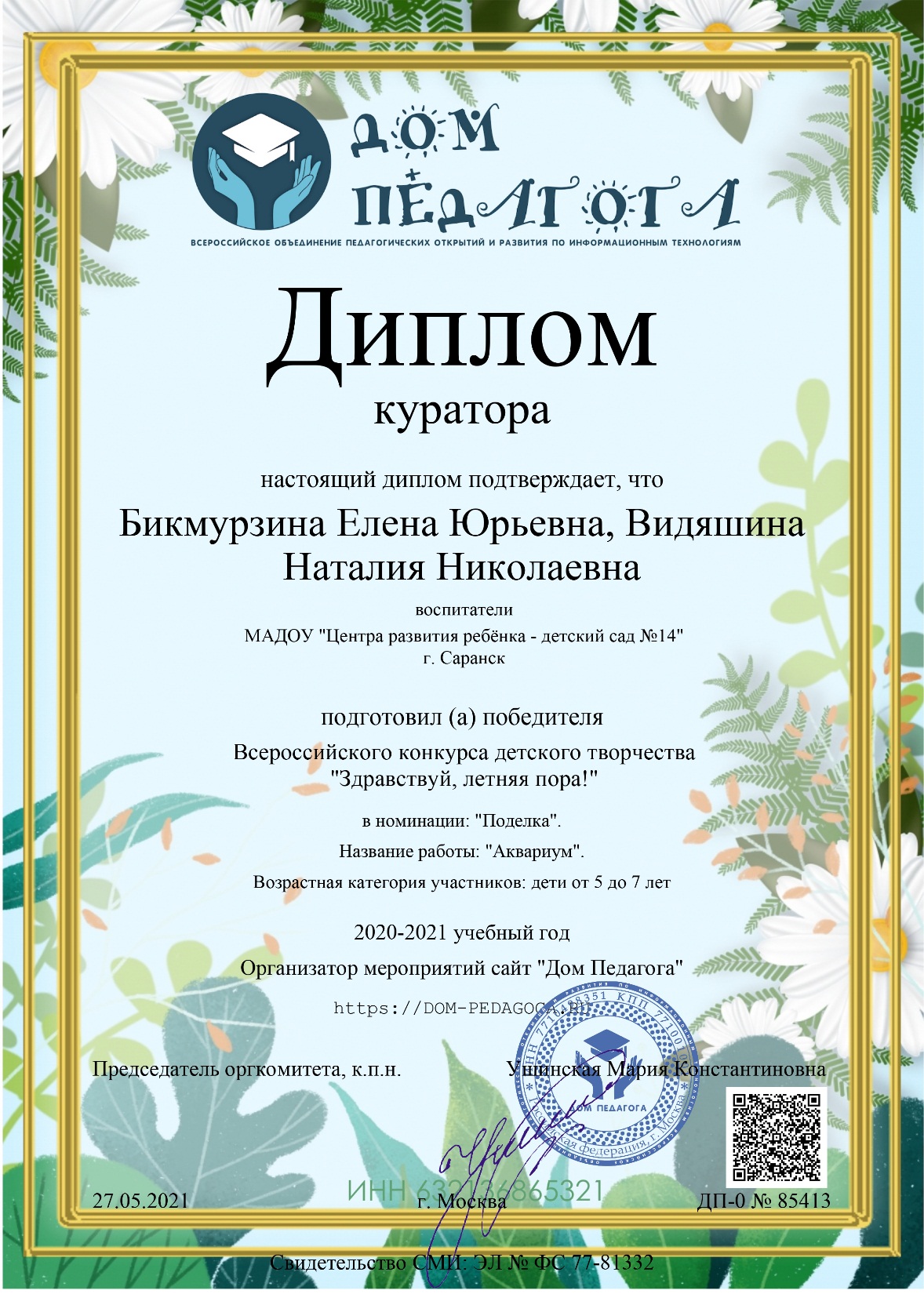 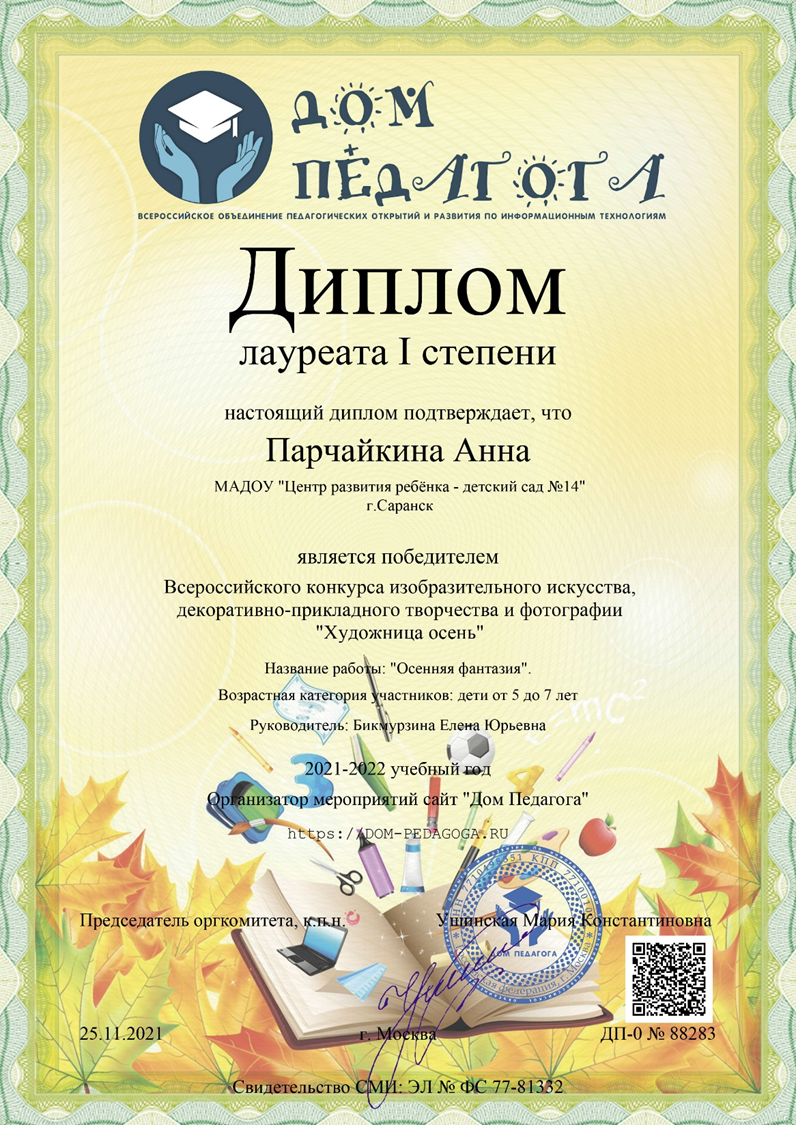 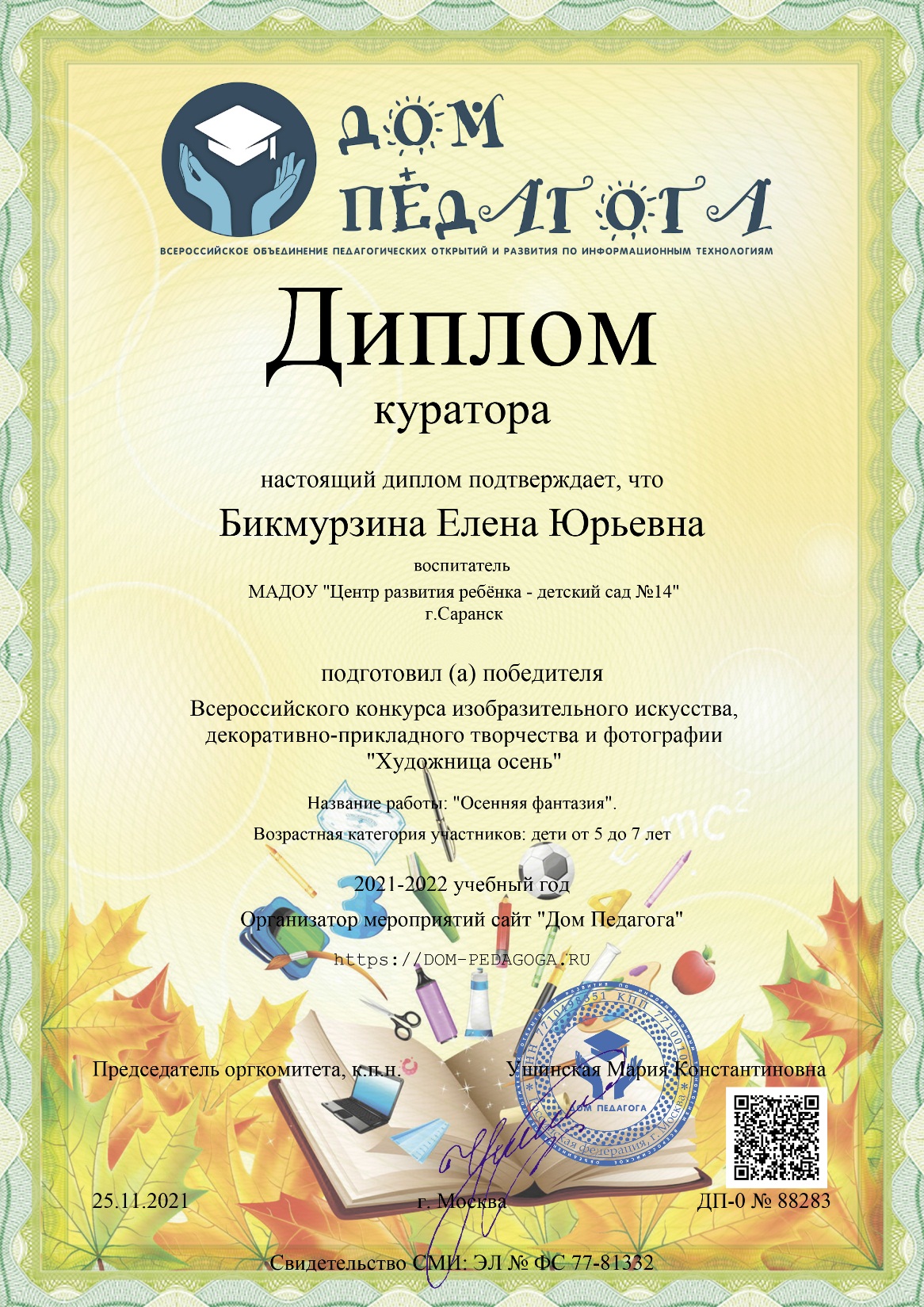 Муниципальный уровень
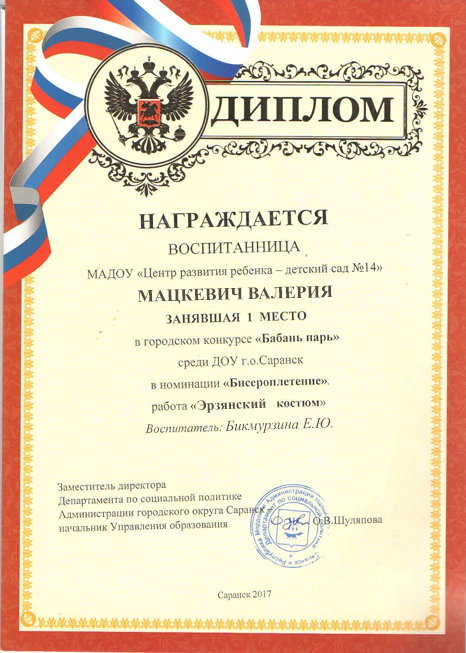 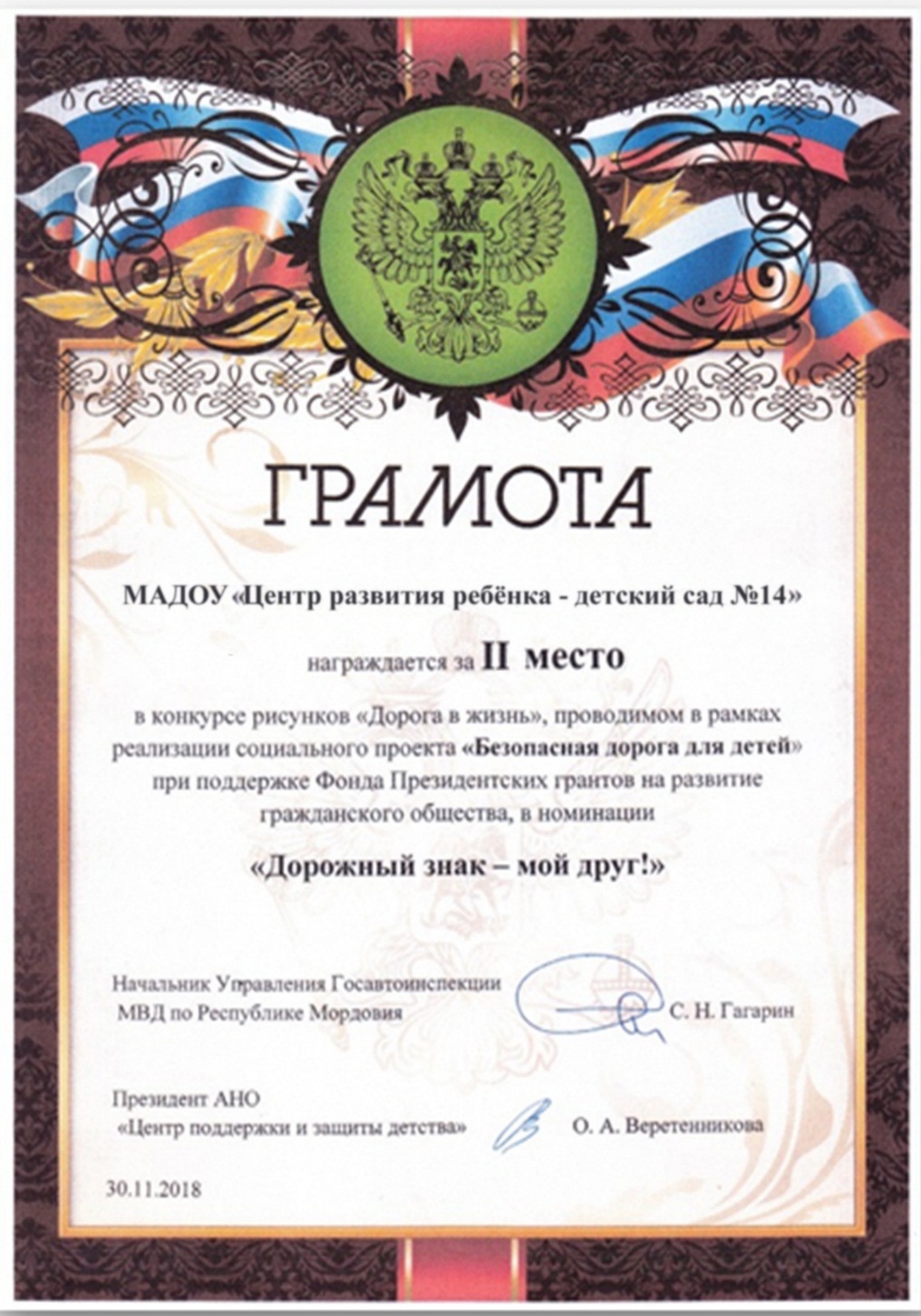 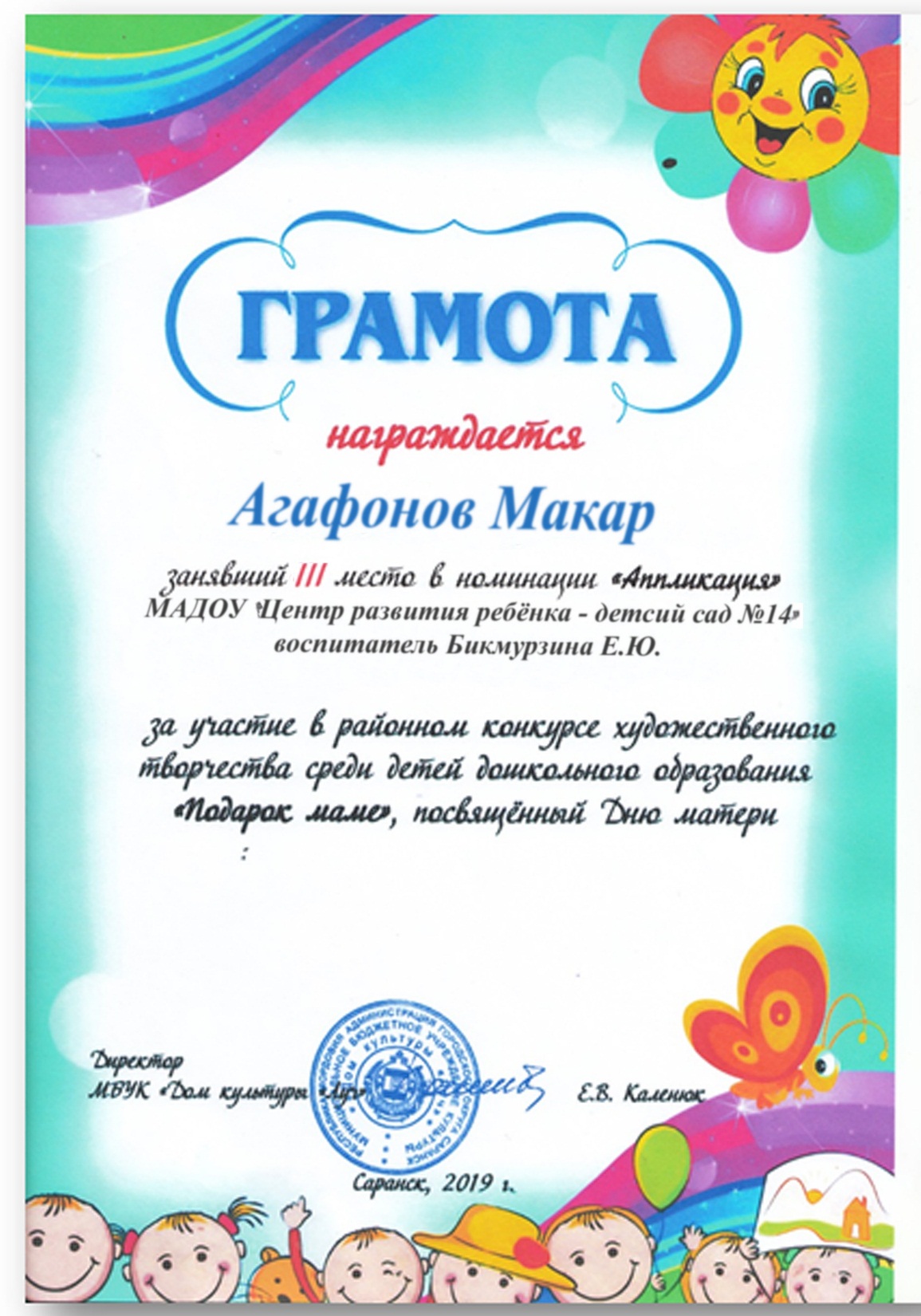 Республиканский Уровень
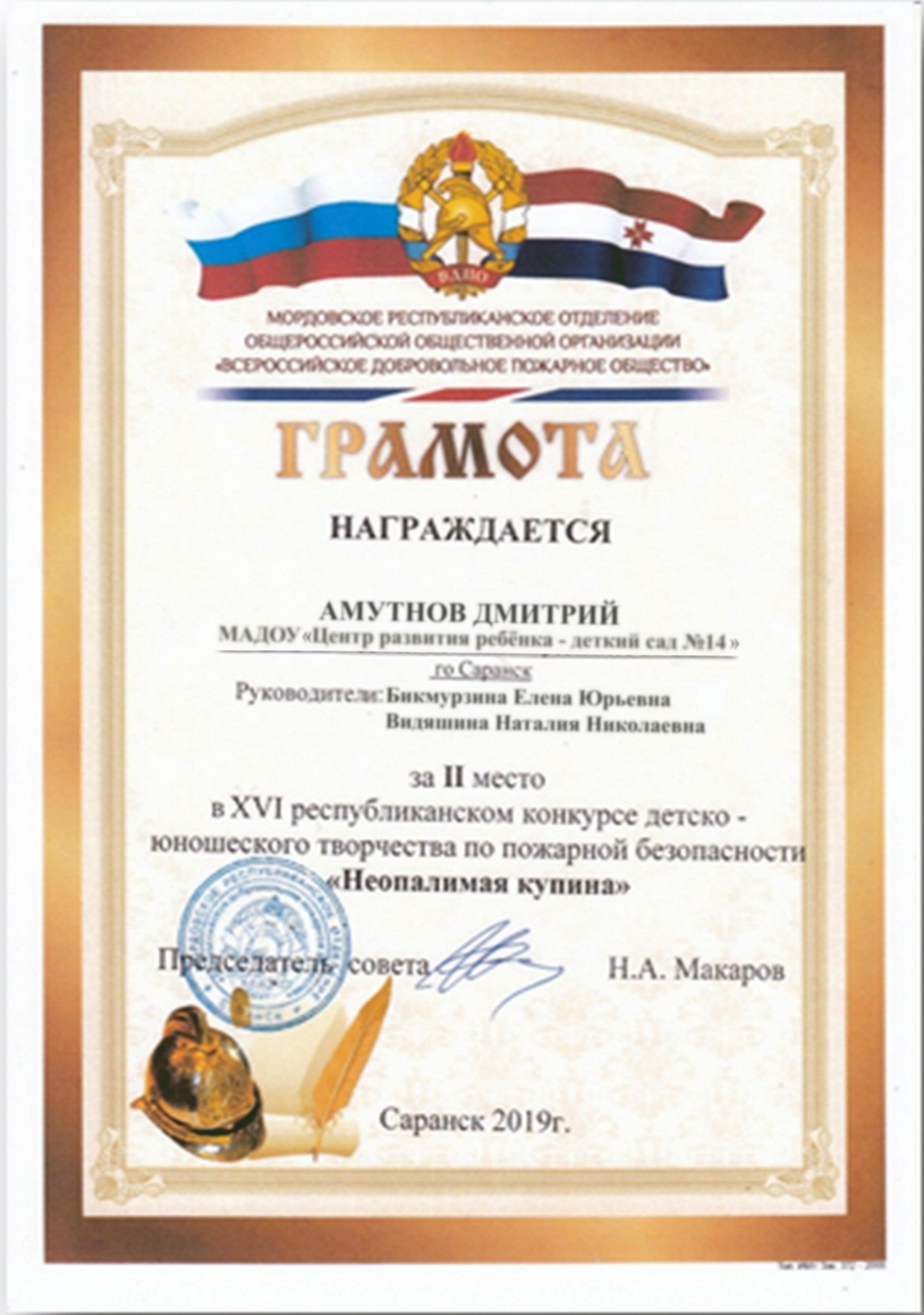 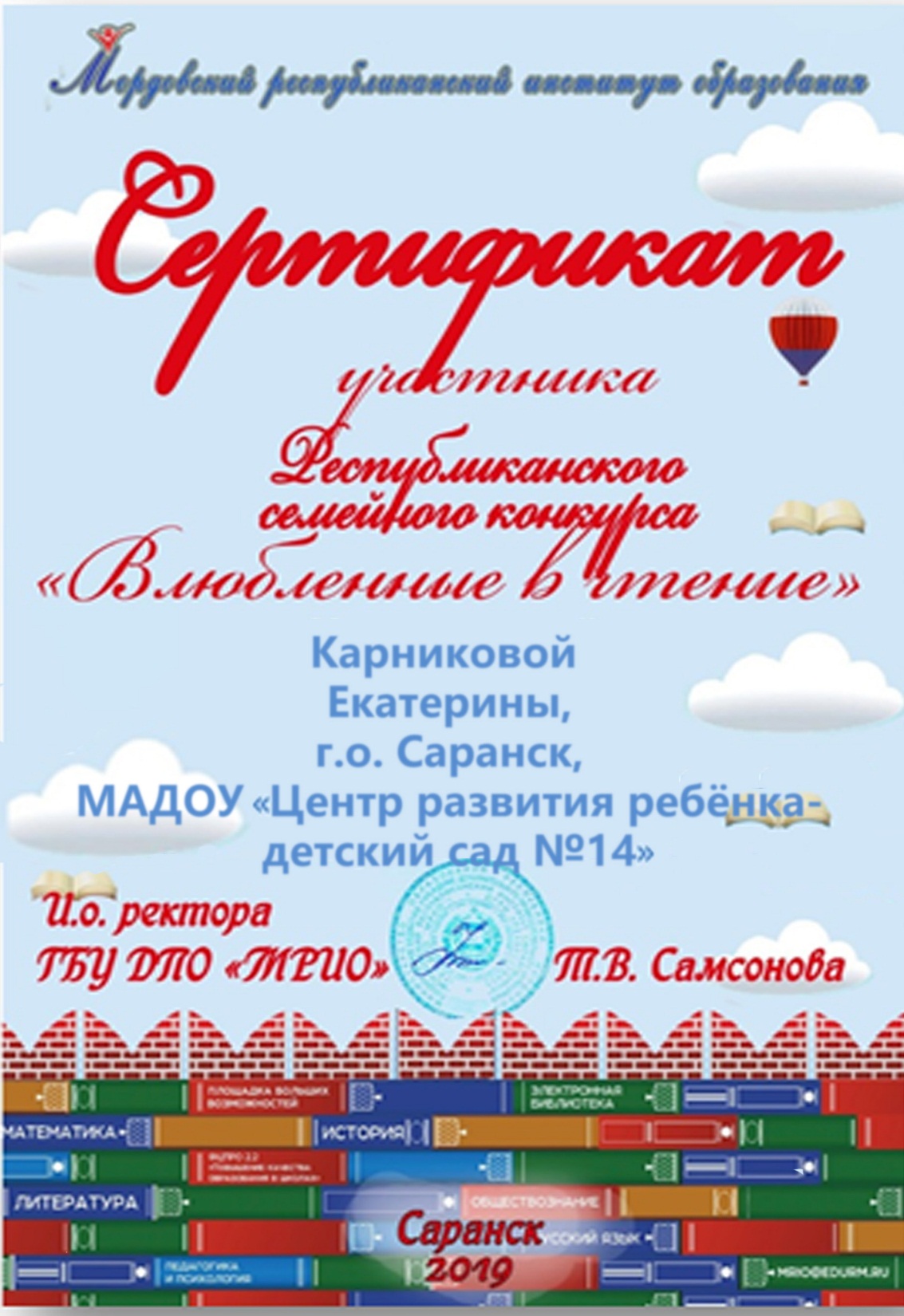 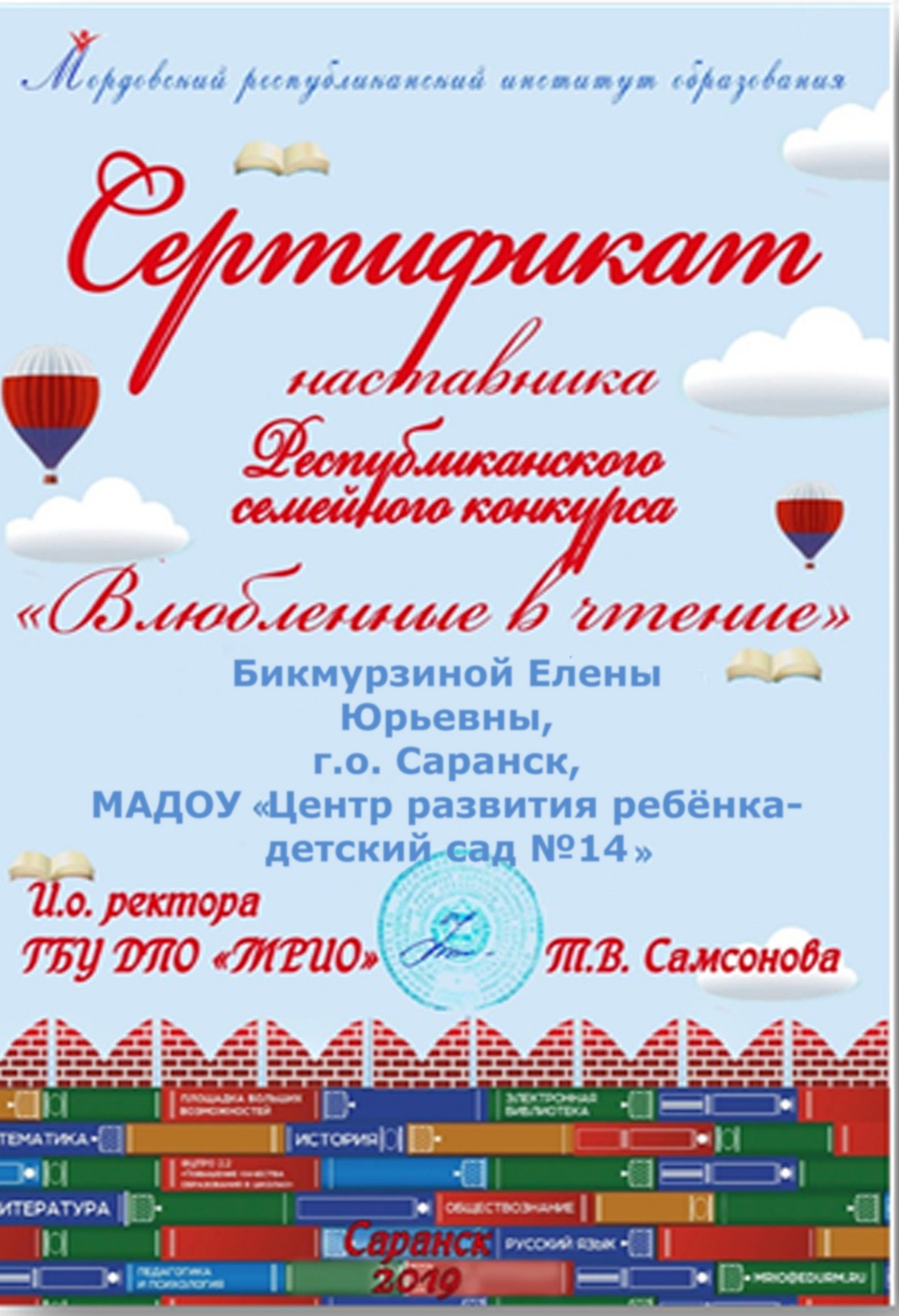 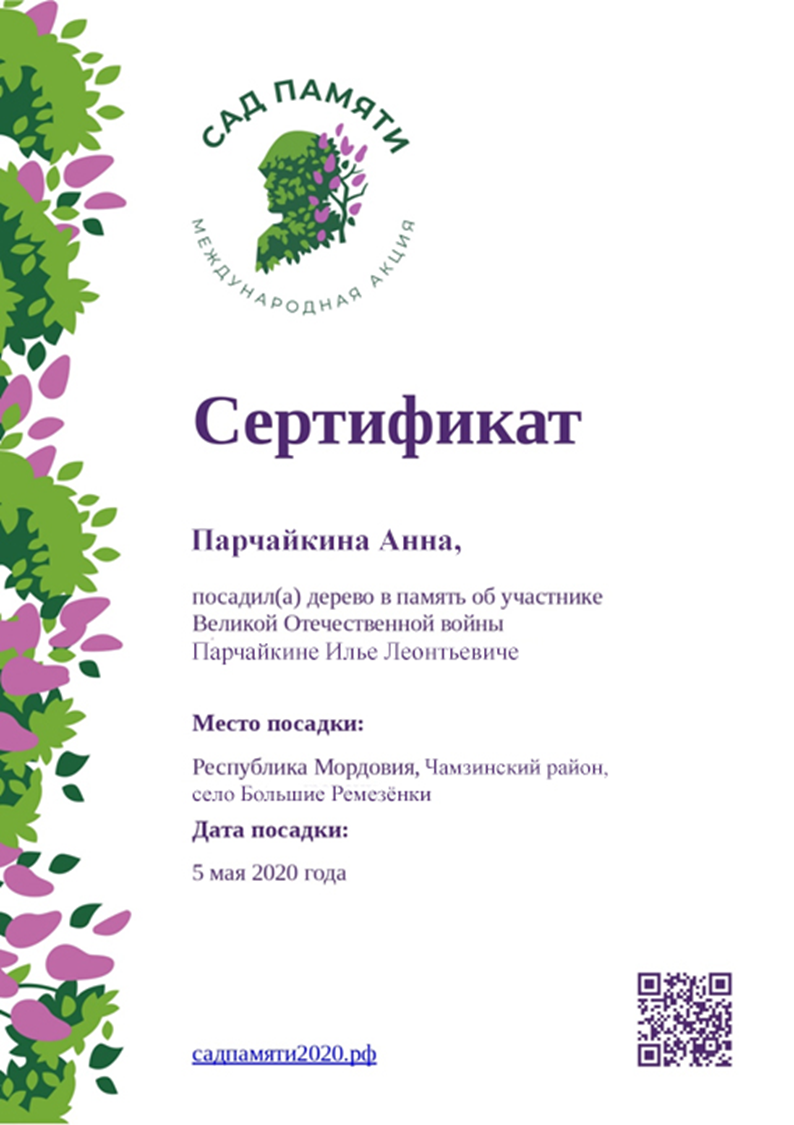 Выступления на заседаниях методических советов, научно-практических конференциях, педагогических чтениях, семинарах, секциях, форумах, радиопередачах (очно)
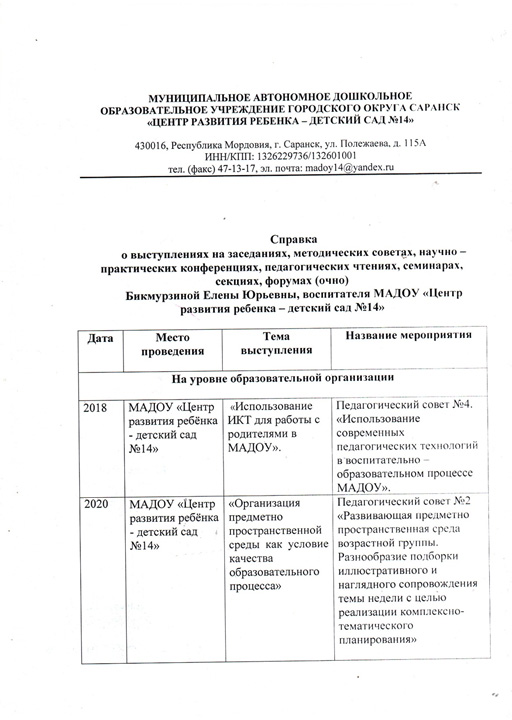 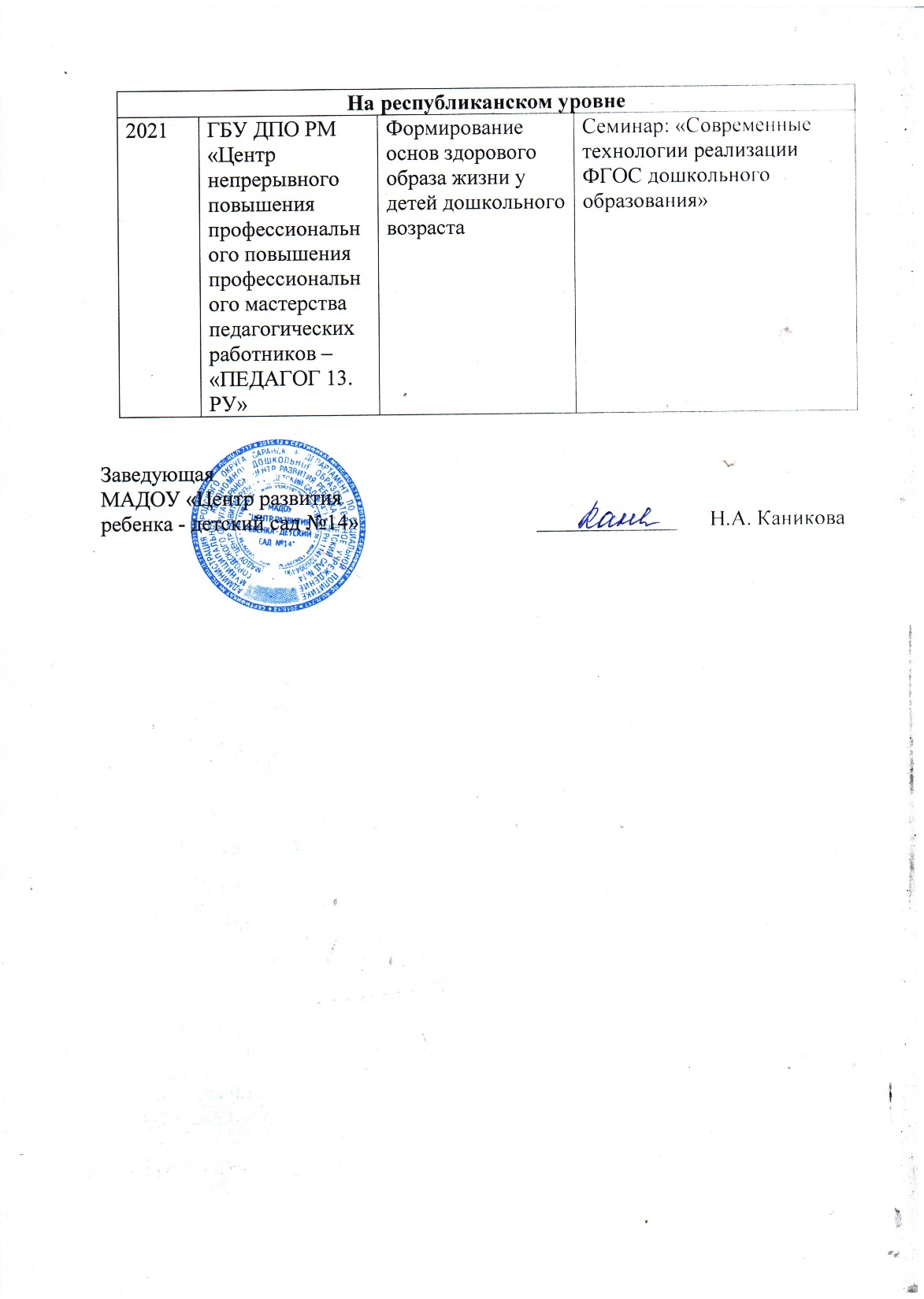 Уровень образовательной организации
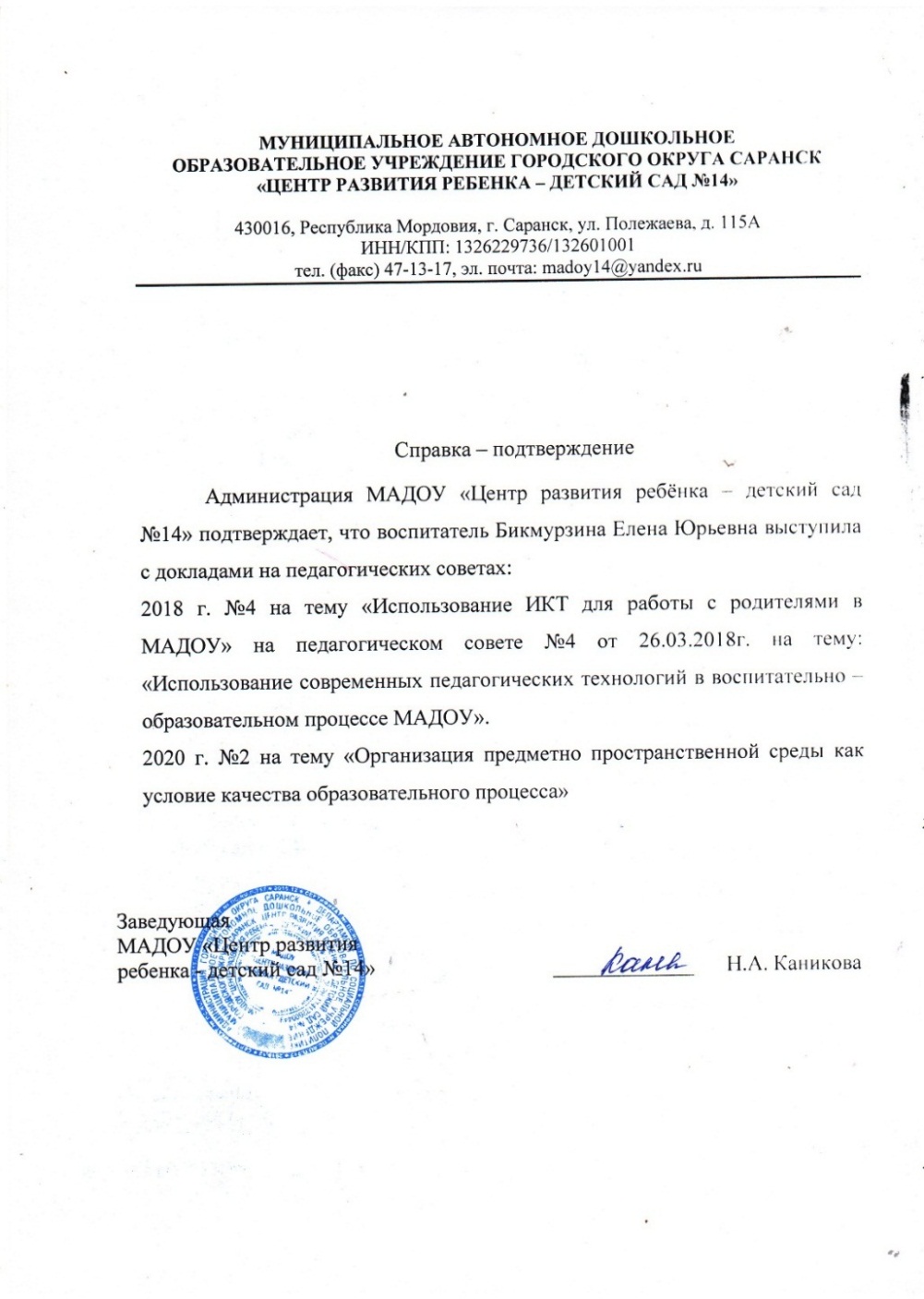 Республиканский Уровень
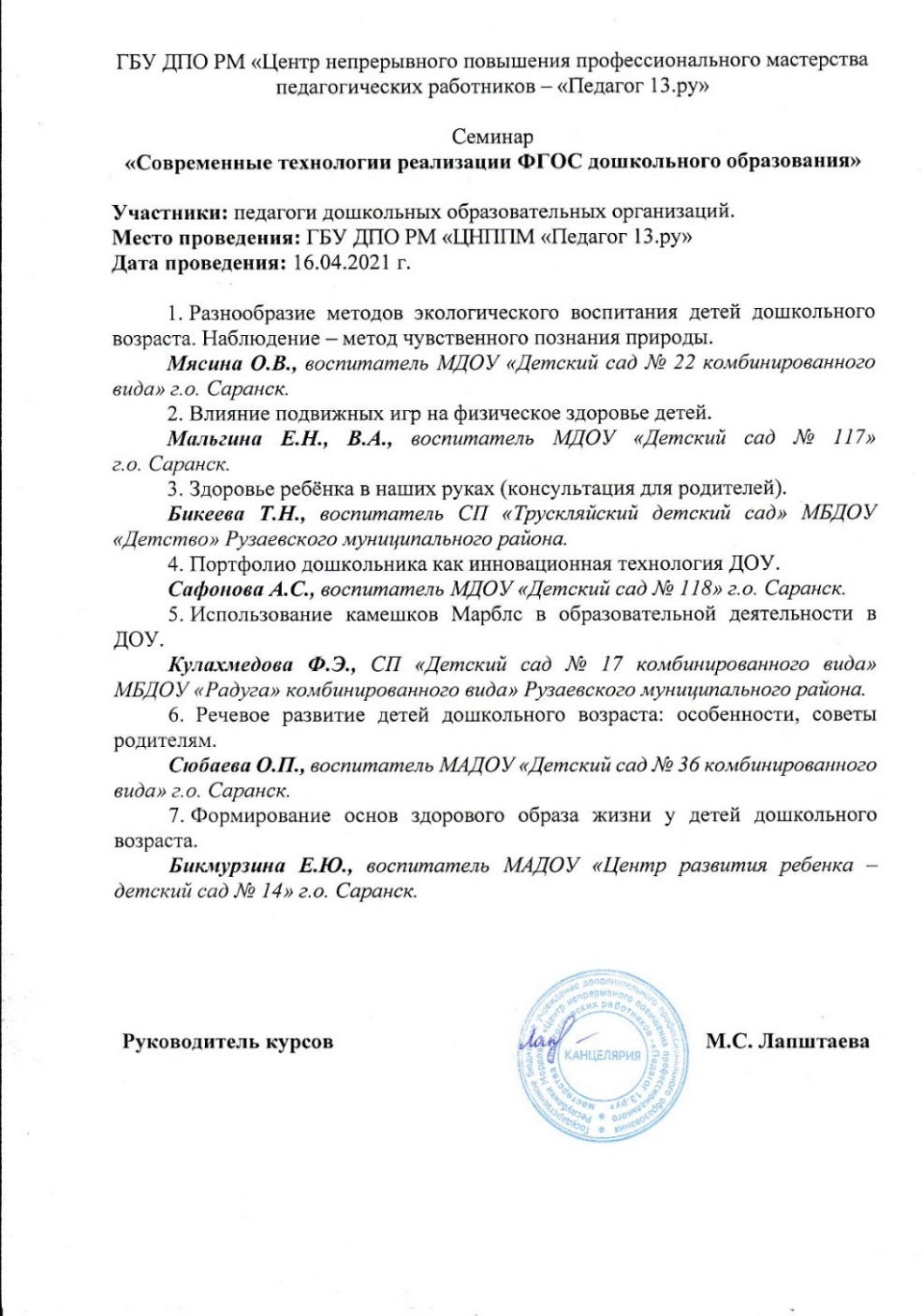 Проведение открытых занятий, мастер-классов, мероприятий
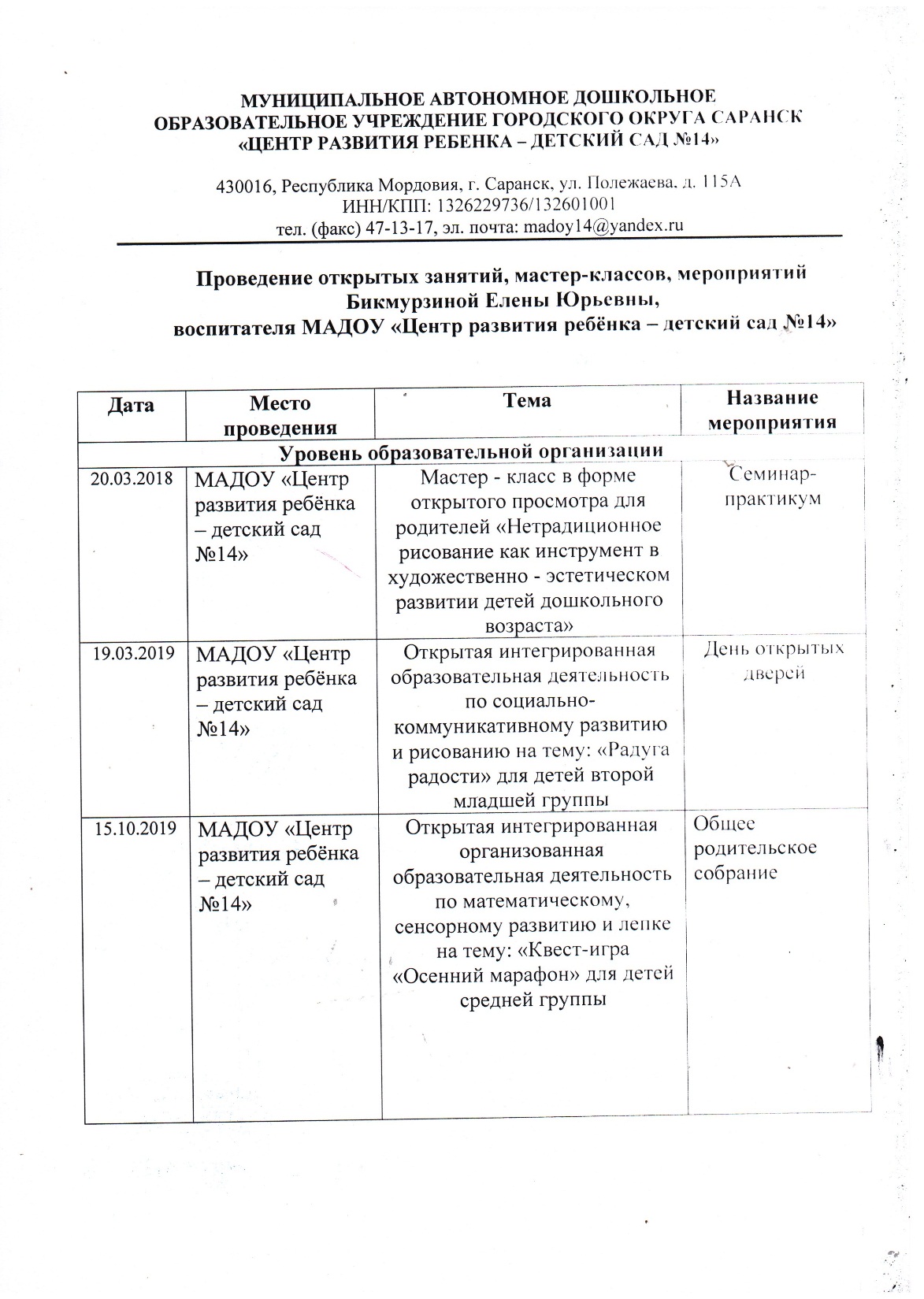 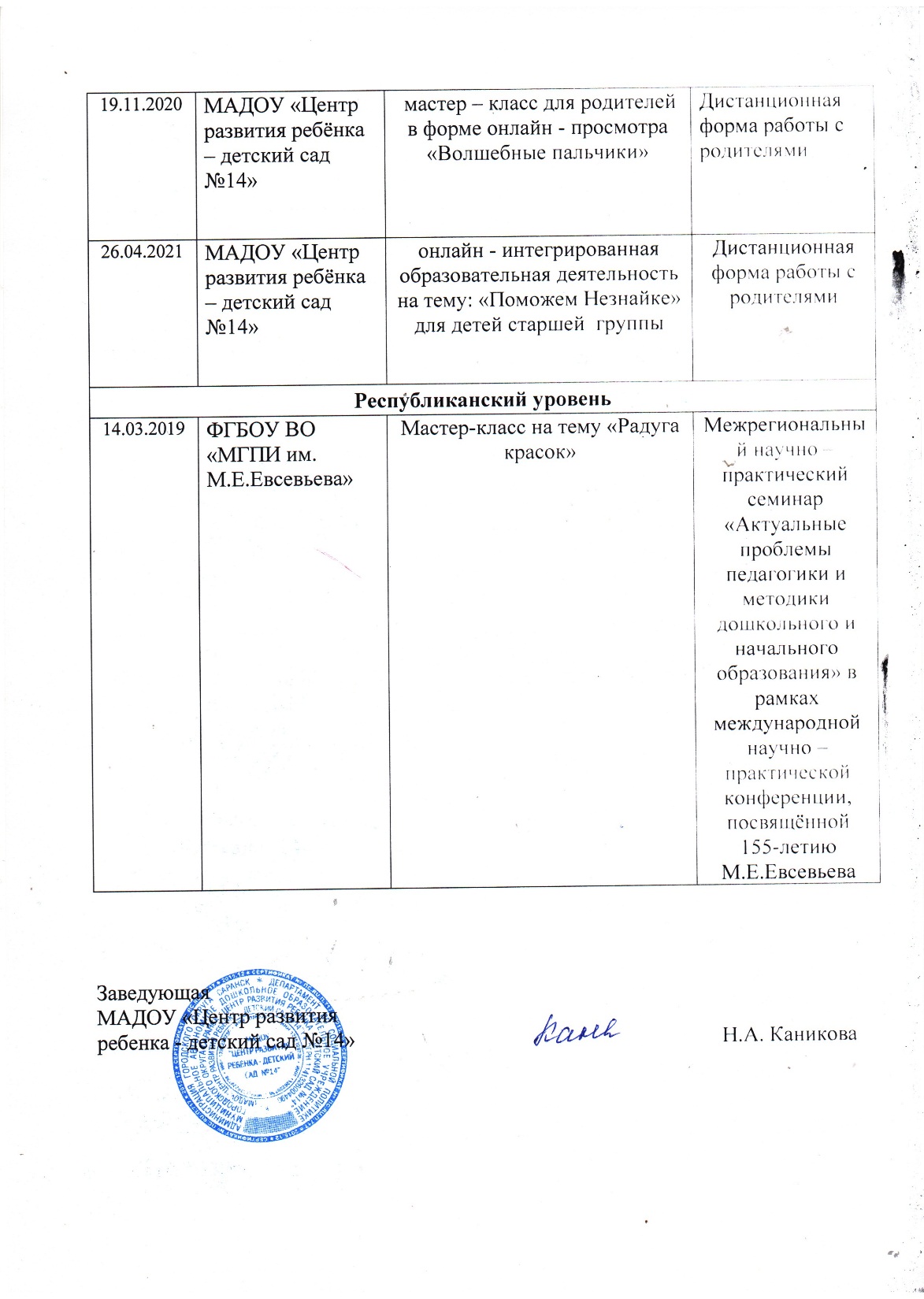 Уровень образовательной организации
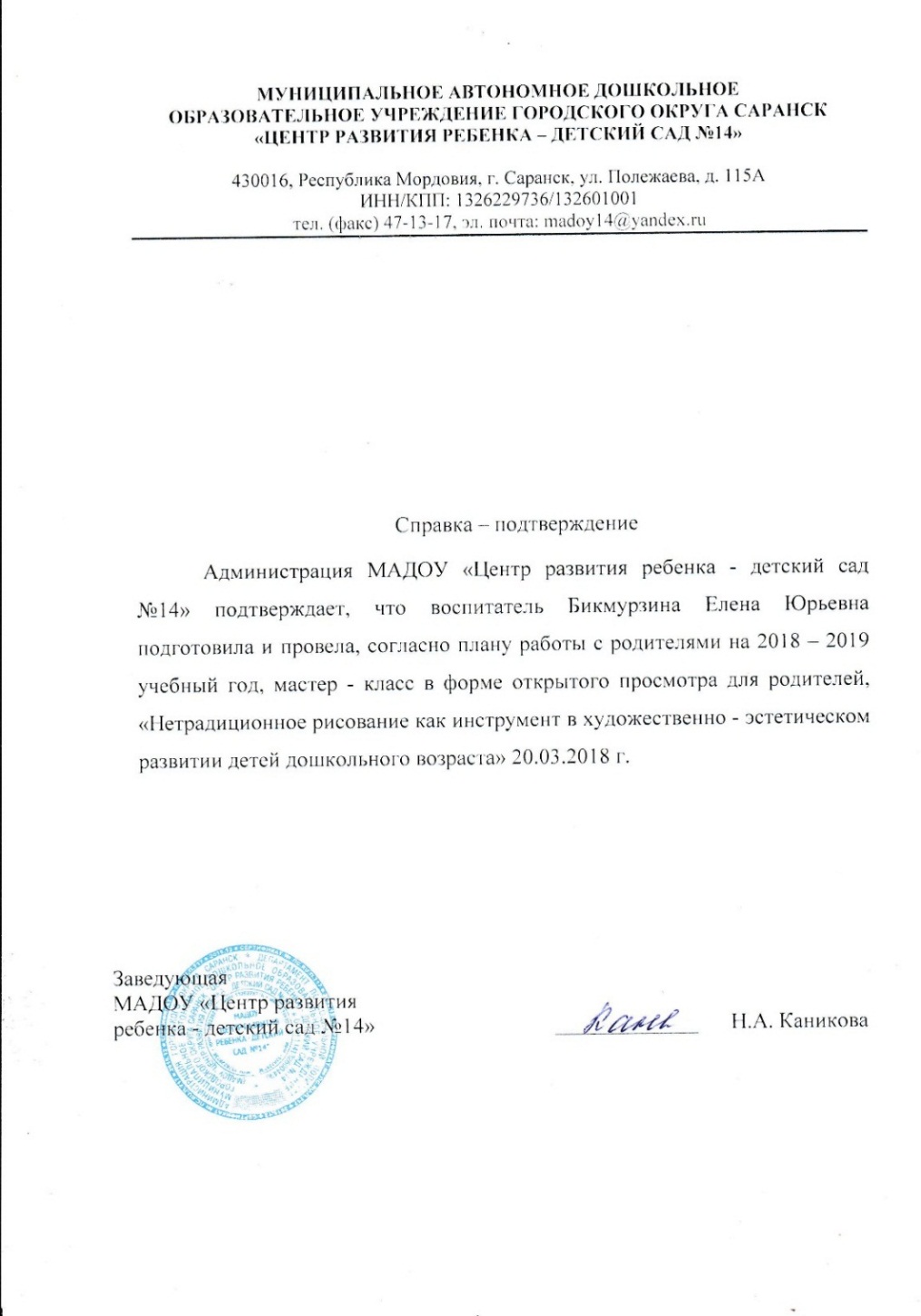 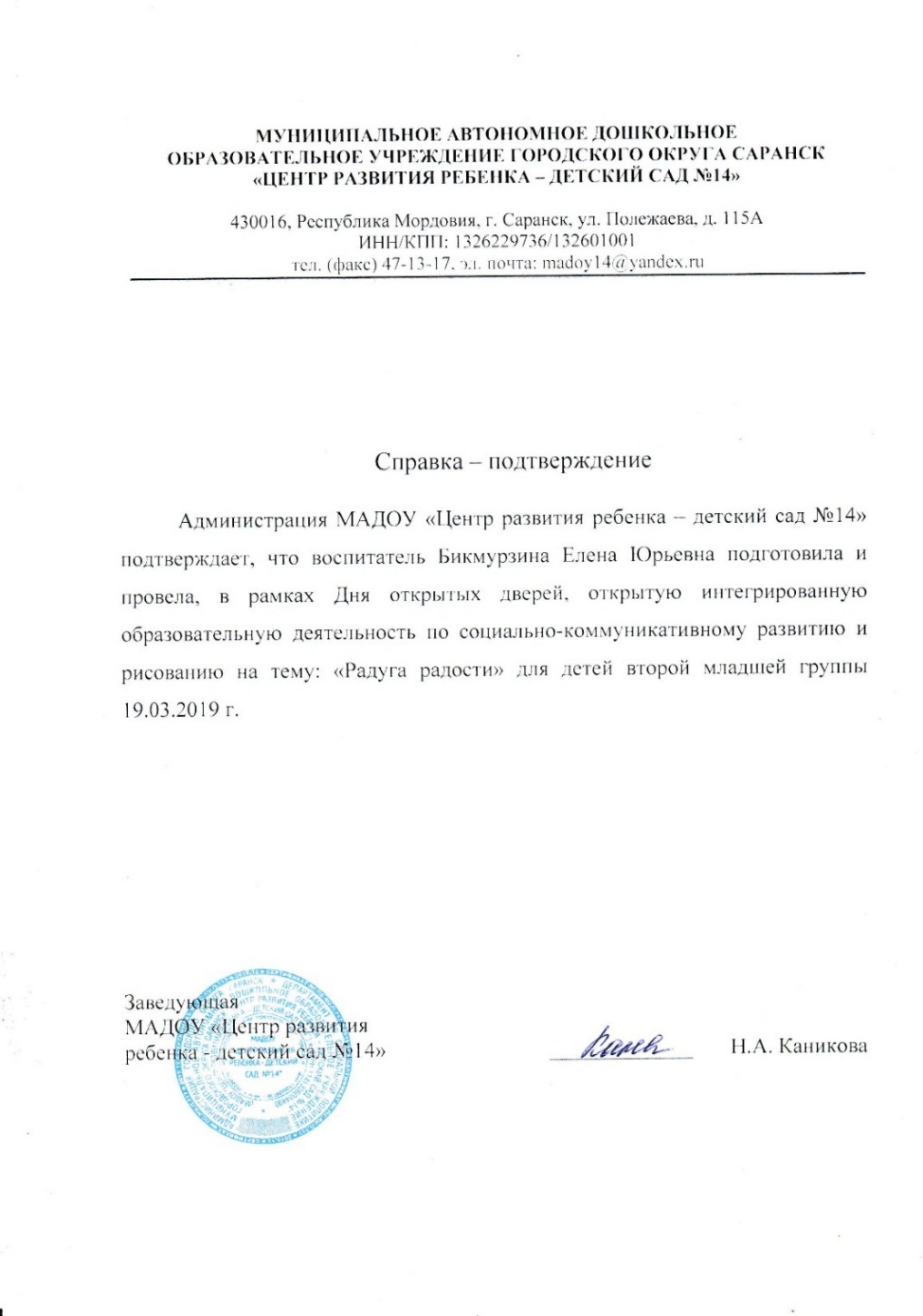 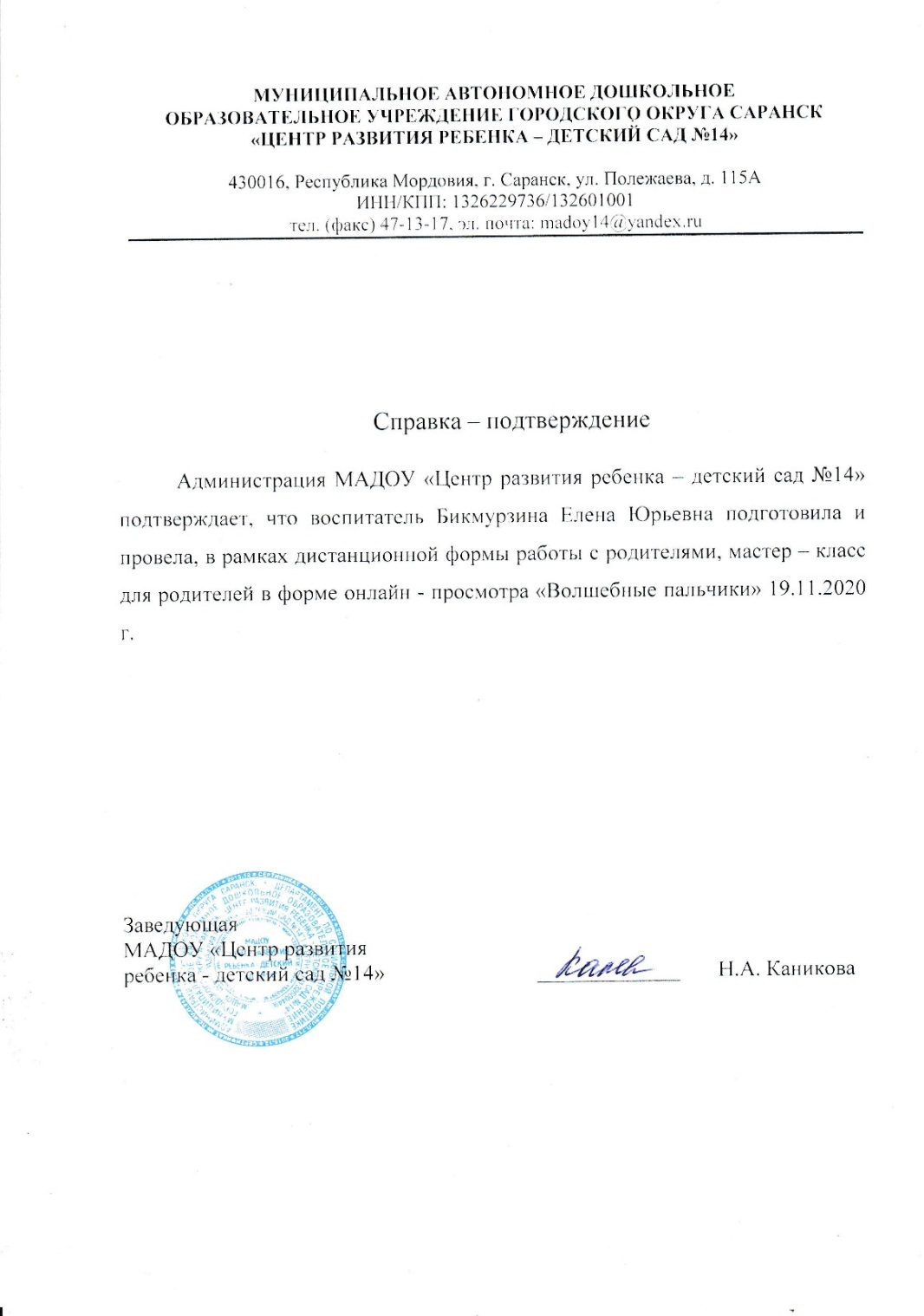 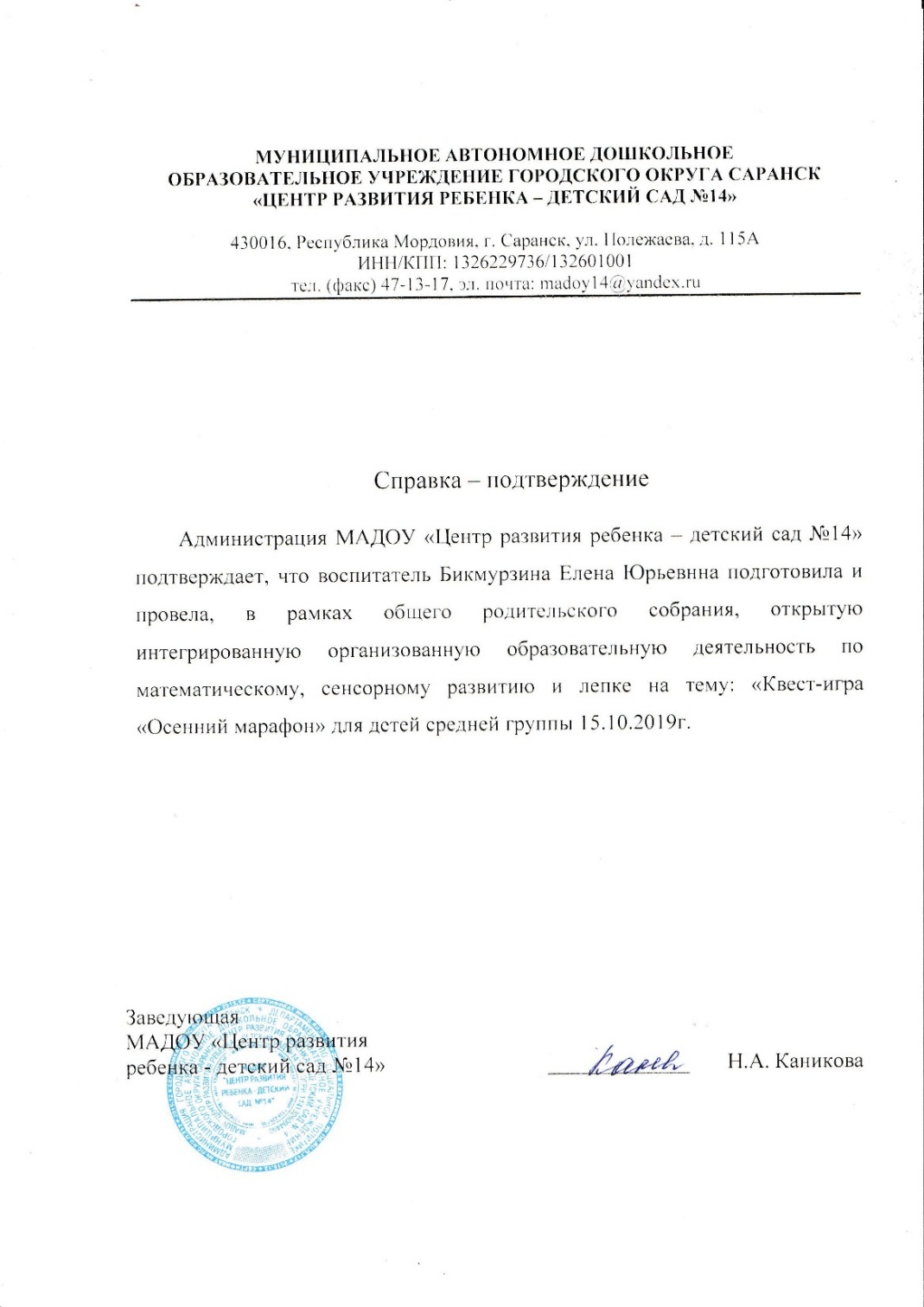 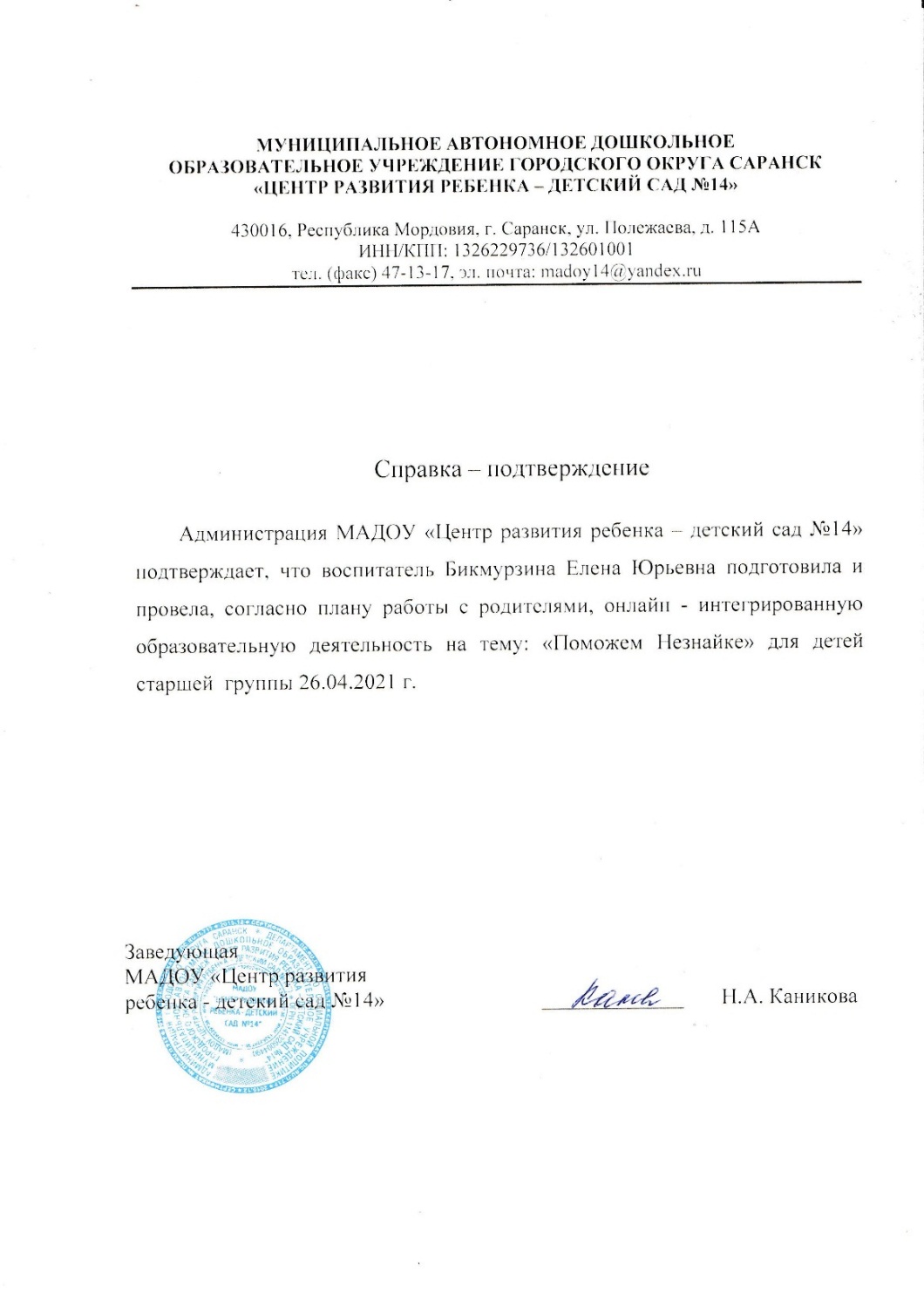 Международный уровень
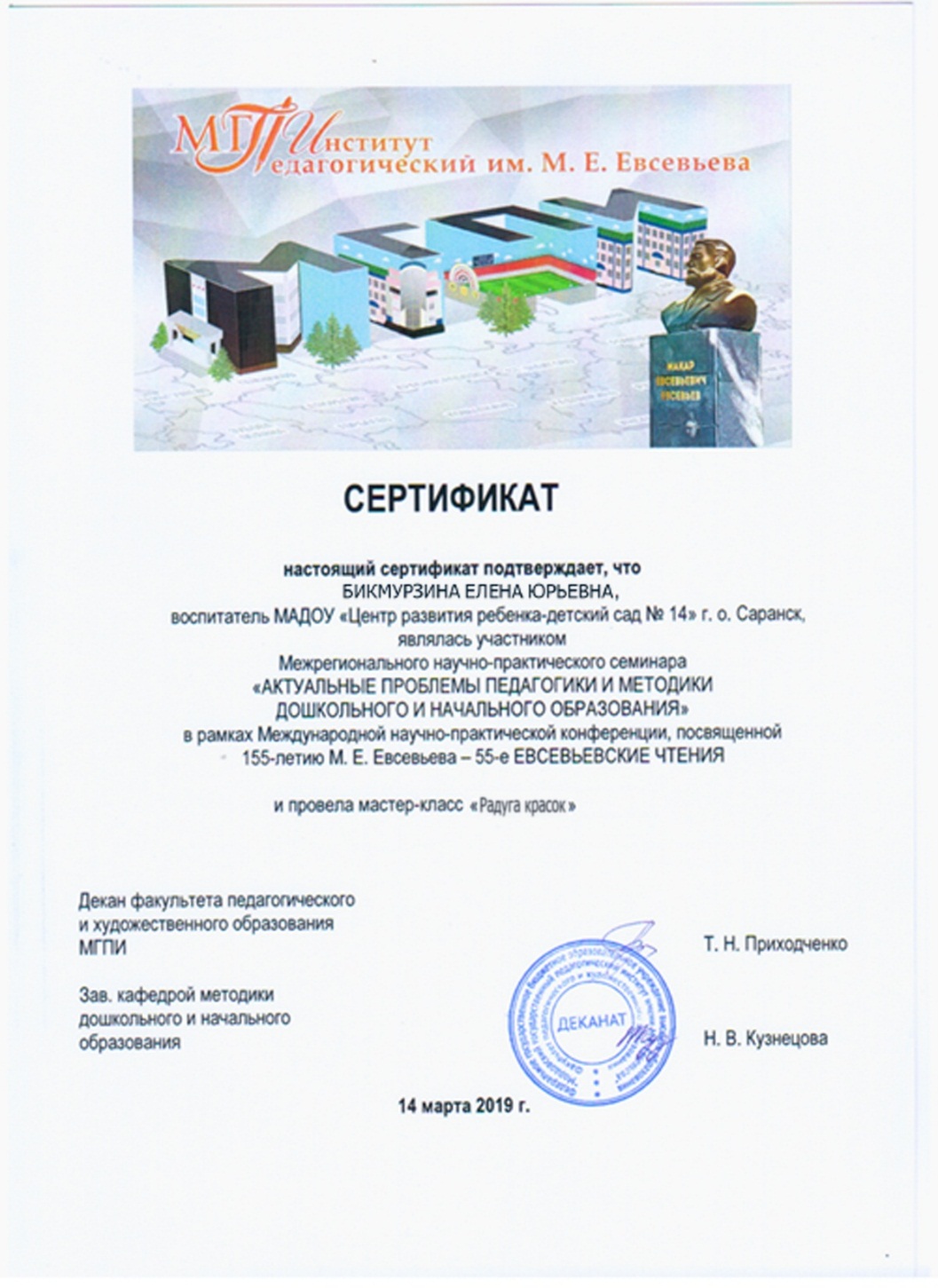 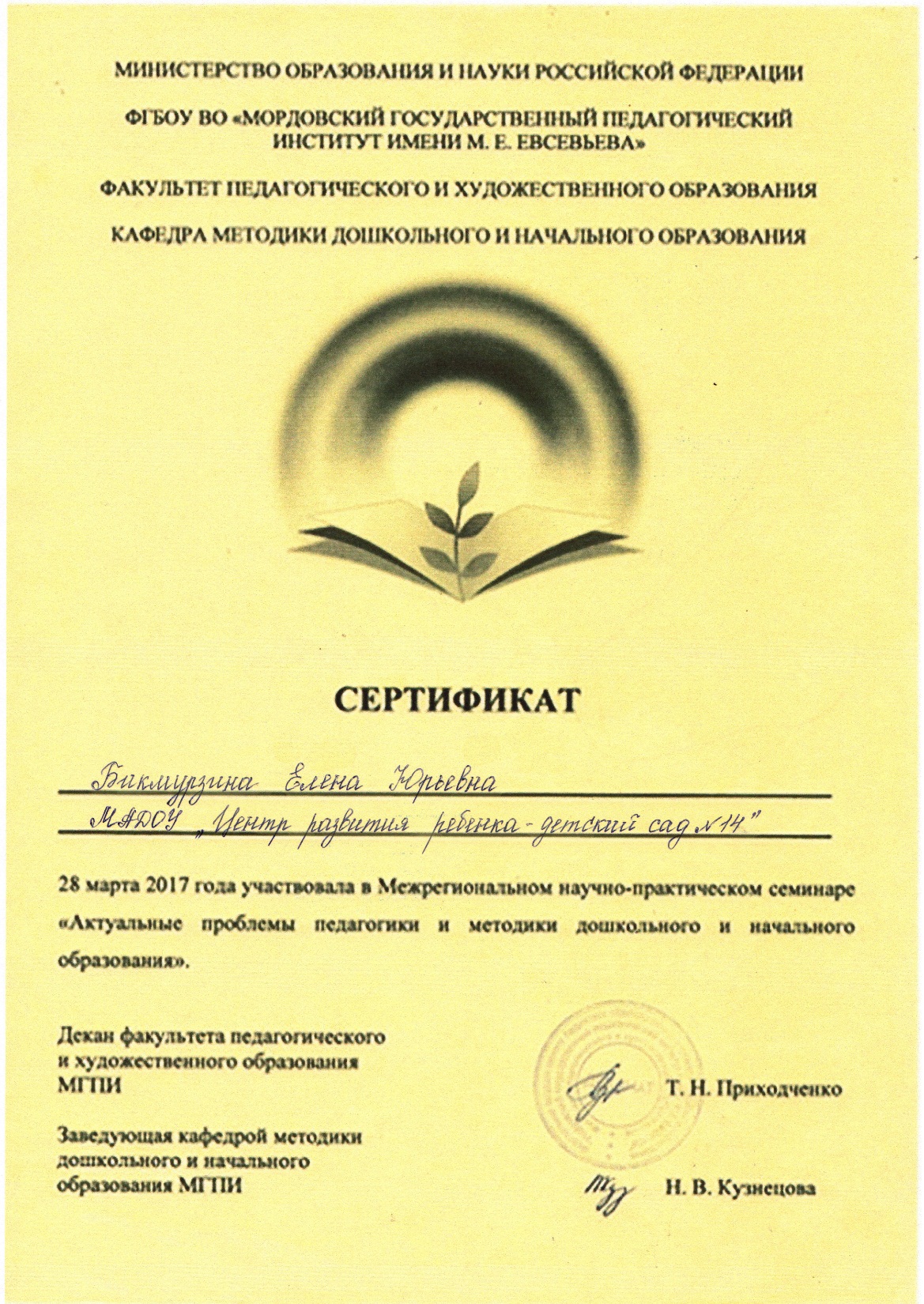 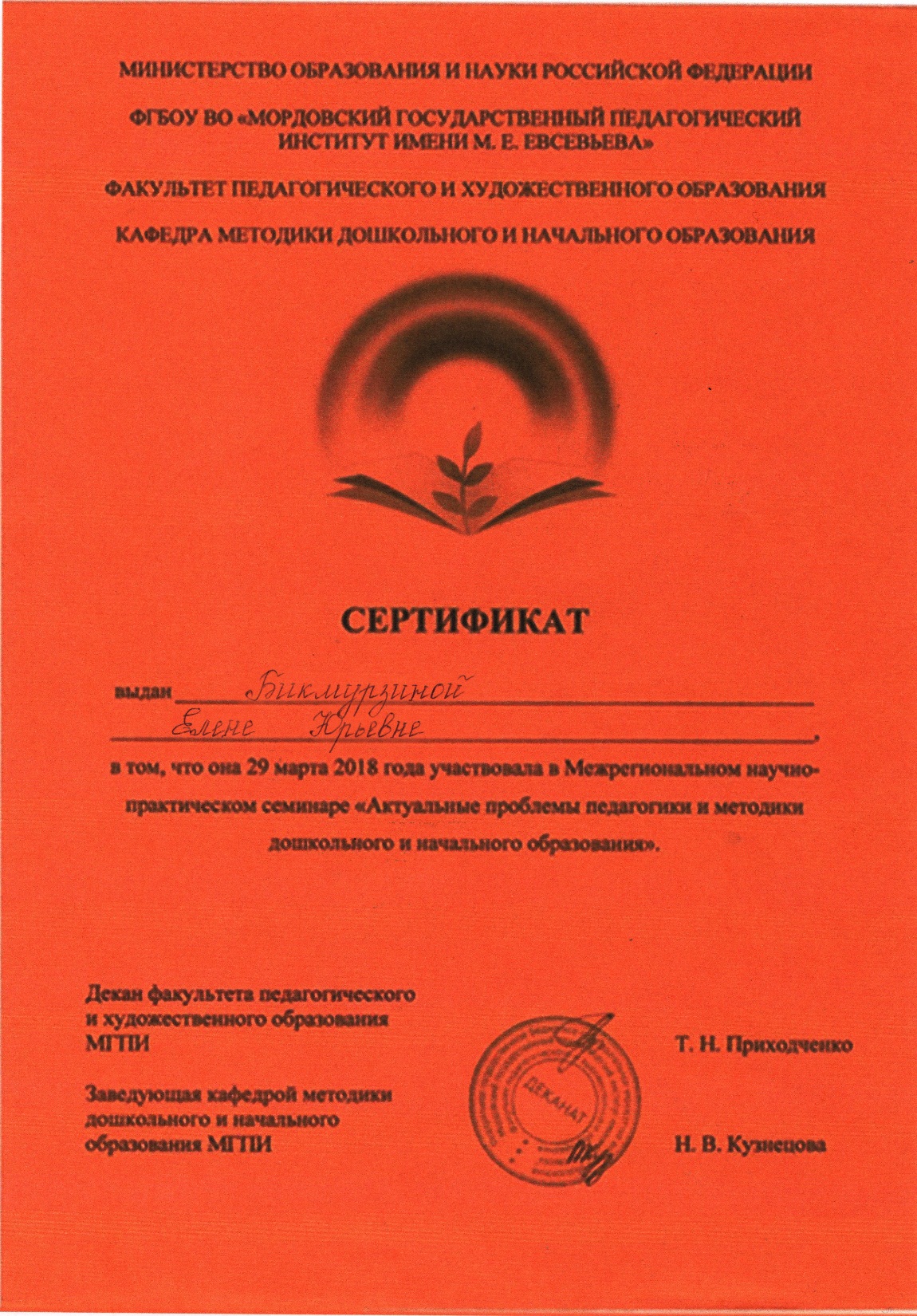 Позитивные результаты работы с воспитанниками
-наличие системы воспитательной работы; 
-наличие качественной, эстетически оформленной текущей документации; 
-организация индивидуального подхода; 
-снижение простудной заболеваемости воспитанников; 
-отлаженная система взаимодействия с родителями ;
 -отсутствие жалоб и обращений родителей на неправомерные действия; 
-реализация здоровье сберегающих технологий в воспитательном процессе; 
-духовно-нравственное воспитание и народные традиции
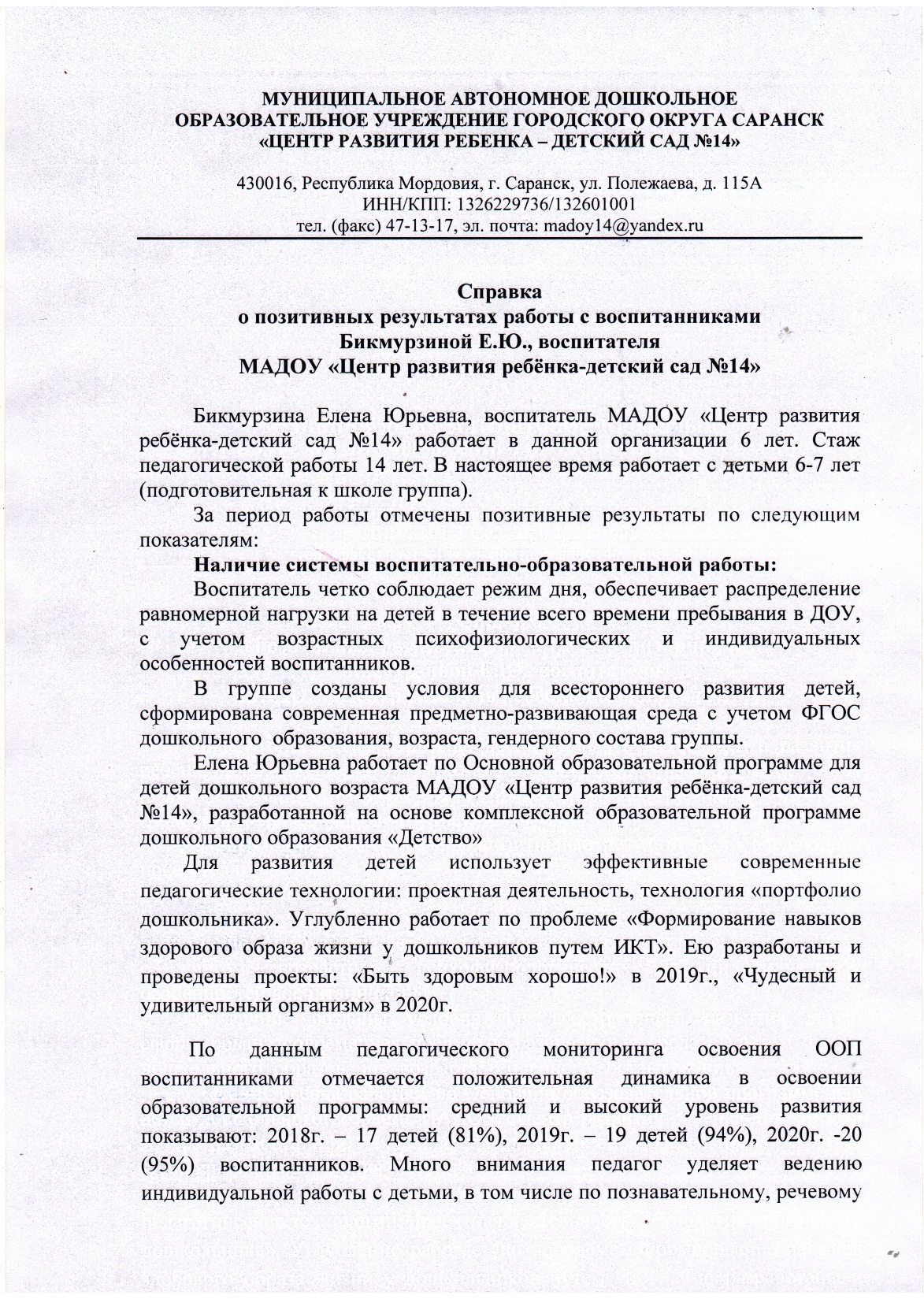 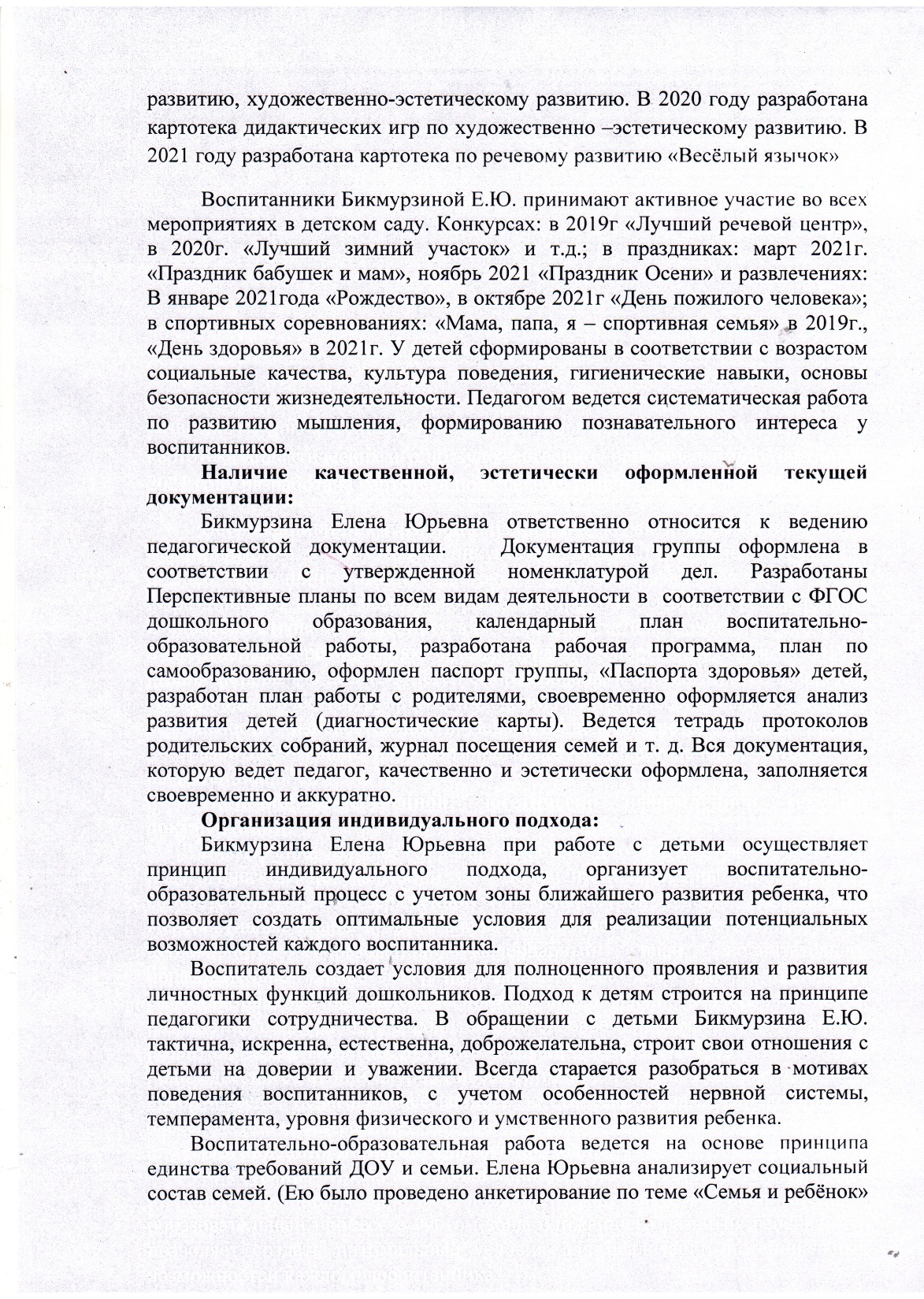 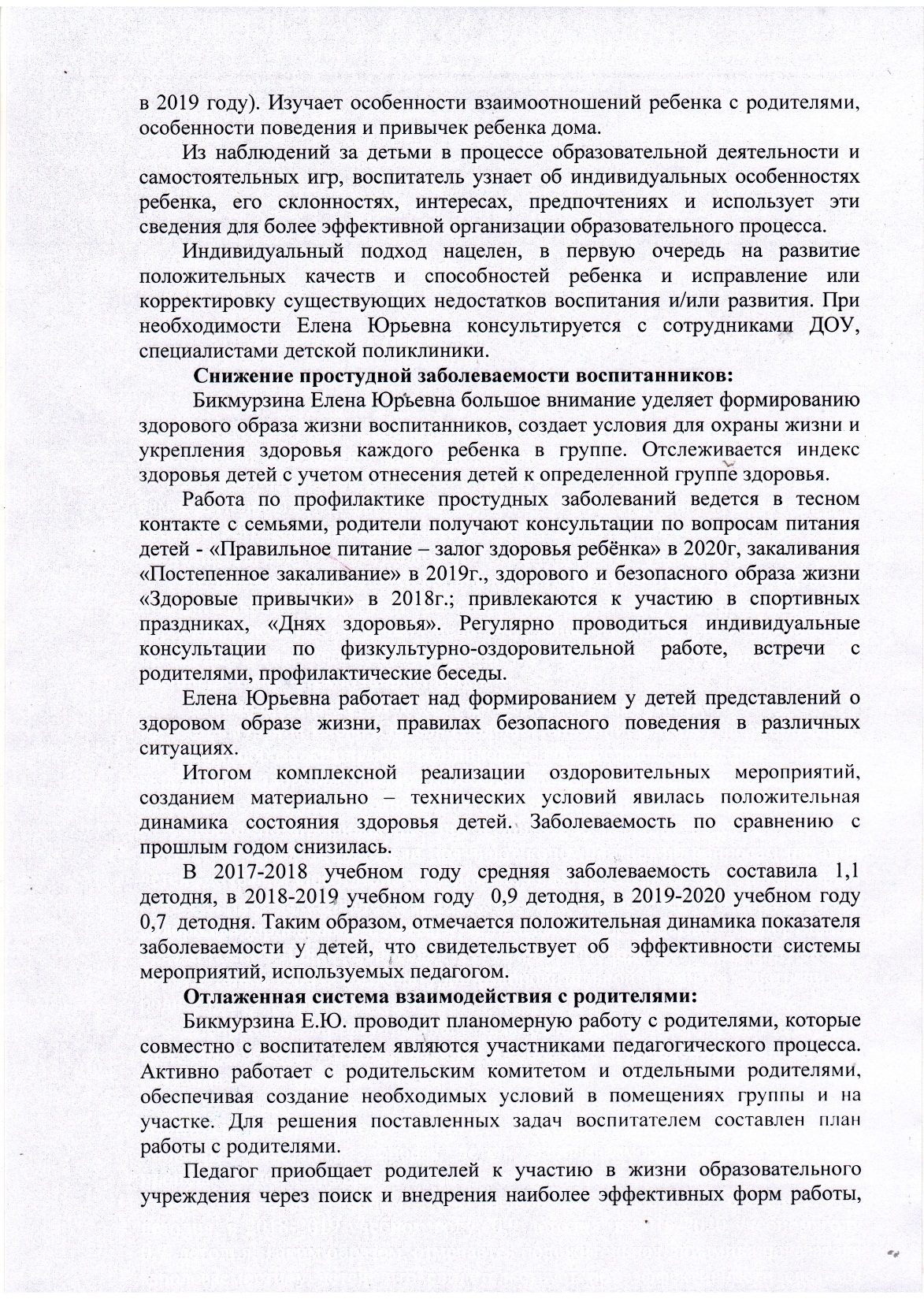 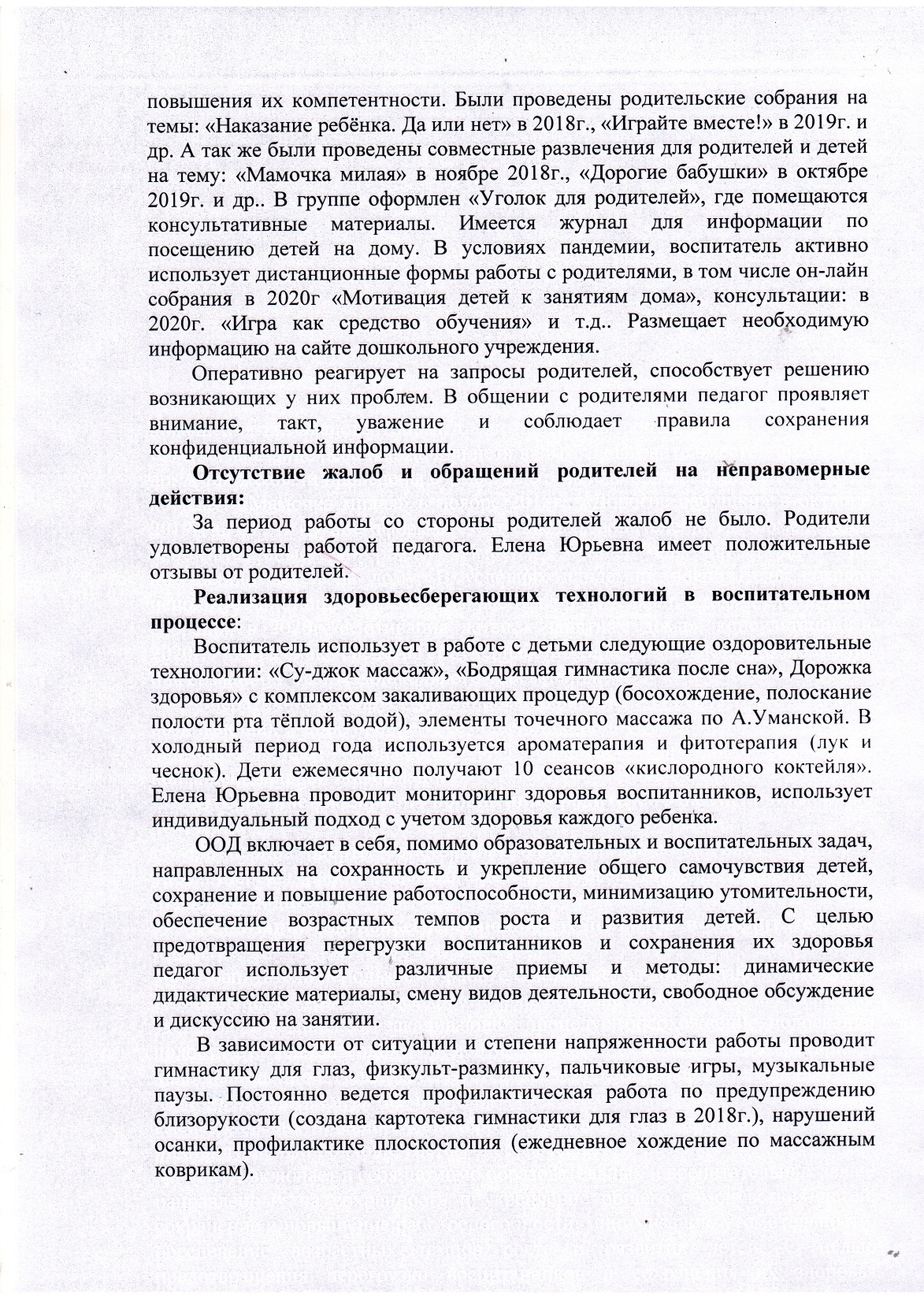 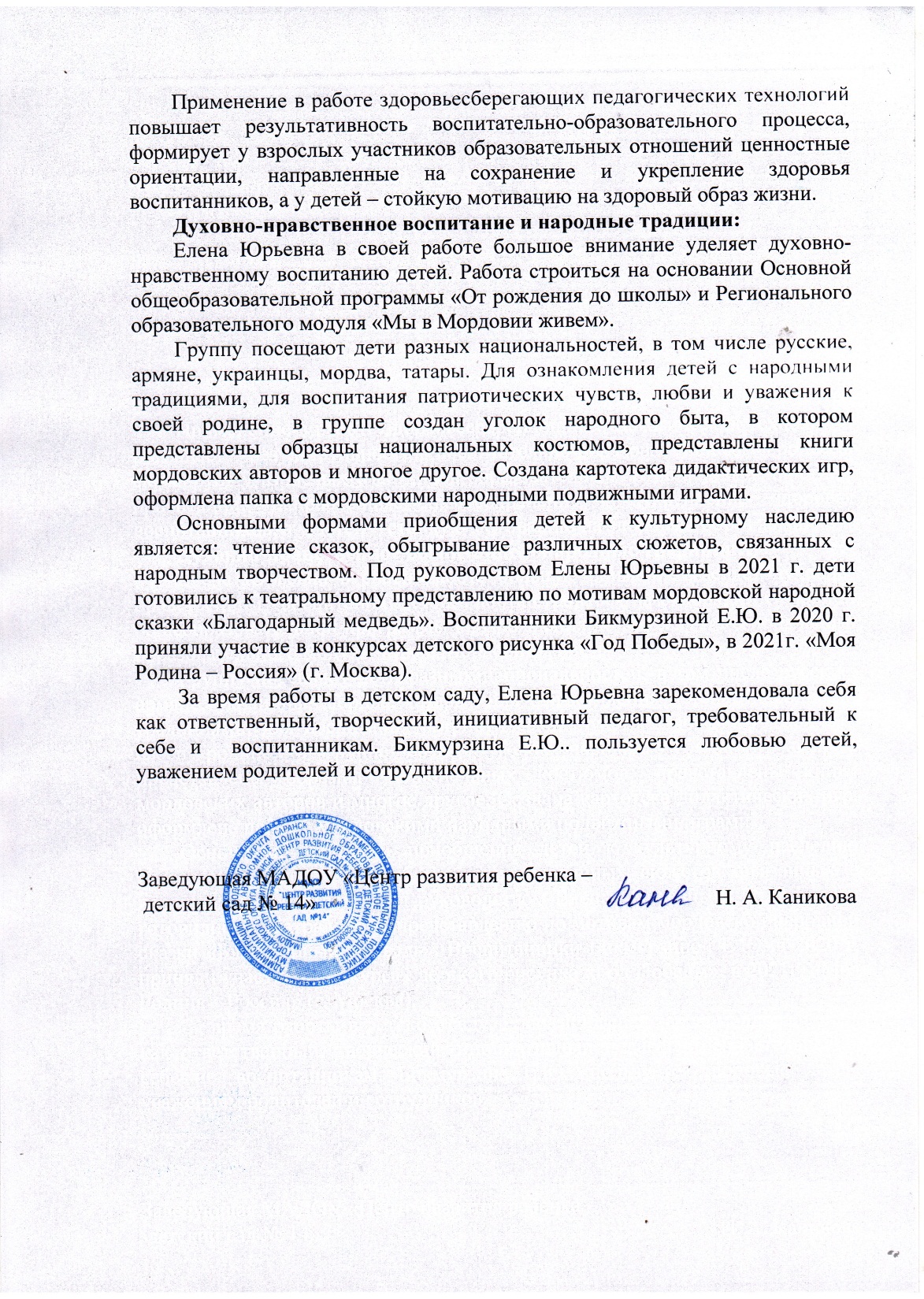 Качество взаимодействия с родителями
-систематическое проведение родительских собраний; 
-проведение круглых столов, консультаций в нетрадиционной форме (педагогическое просвещение родителей);
-проведение экскурсий ,образовательных  путешествий с детьми; проведение 
совместных конкурсов, выставок; 
-организация родителей на субботниках, благоустройстве участков, создании развивающей среды группы
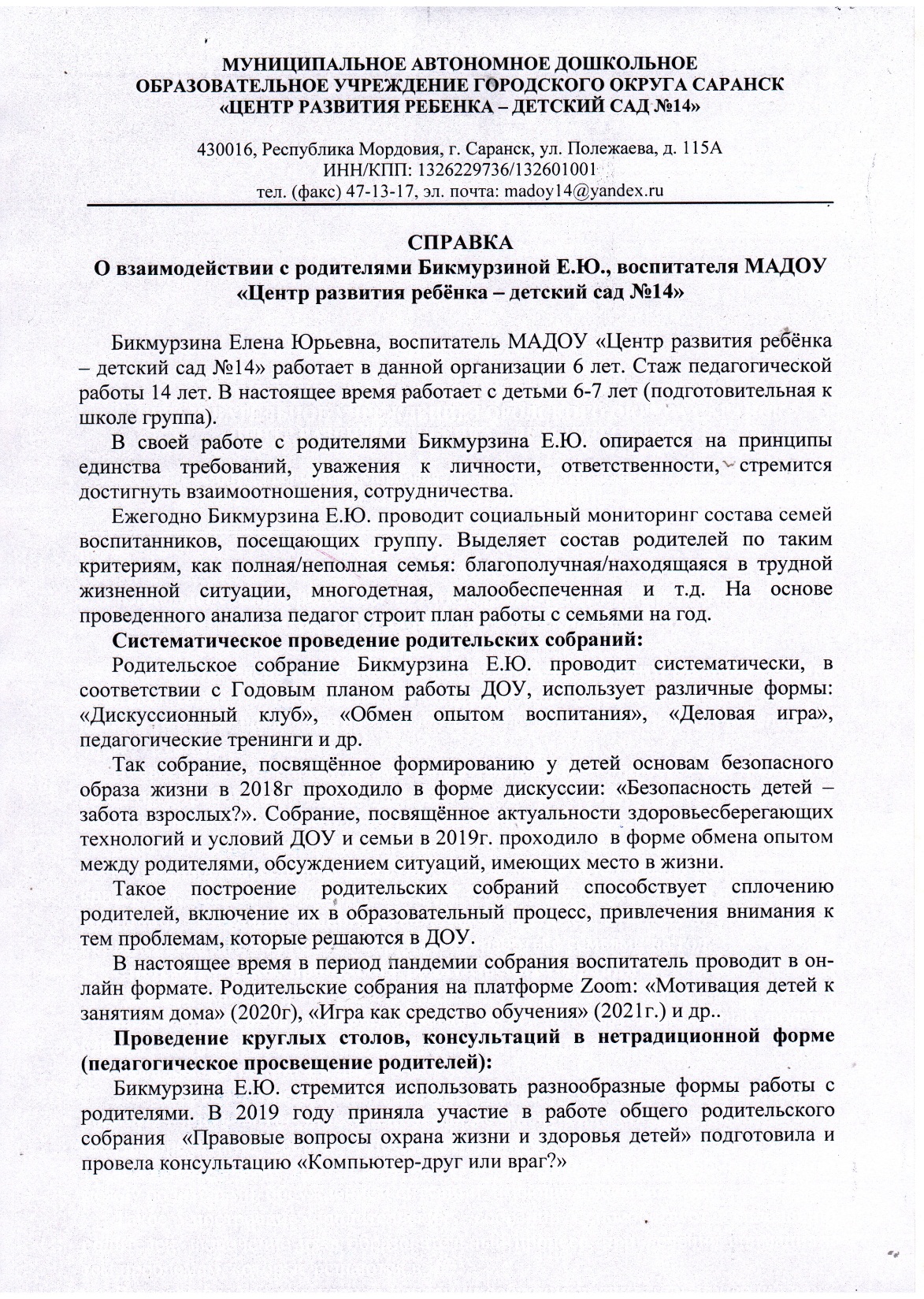 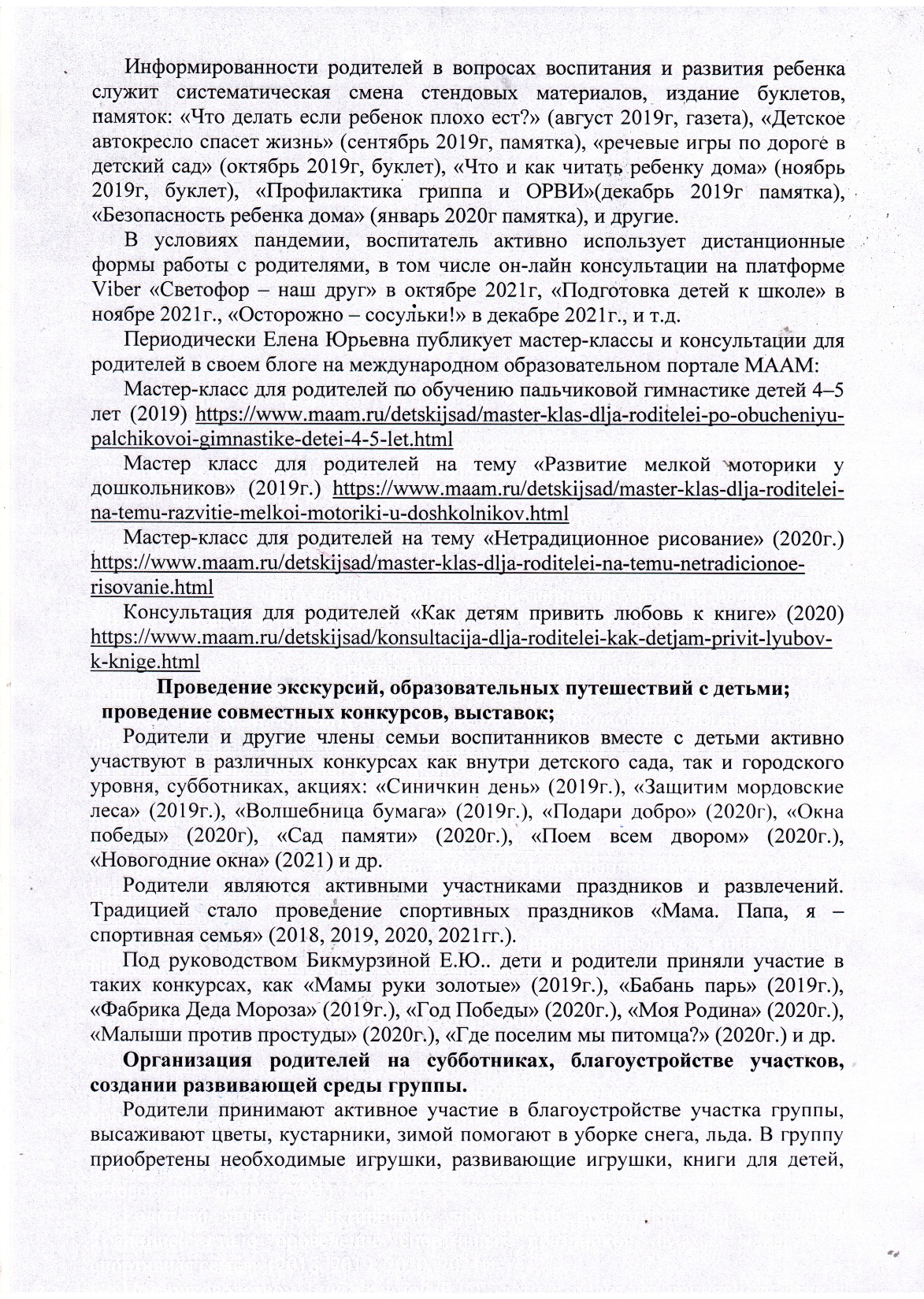 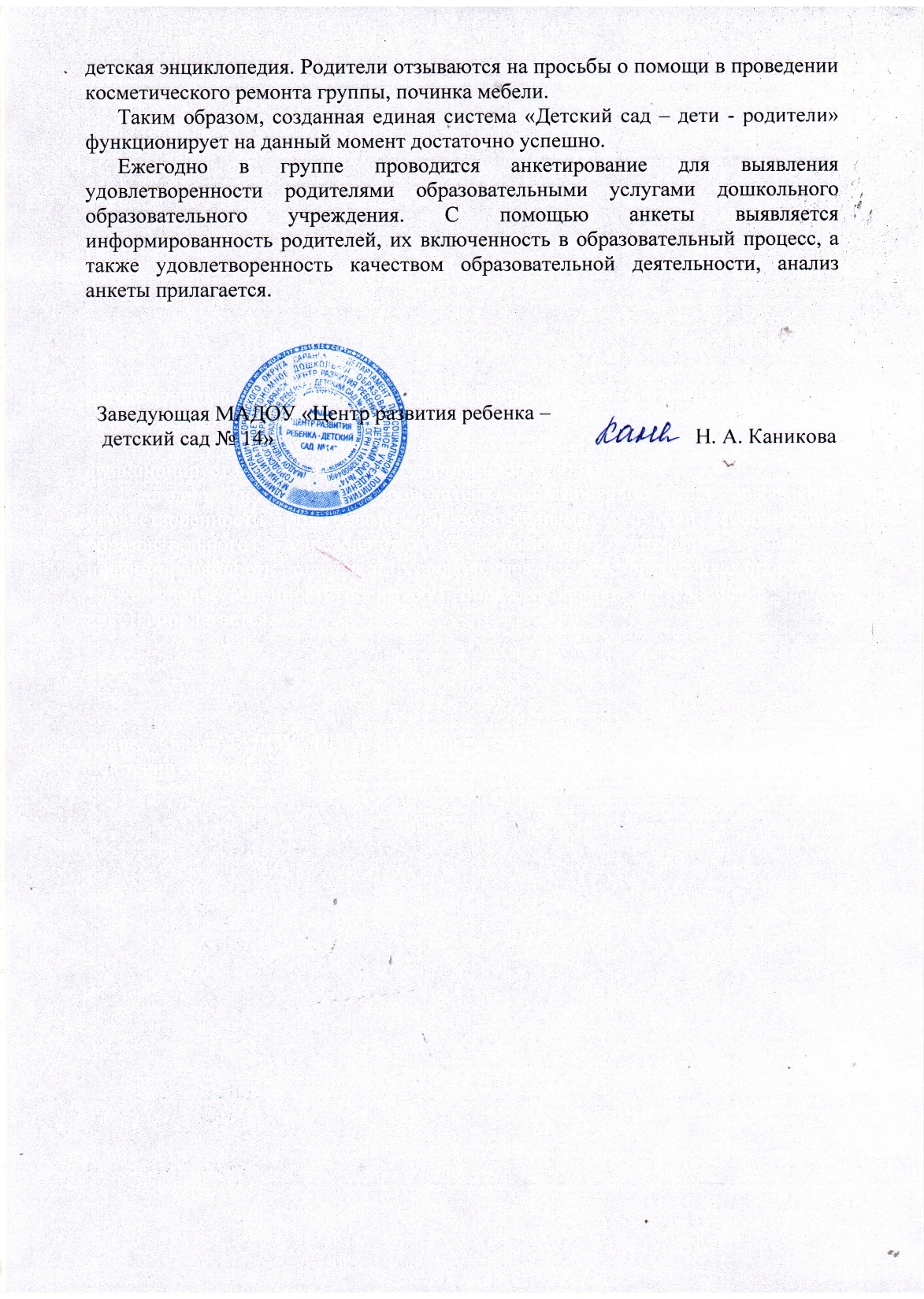 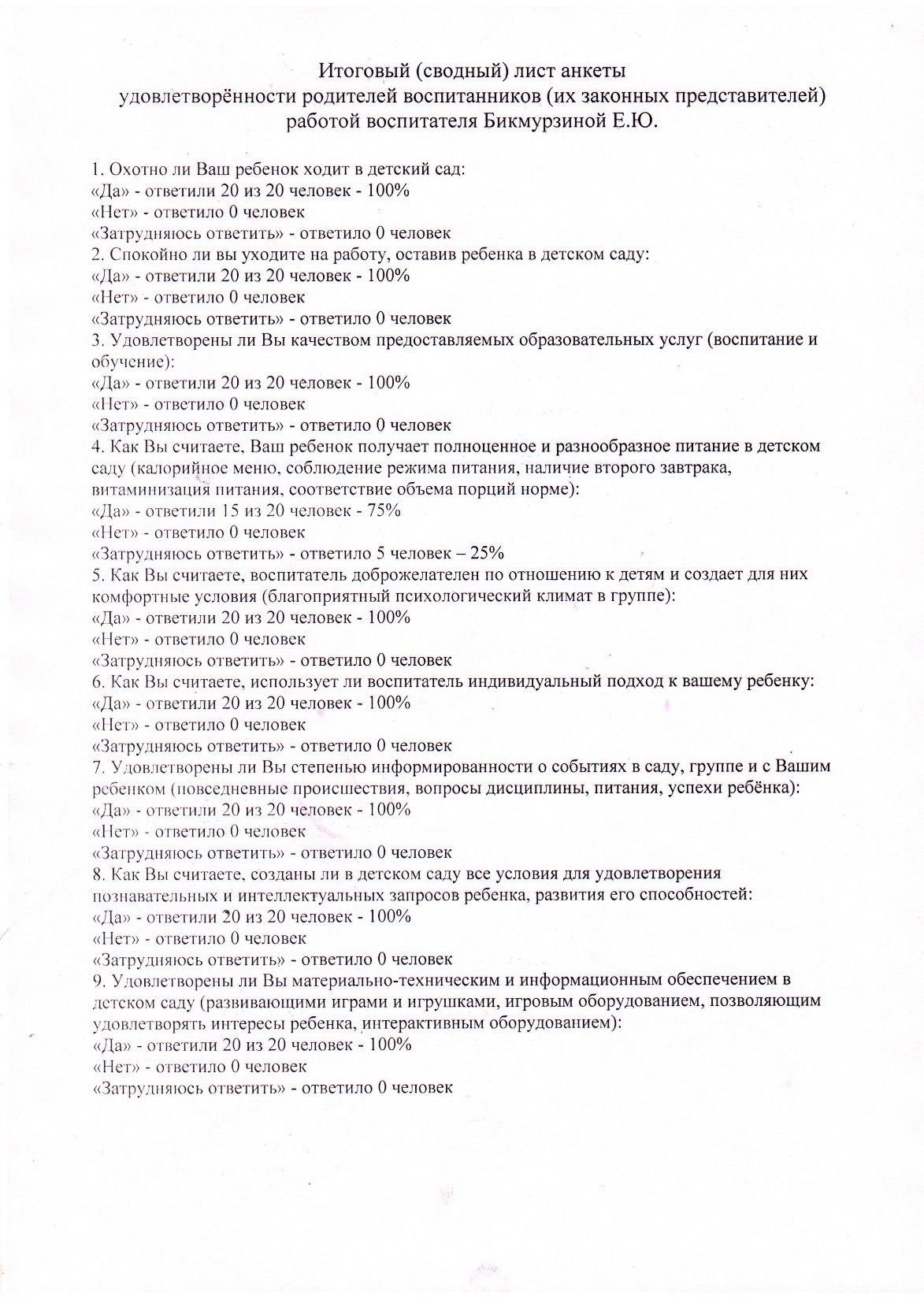 Работа с детьми из социально-неблагополучных семей
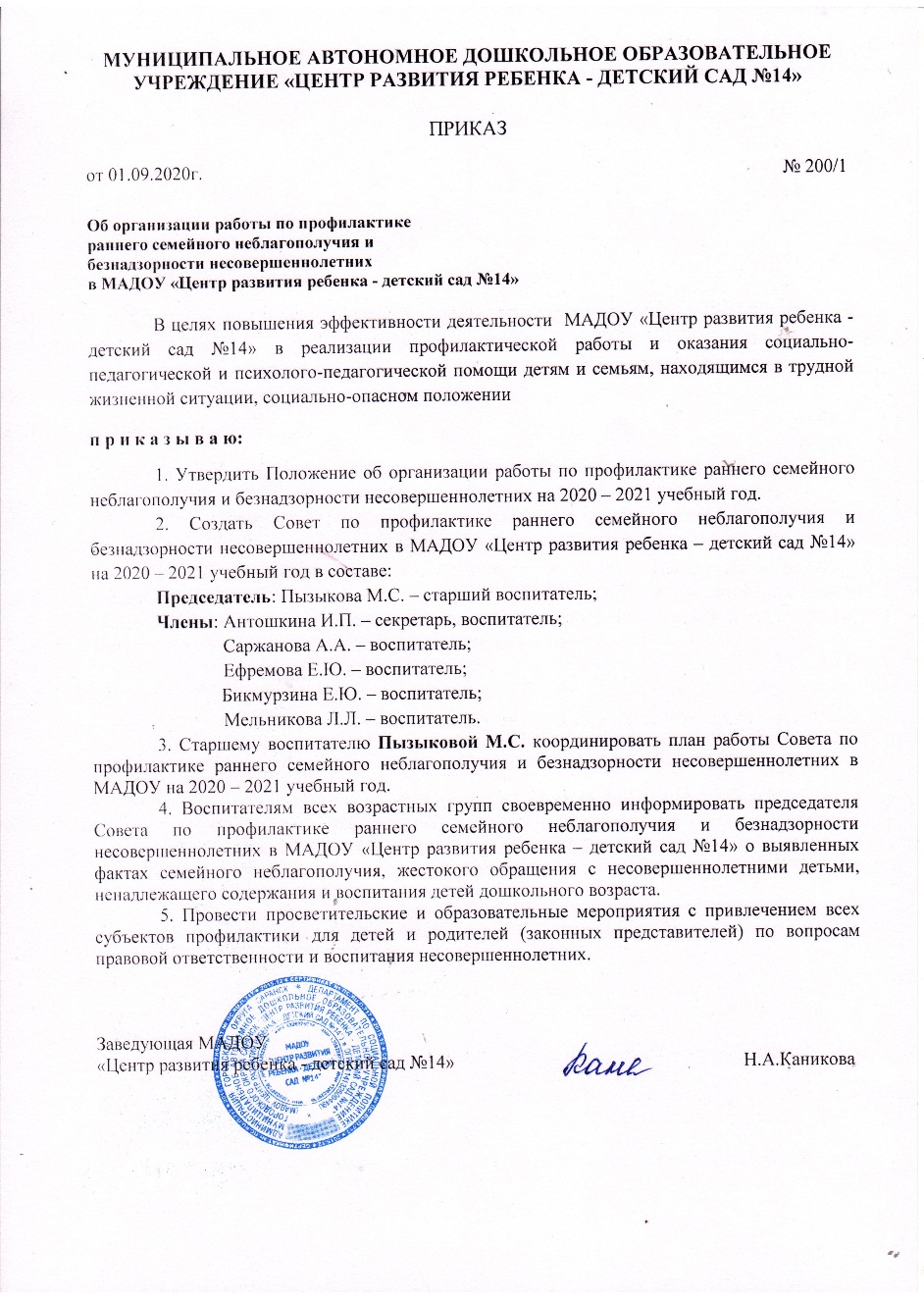 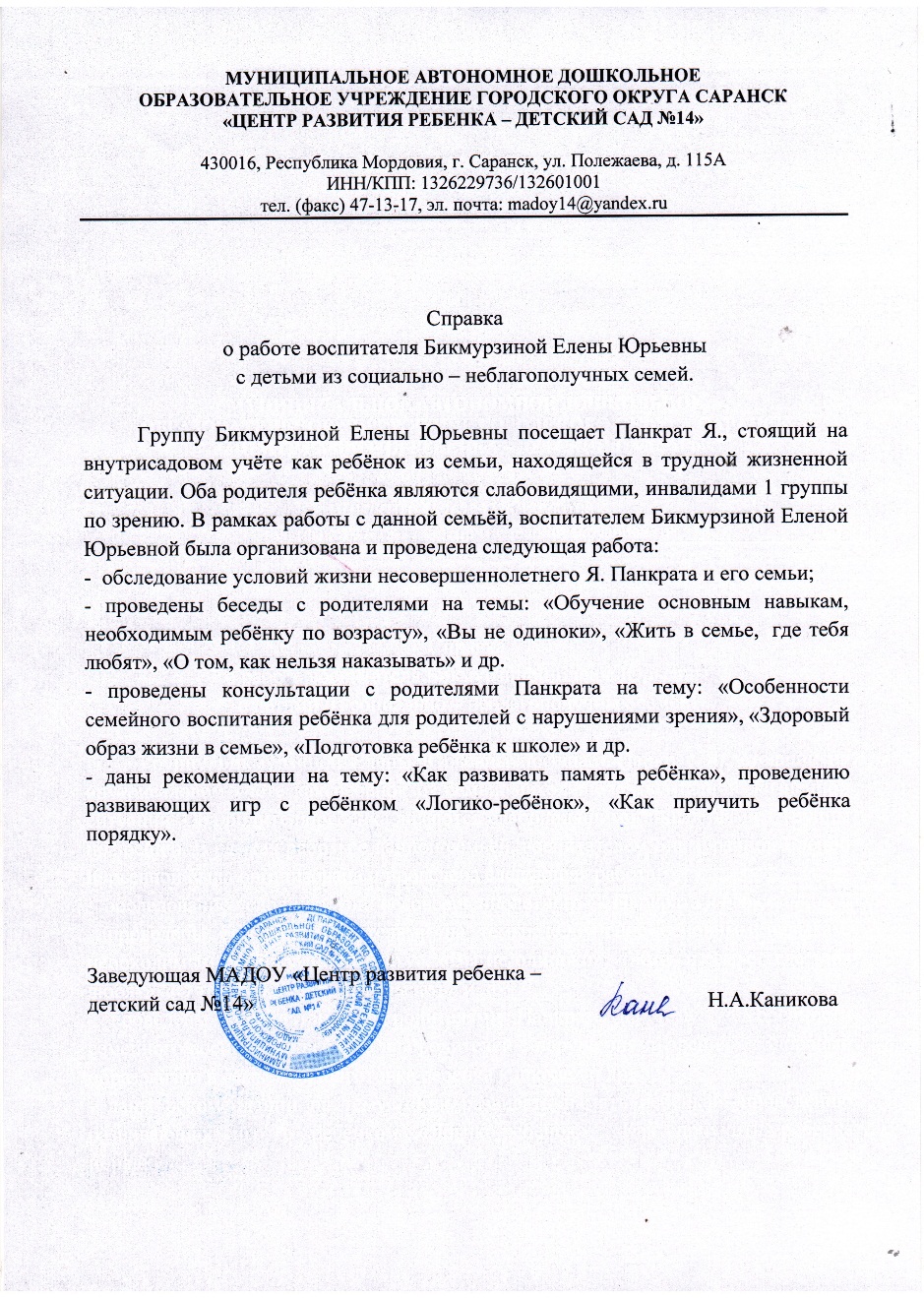 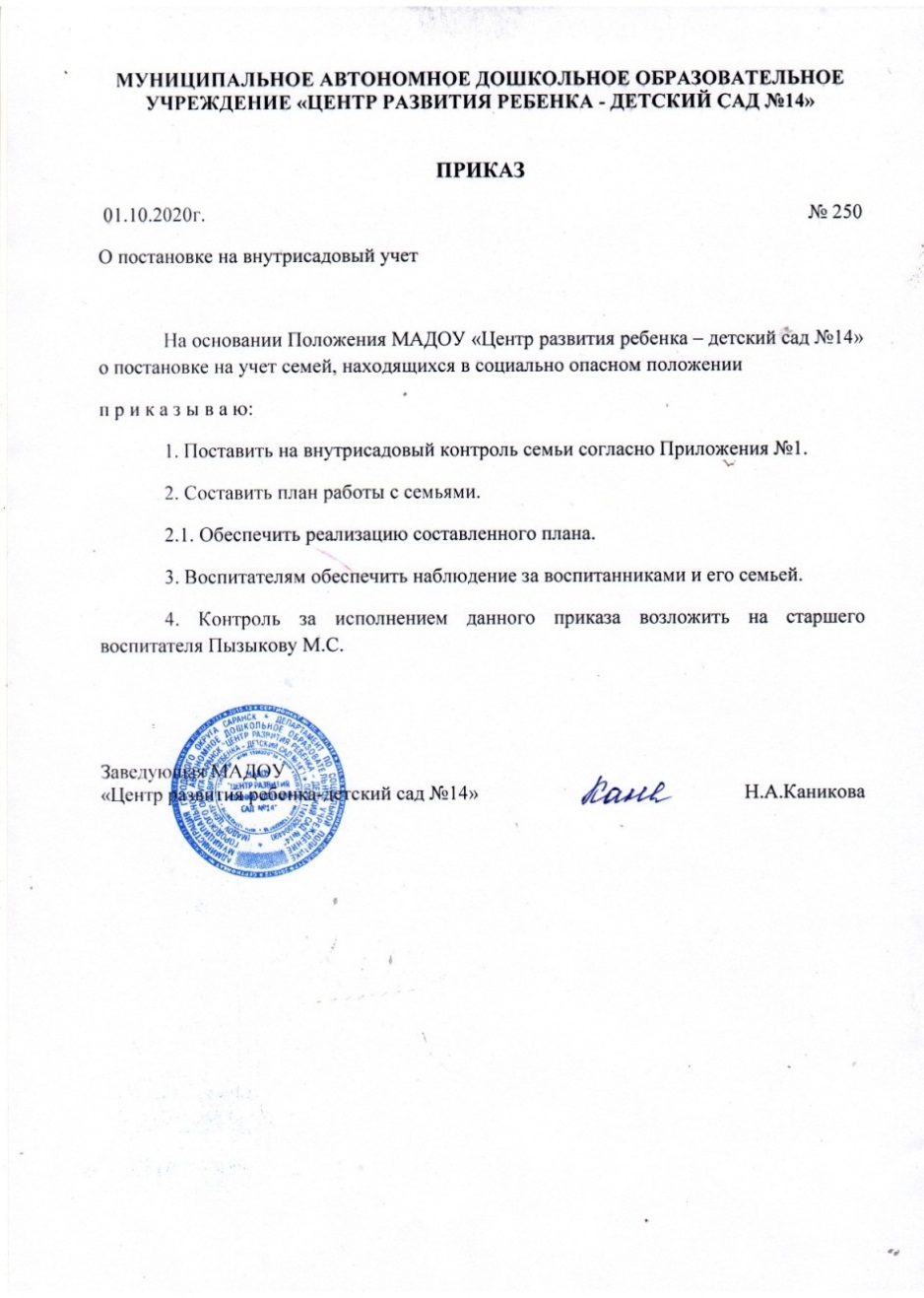 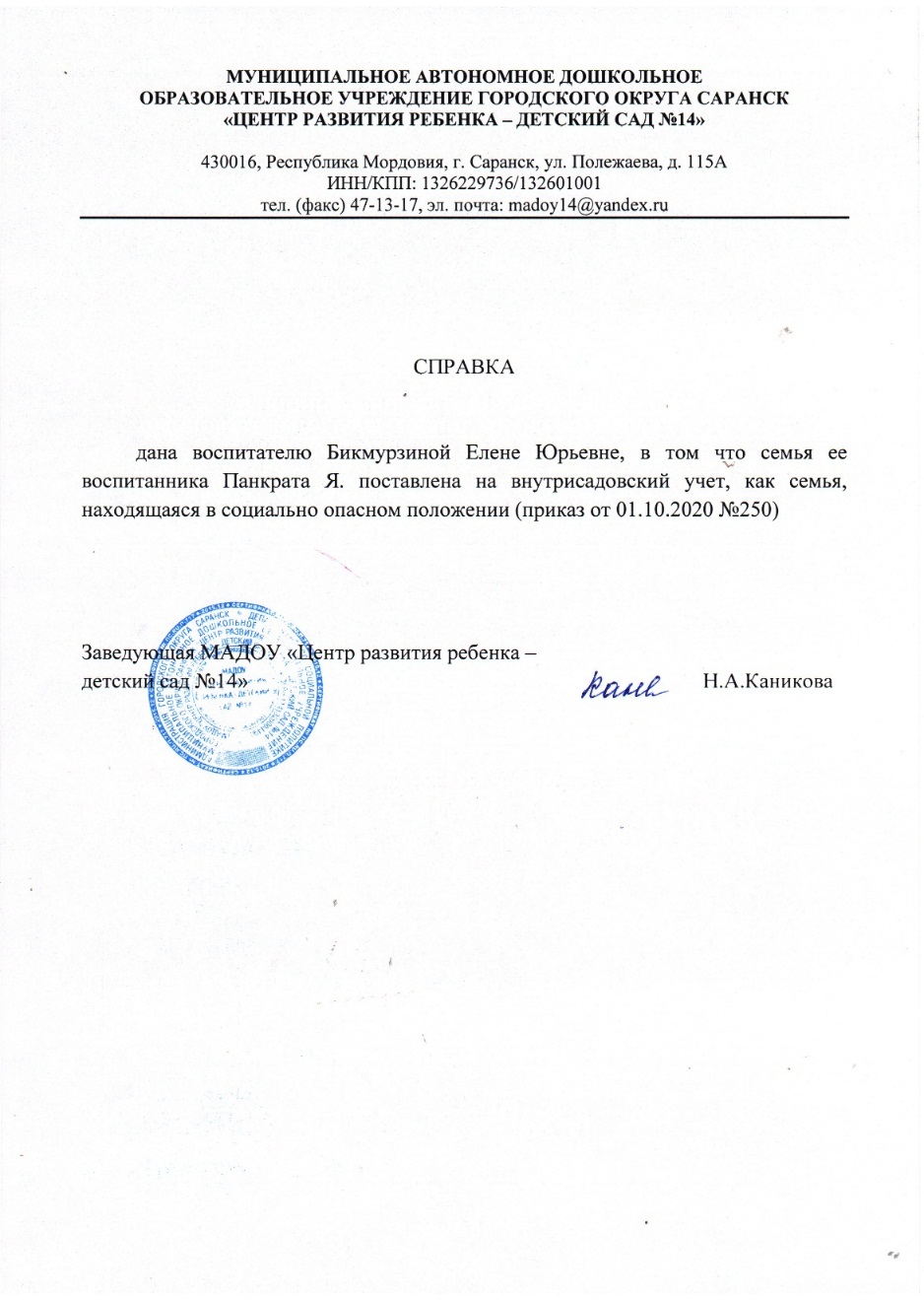 Участие педагога в профессиональных конкурсах
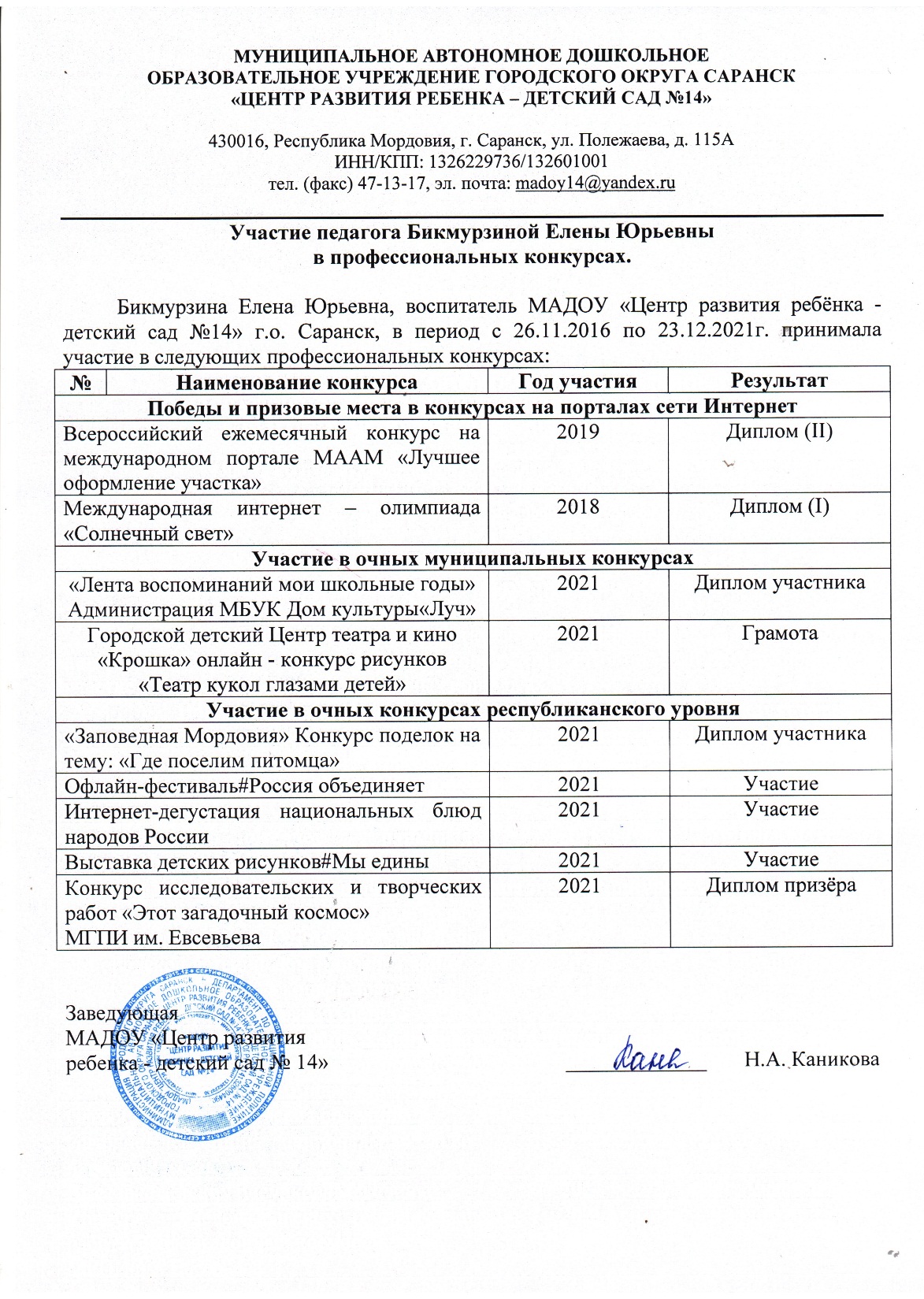 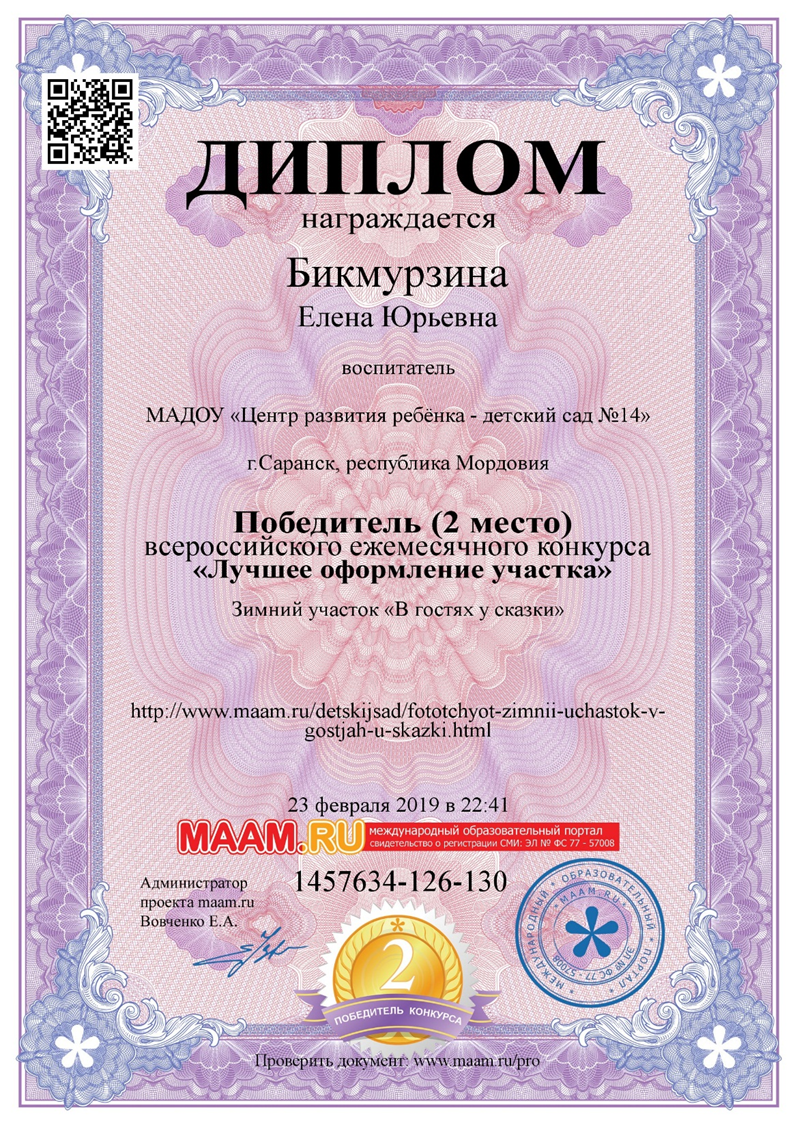 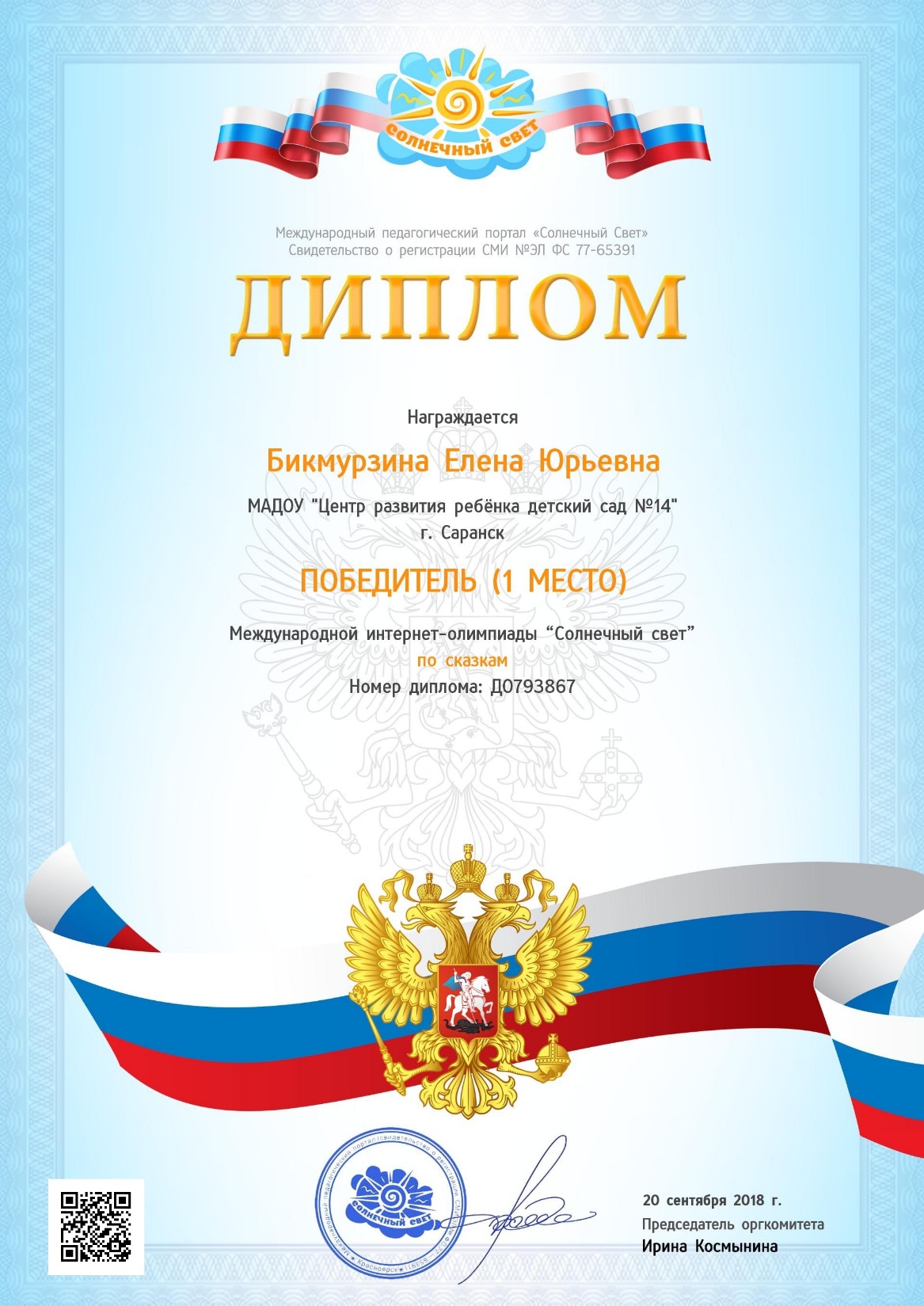 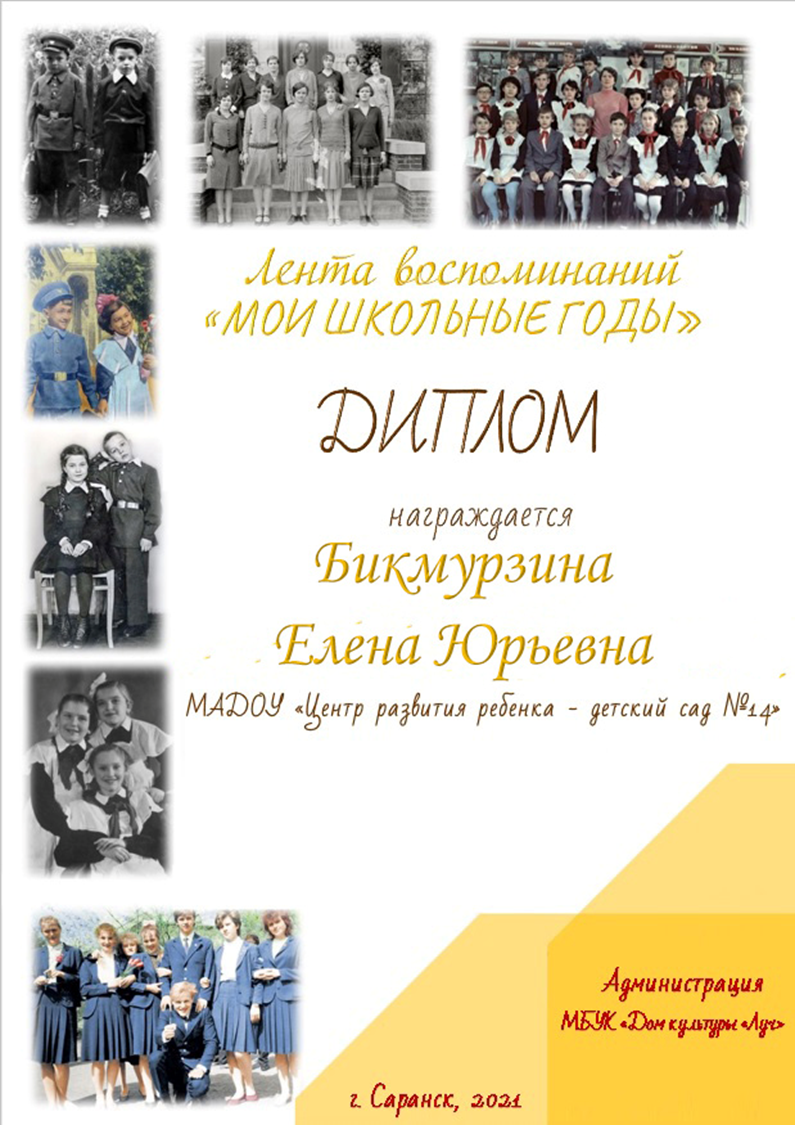 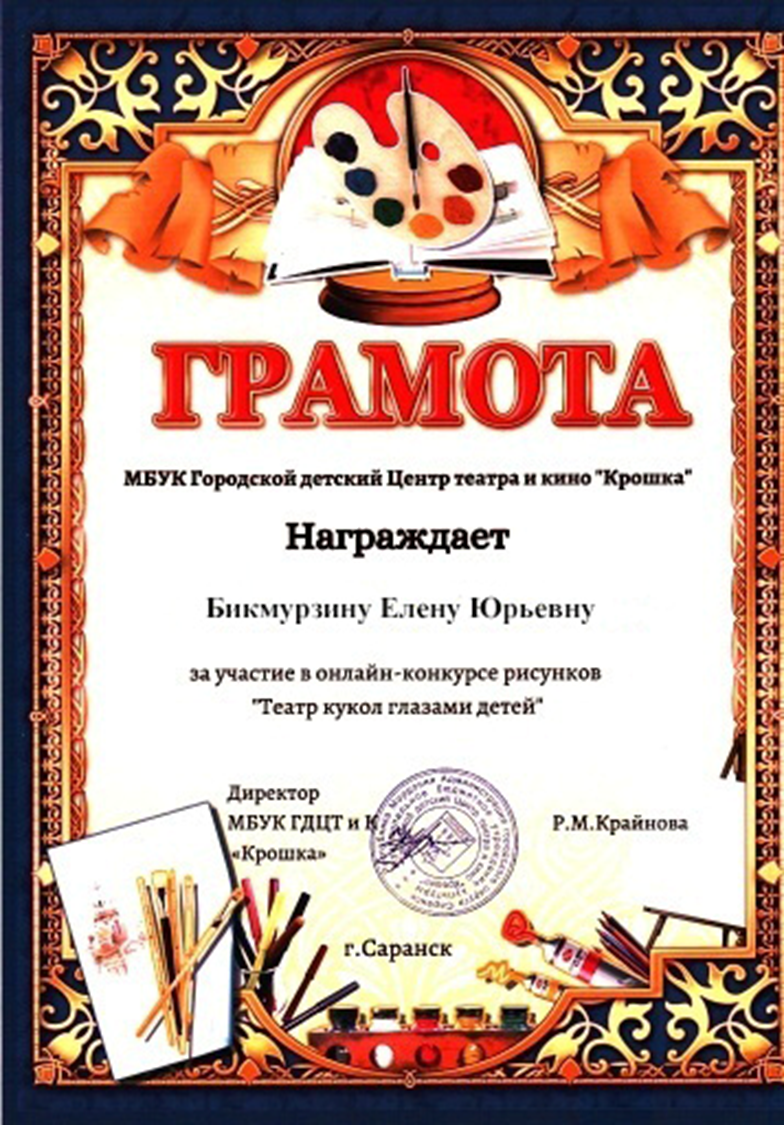 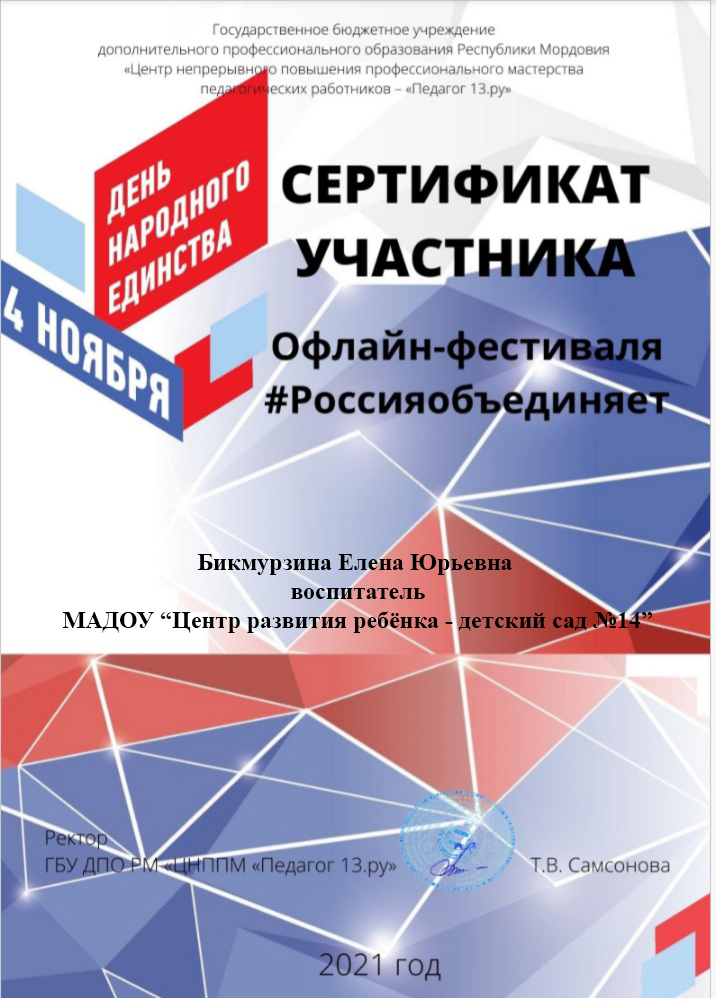 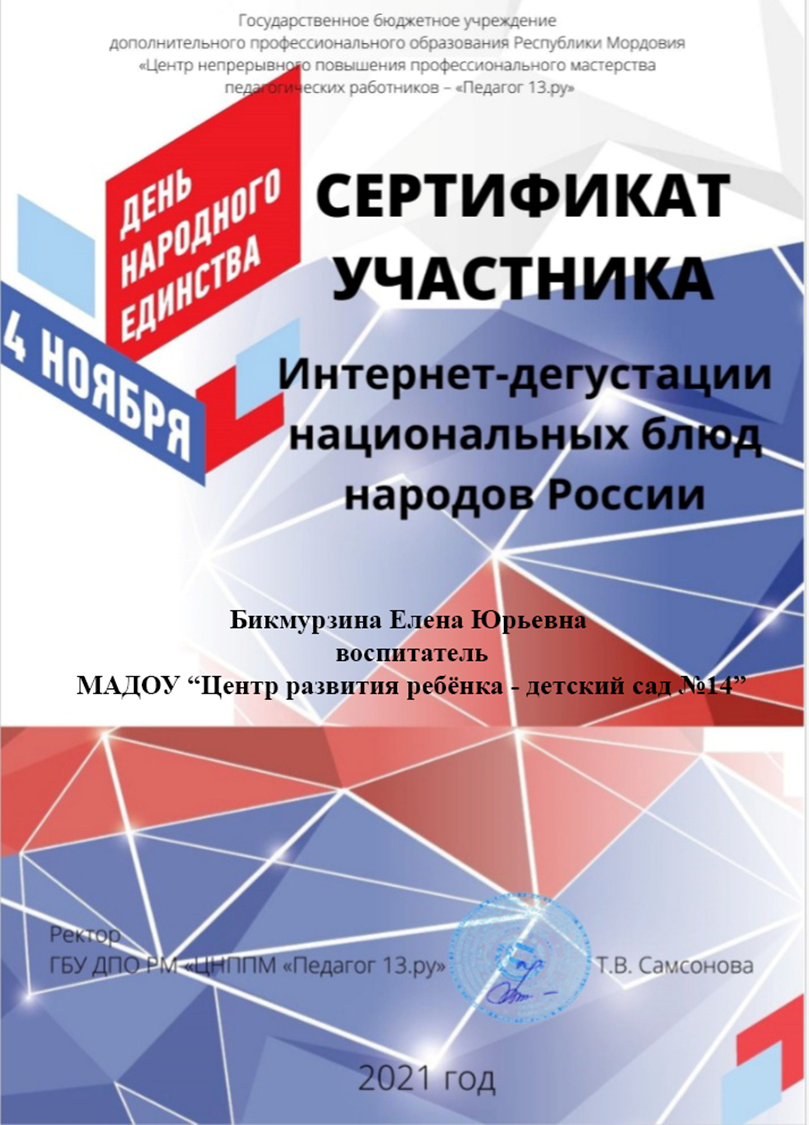 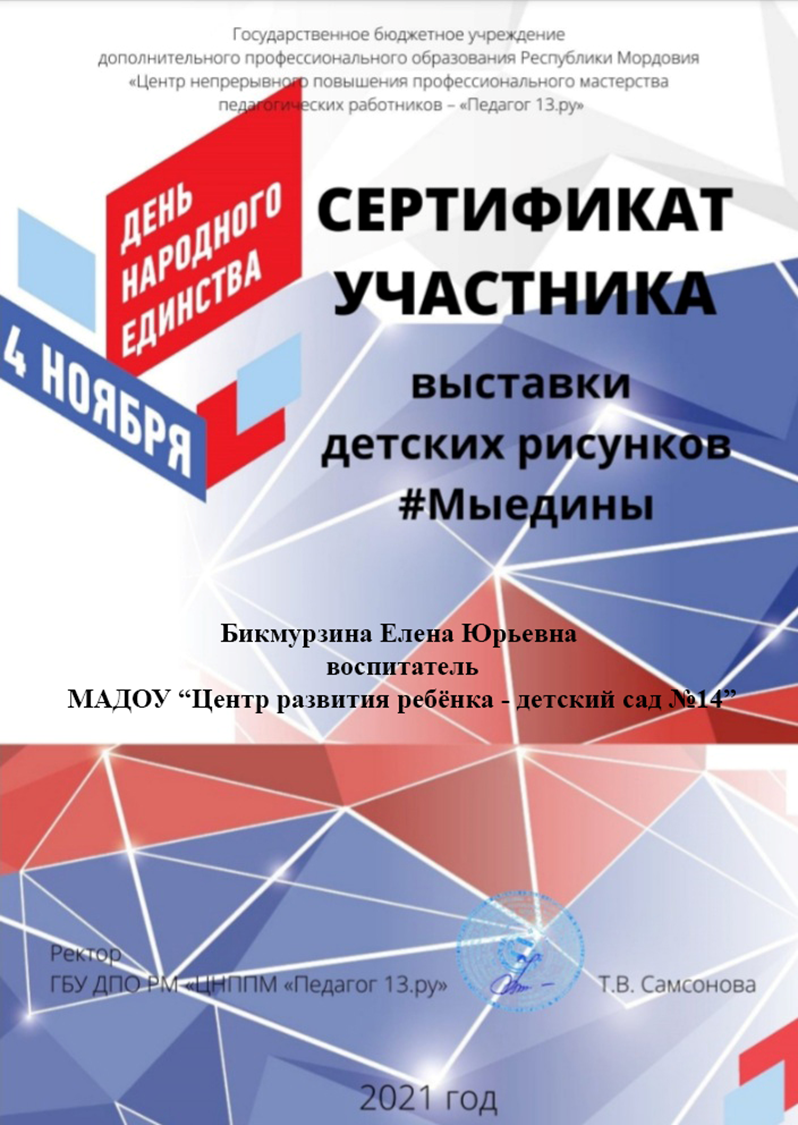 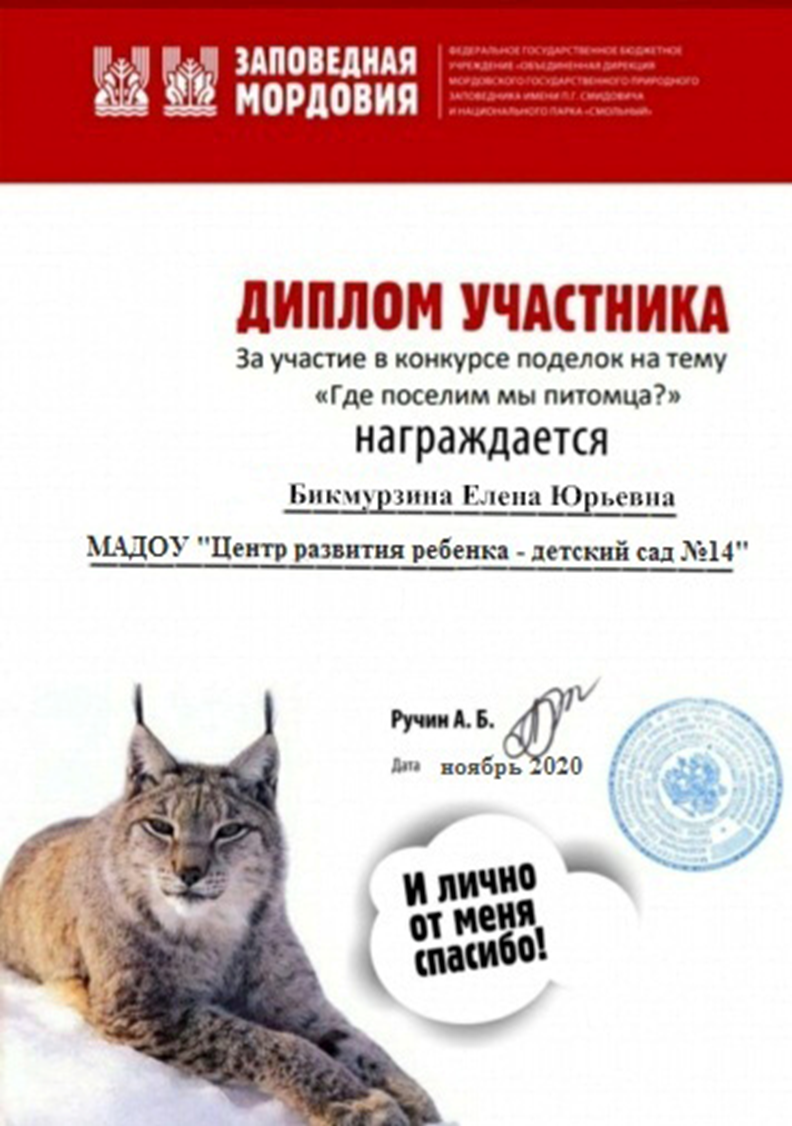 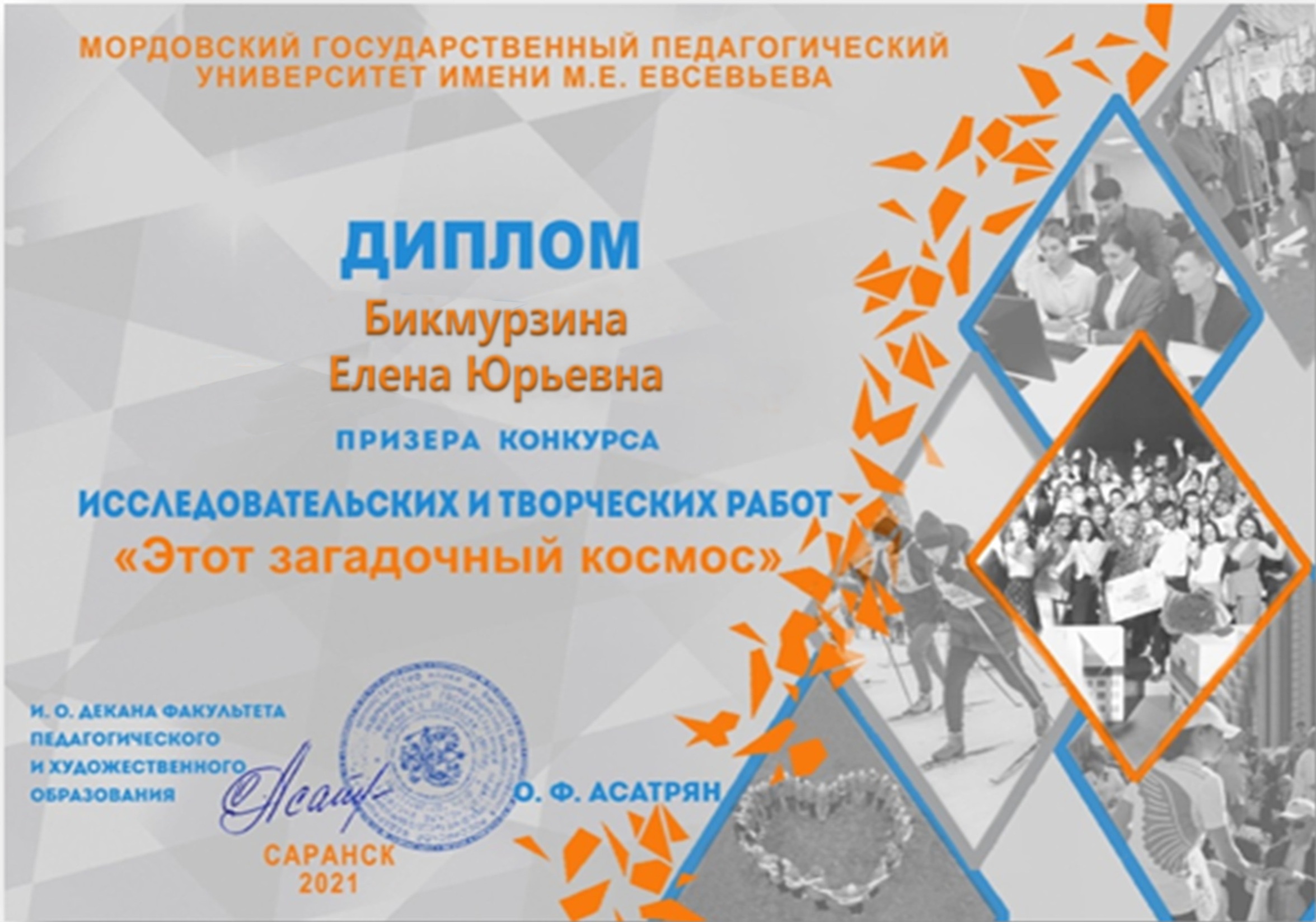 НАГРАДЫ И ПООЩРЕНИЯ
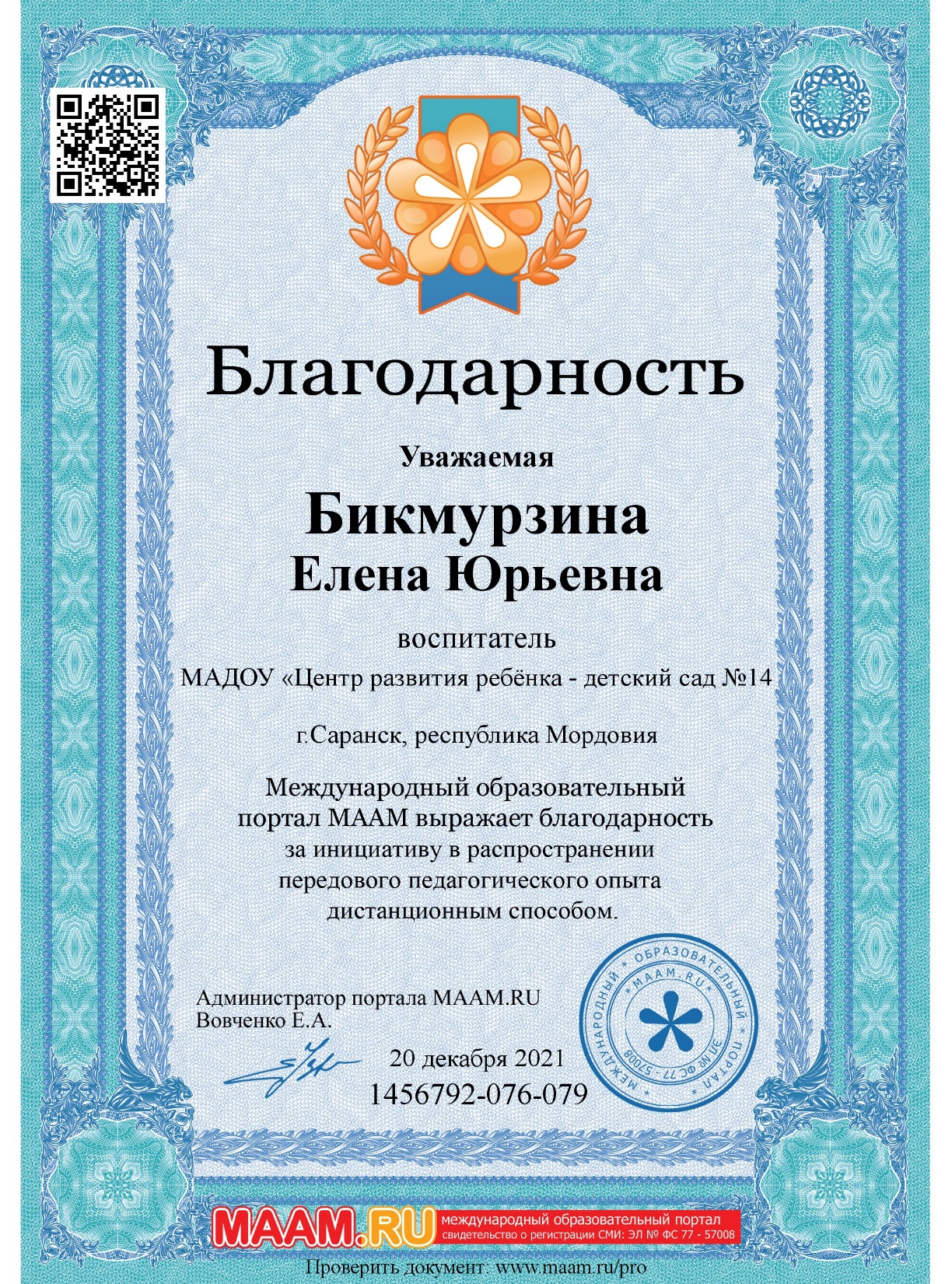 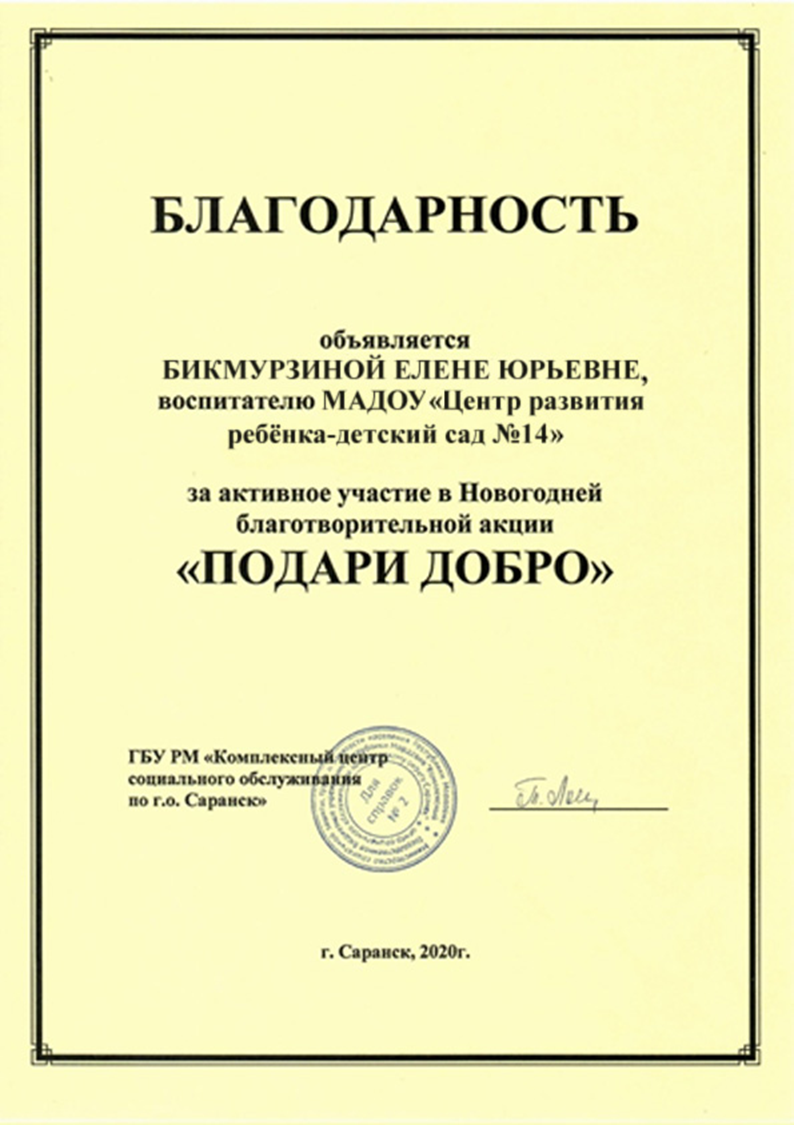 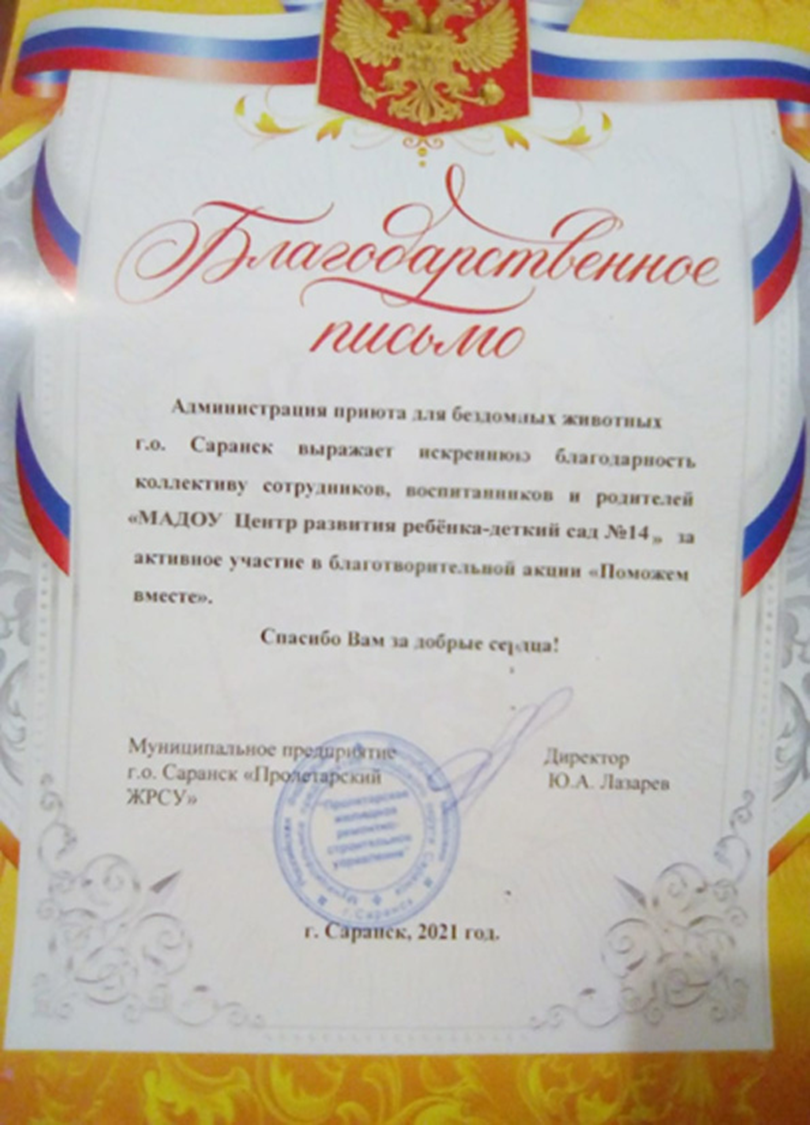 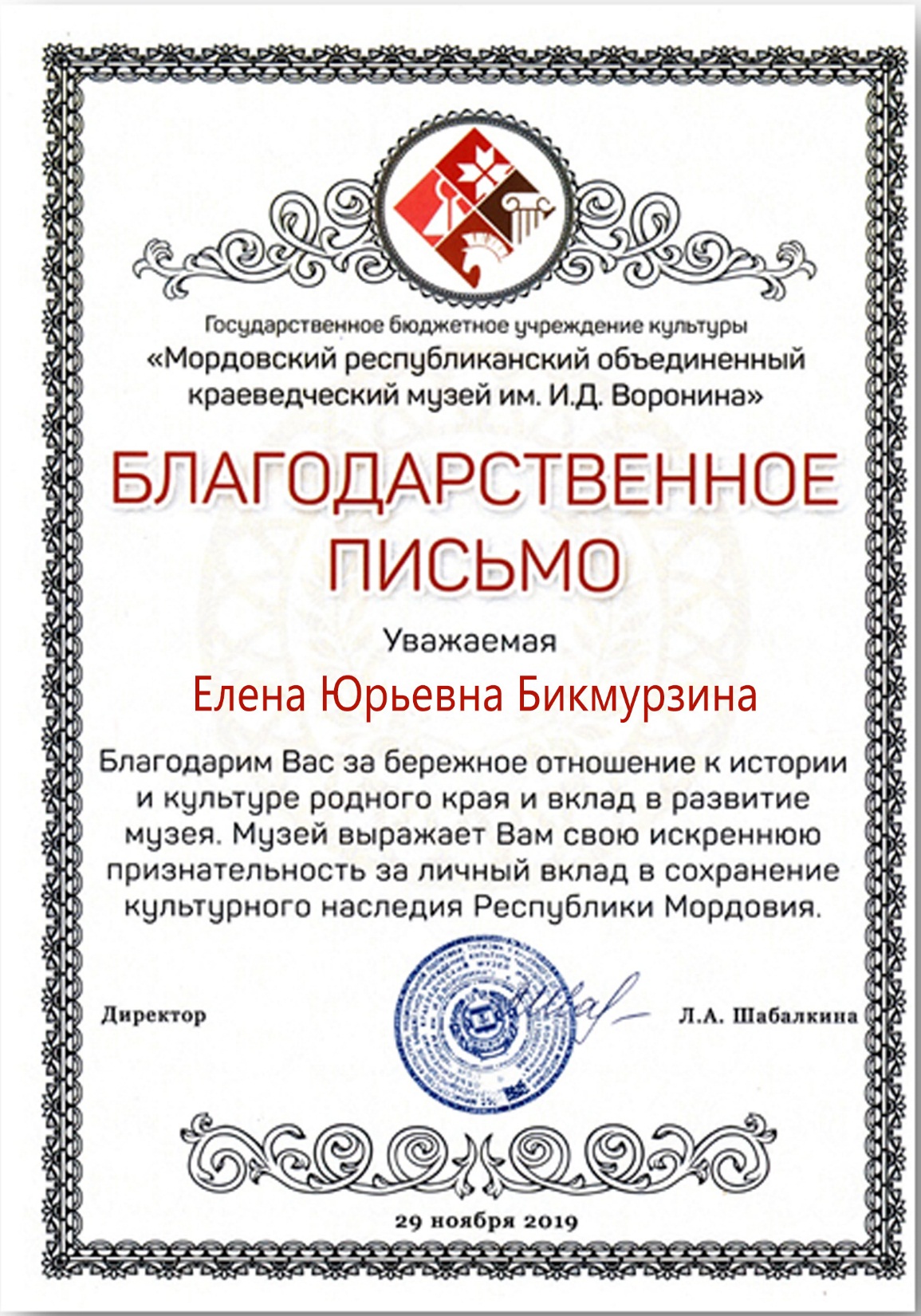